БРЕНДИНГ РЕГИОНОВ И ГОРОДОВ
Семёнов Евгений Александрович кандидат географических наук, доцент кафедры географии и регионоведения ОГУ
Бренд – название, термин, знак, символ, торговая марка или другая характеристика, отличающая товар или услугу от других товаров и услуг Бренд – комплекс информации, ярких образов, ассоциаций, связанных с объектом, исходя из восприятия названия или символики какого-либо производителя или продукта (услуги)Бренд территории – совокупность уникальных качеств, отражающих своеобразие, ценностные, оригинальные характеристики данной территории, формирующие ассоциативно-эмоциональный образ территории, ставший широко известным и распространенным в информационном пространстве
Брендинг территории — это процесс формирования и управления брендом; он включает в себя создание бренда, его позиционирование, продвижение, изменение и обновление (ребрендинг) Цель брендинга территории — разработка инструментов формирования положительного имиджа, повышения конкурентоспособности территории, с целью завоевания внешних рынков, привлечения инвесторов, туристов, новых жителей и квалифицированных мигрантов
Бренд территории состоит из элементов:  - визуальная коммуникация  – логотип, слоган, фирменные элементы- ядро бренда – идентичность территории - платформу бренда – имидж, ценности территории - миссию – целеполагание развития территории
Логотип и слоган – визуальное и символическое выражение бренда, а также его нематериальные атрибуты. Символ бренда (слоган или логотип) позволяет его запоминать и правильно трактовать, то есть ассоциировать с определенным местом, набором качеств и других характеристик. Имидж региона – ценностные характеристики территории, ассоциации потребителей, связанные с этим, их эмоции и впечатленияМиссия региона – общее видение направлений использования экономического, социально-культурного, рекреационного  потенциала территории.
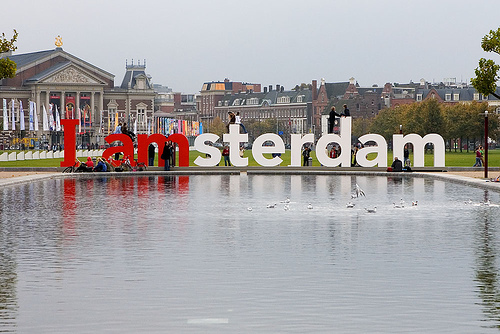 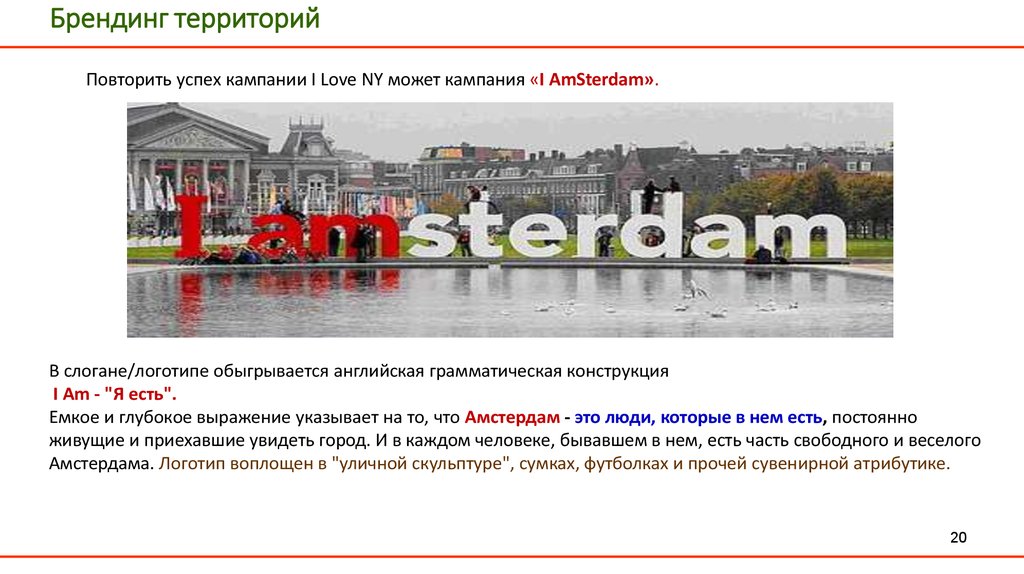 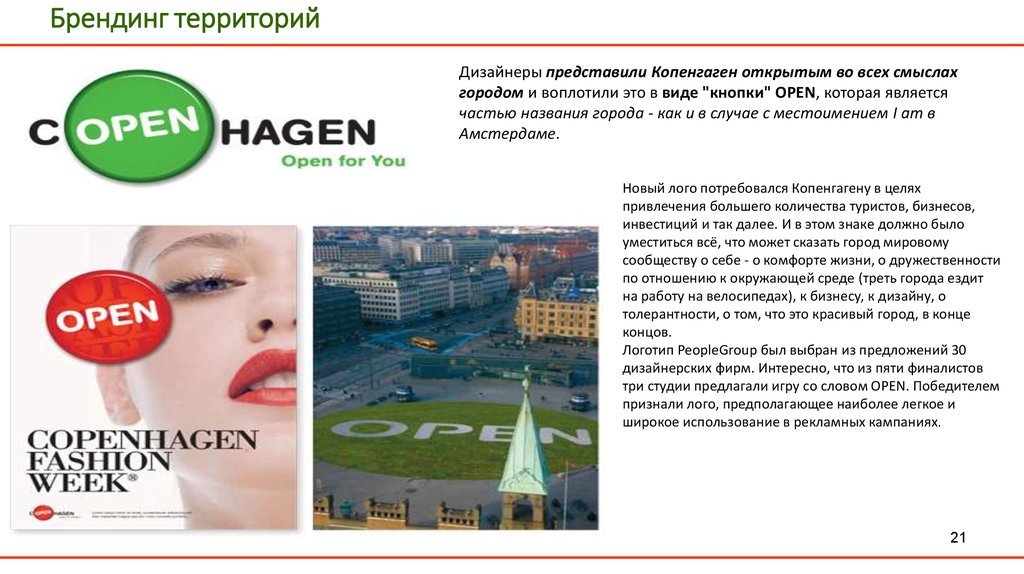 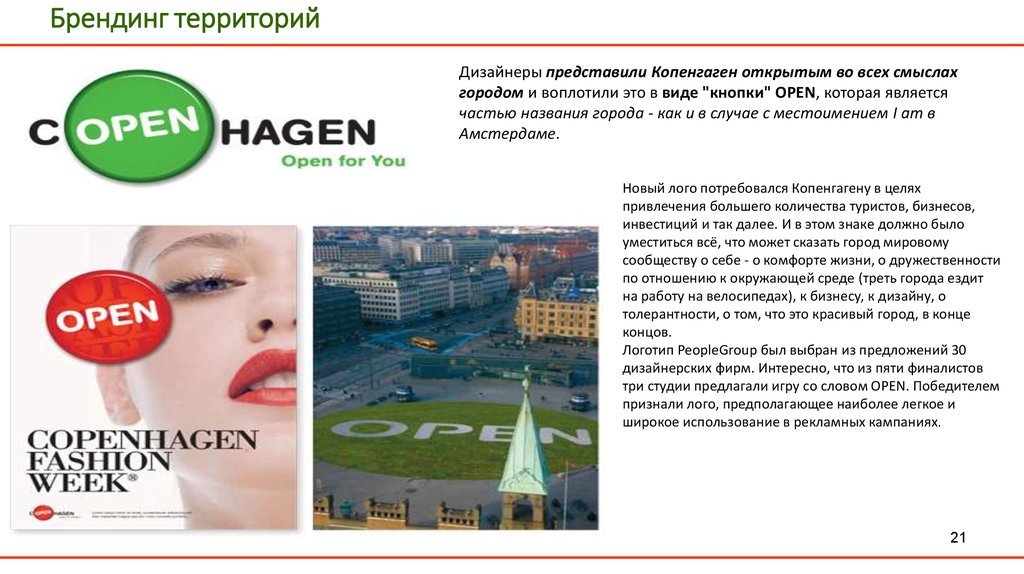 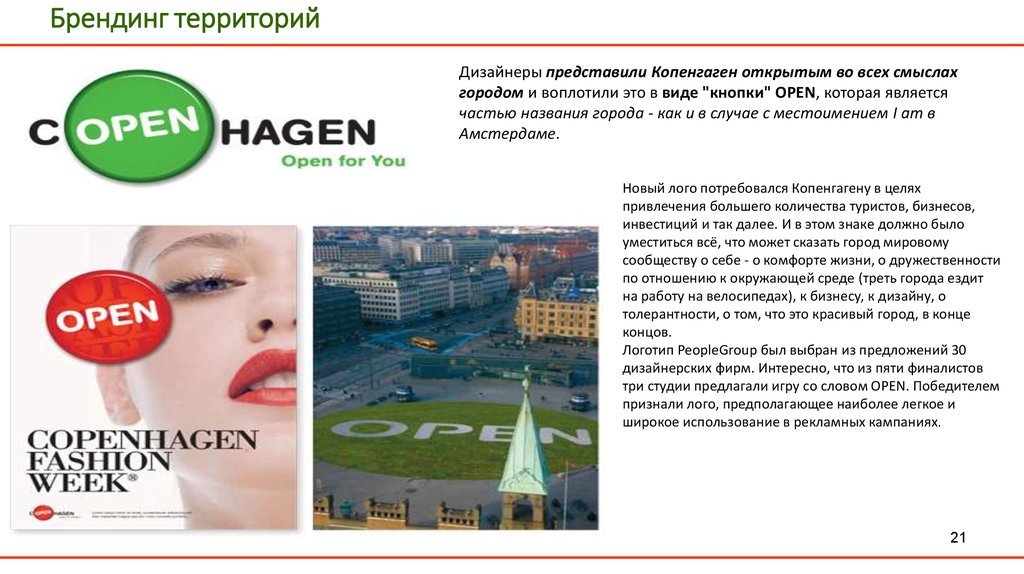 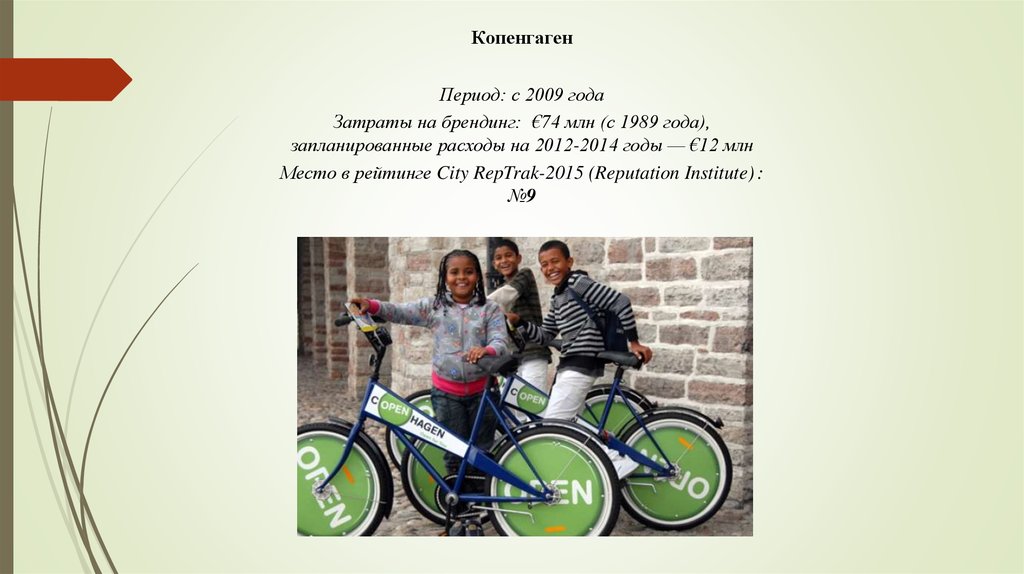 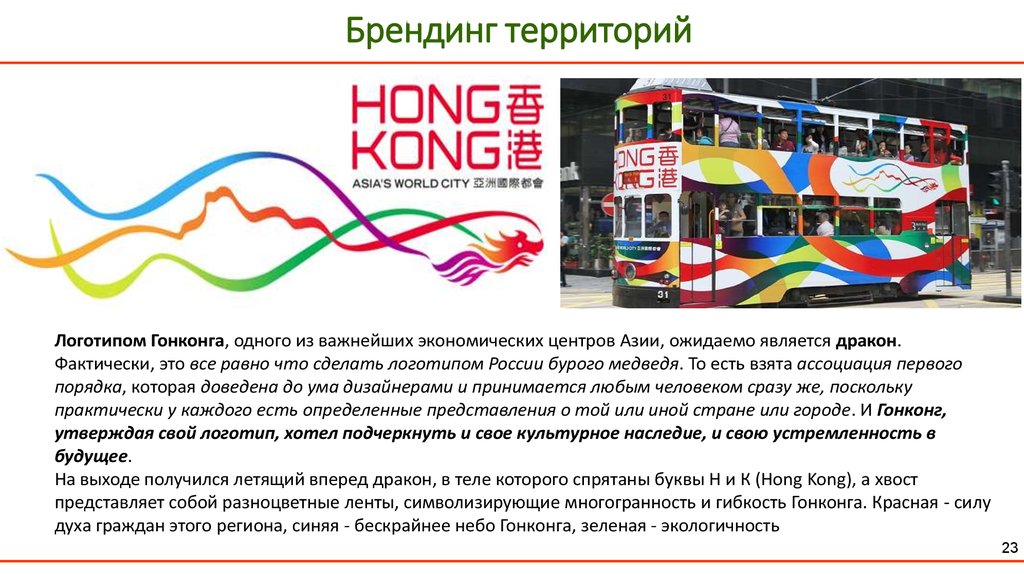 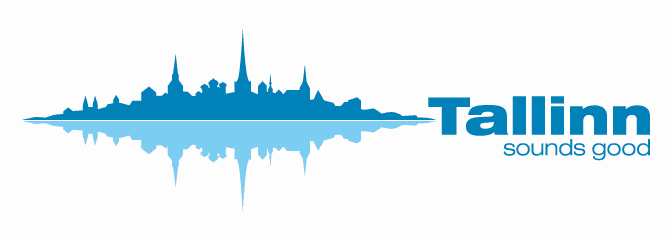 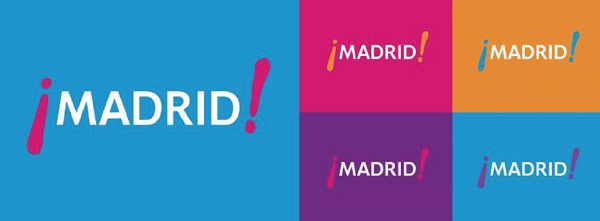 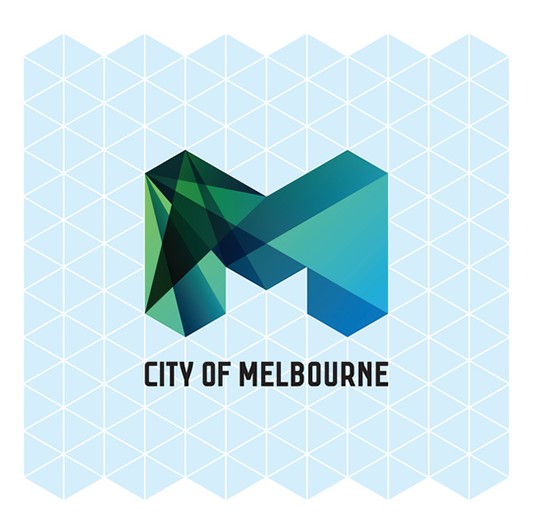 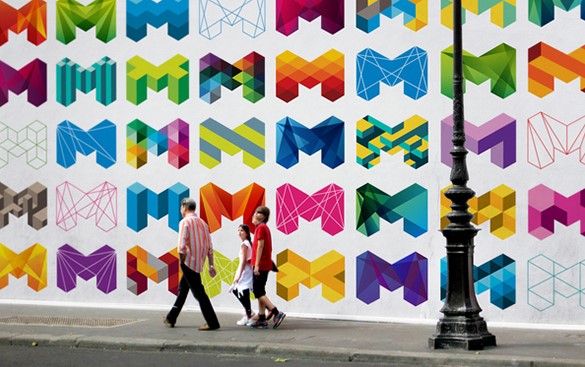 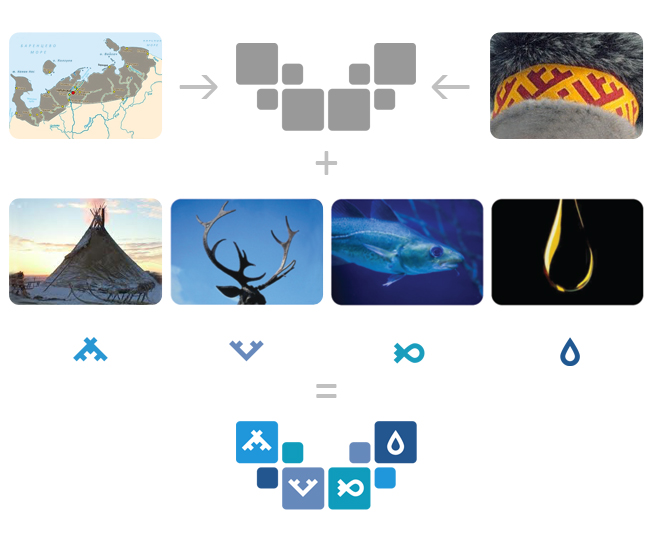 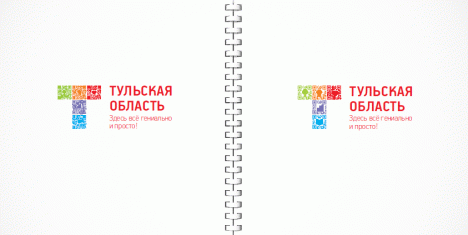 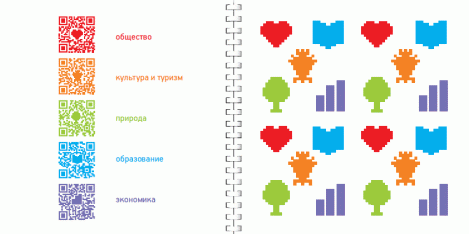 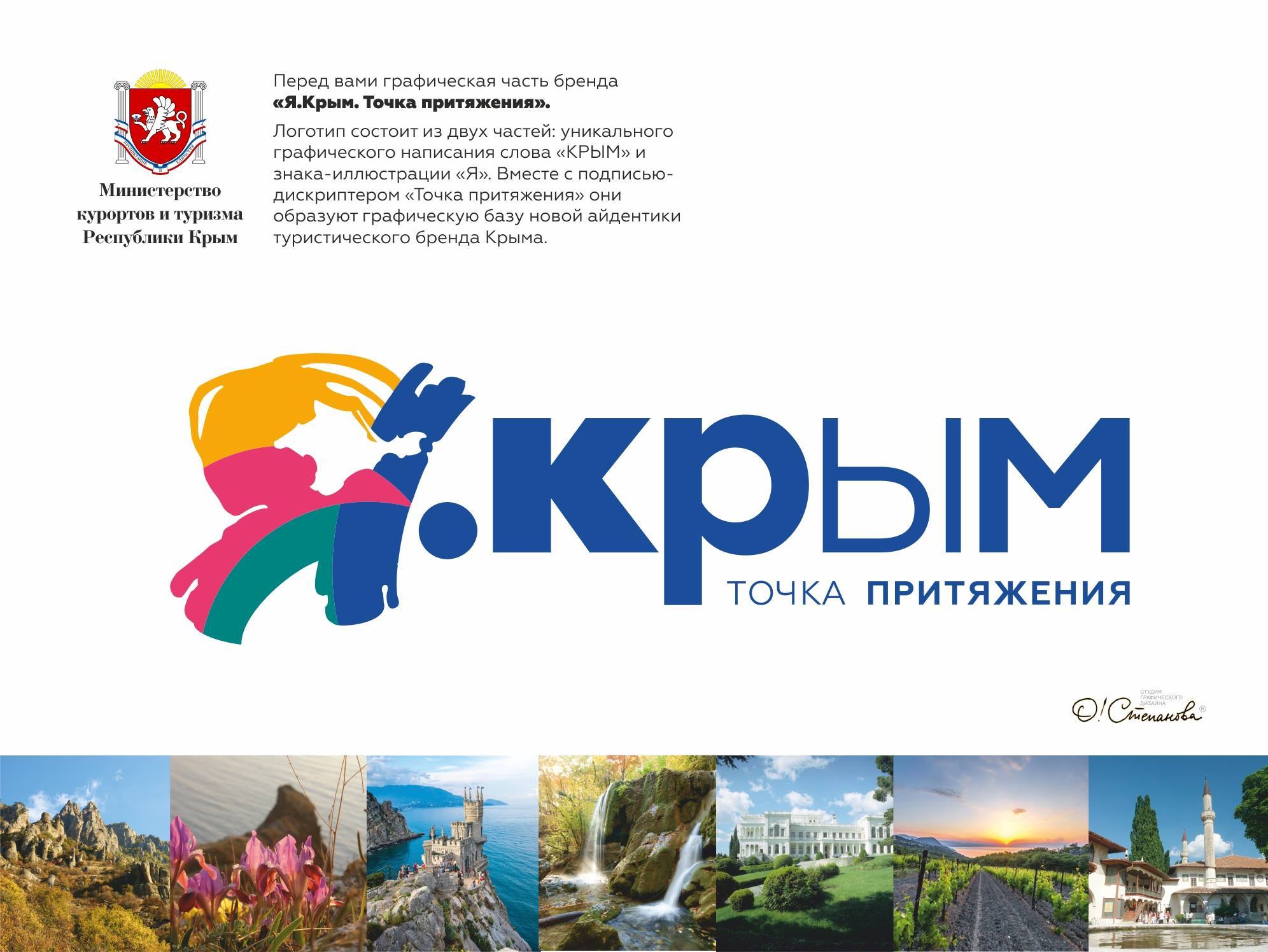 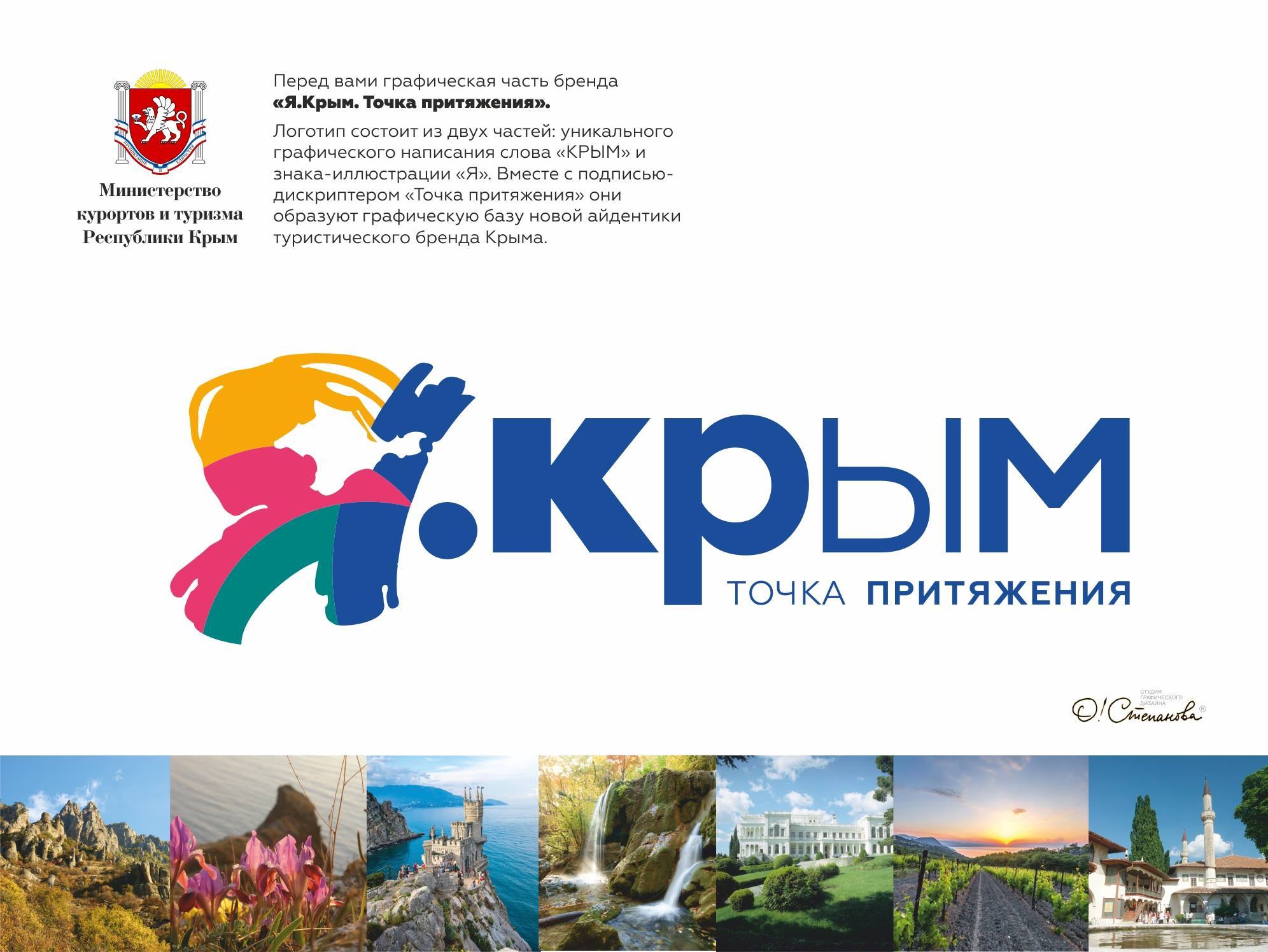 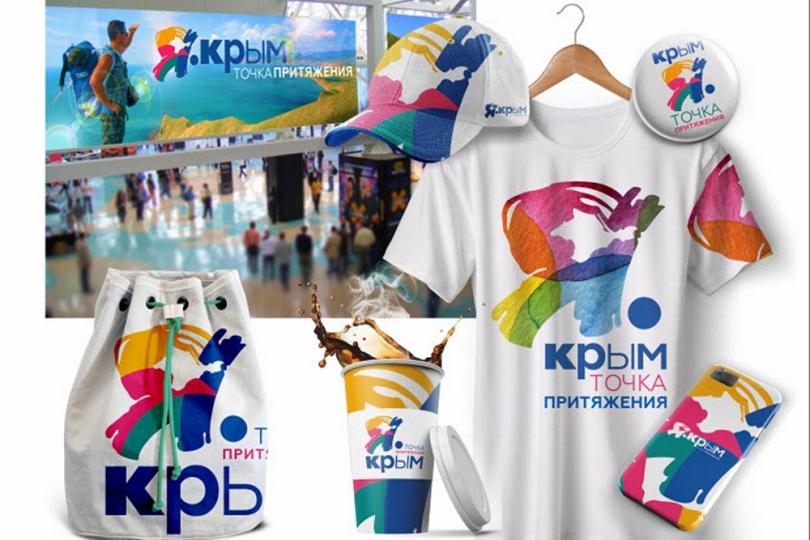 В основу концепции и графику логотипа заложены элемент национального бурятского орнамента «улзы», символизирующий счастье и благополучие, солнце – тотем, дарующий жизнь, свет и вечность, а также аббревиатура Улан-Удэ - УУ. Логотип задаёт новый уровень визуальной культуры города.
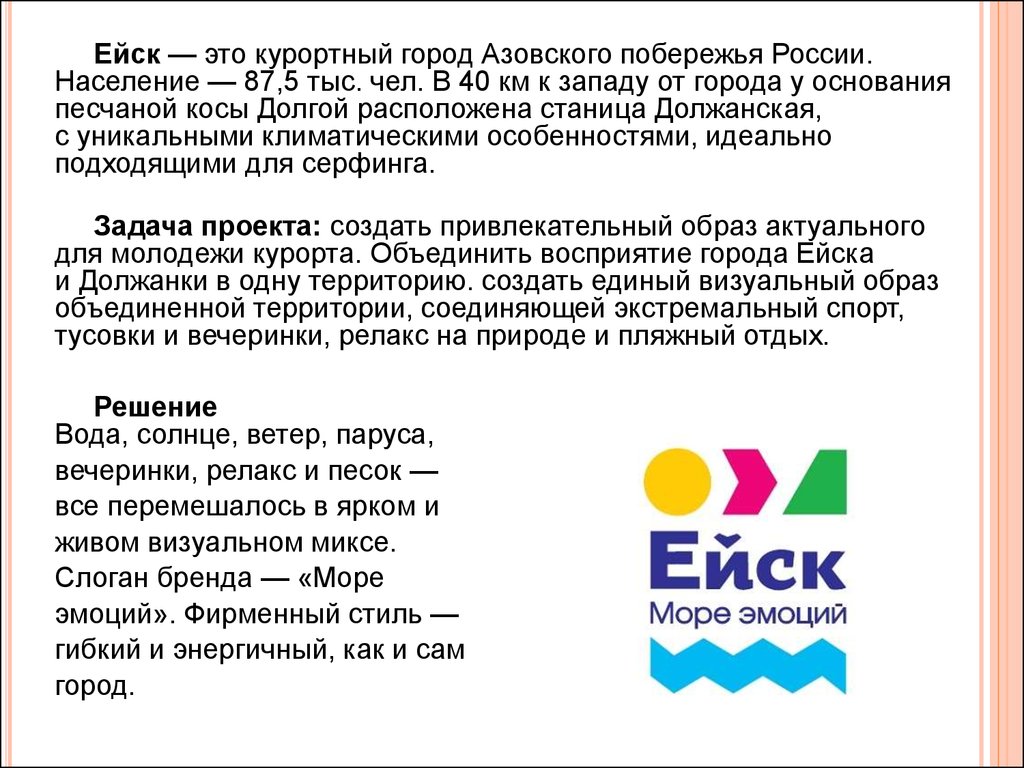 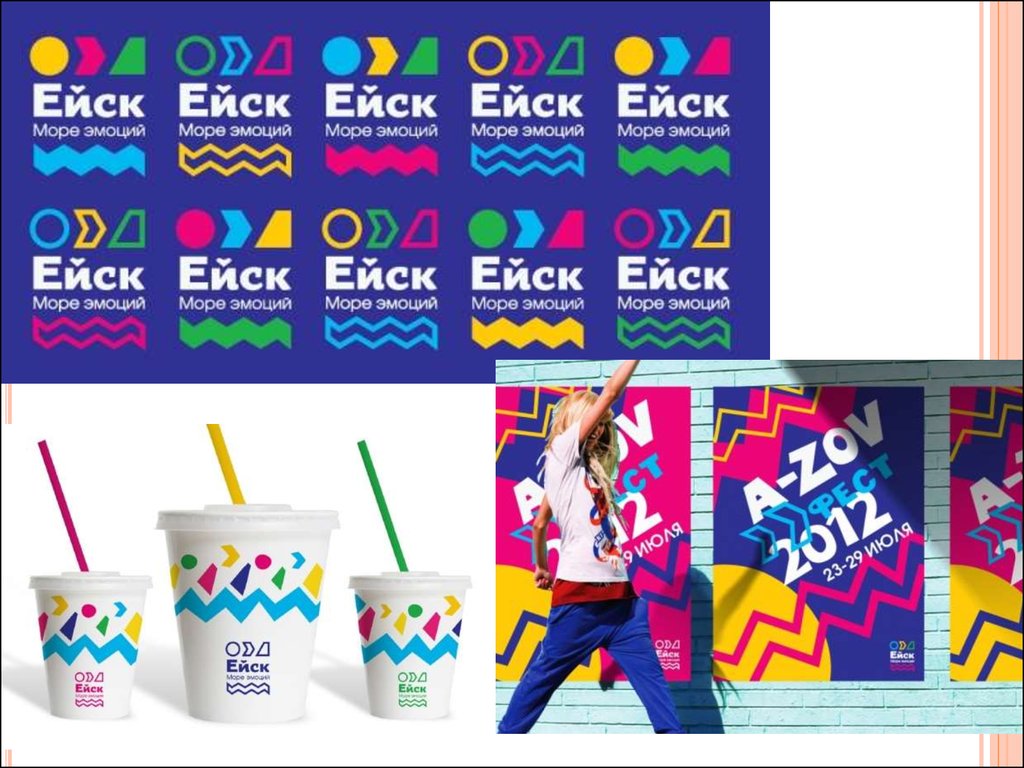 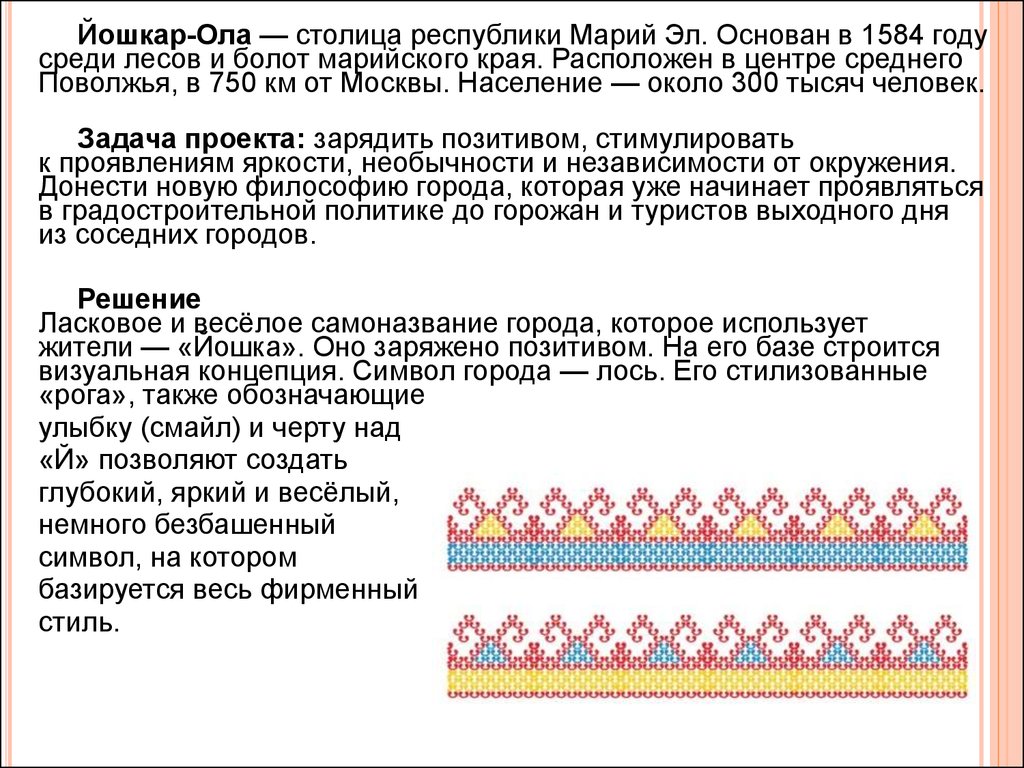 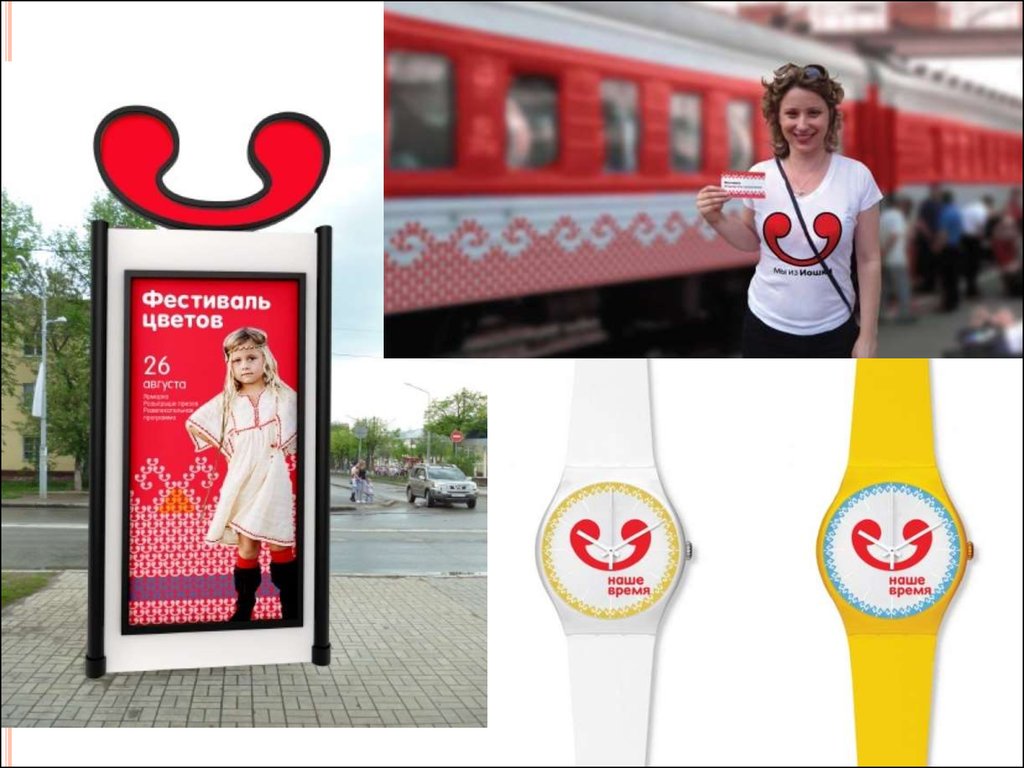 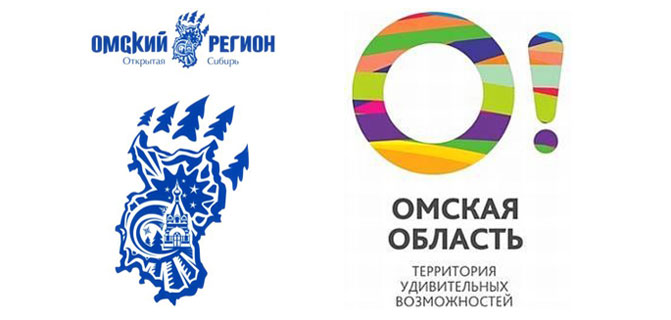 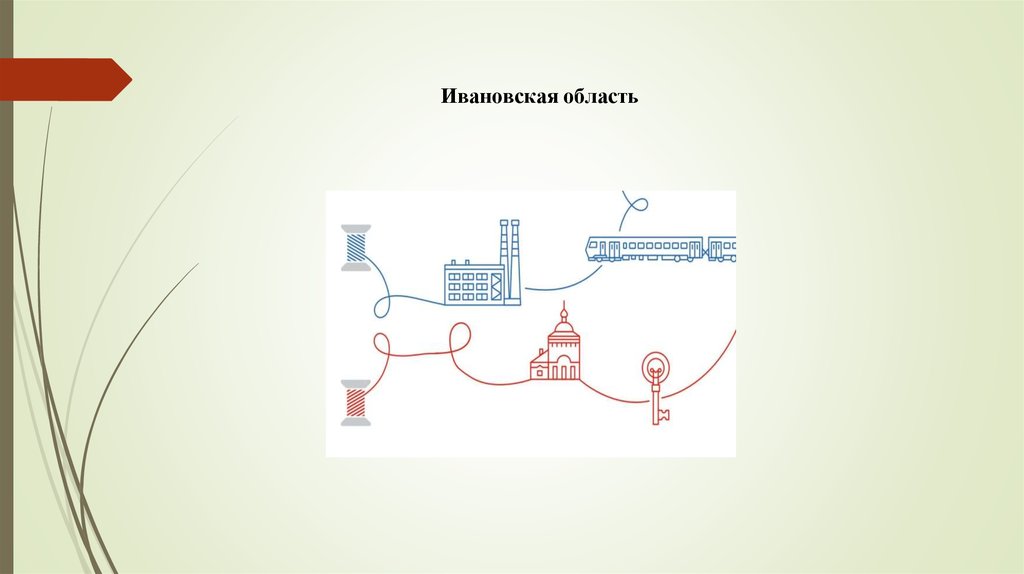 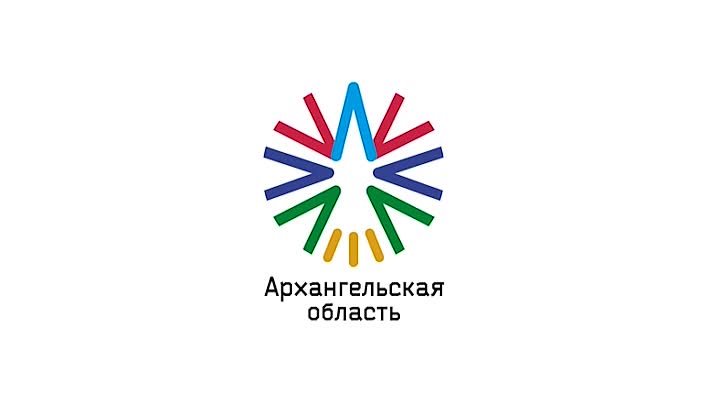 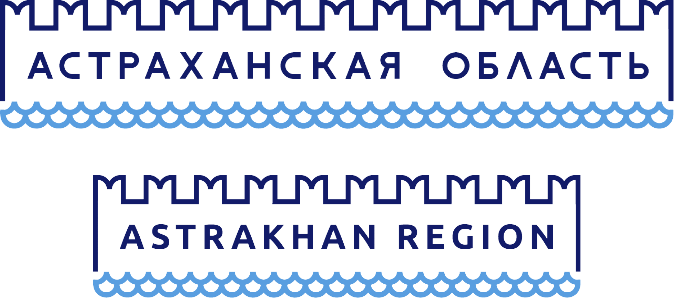 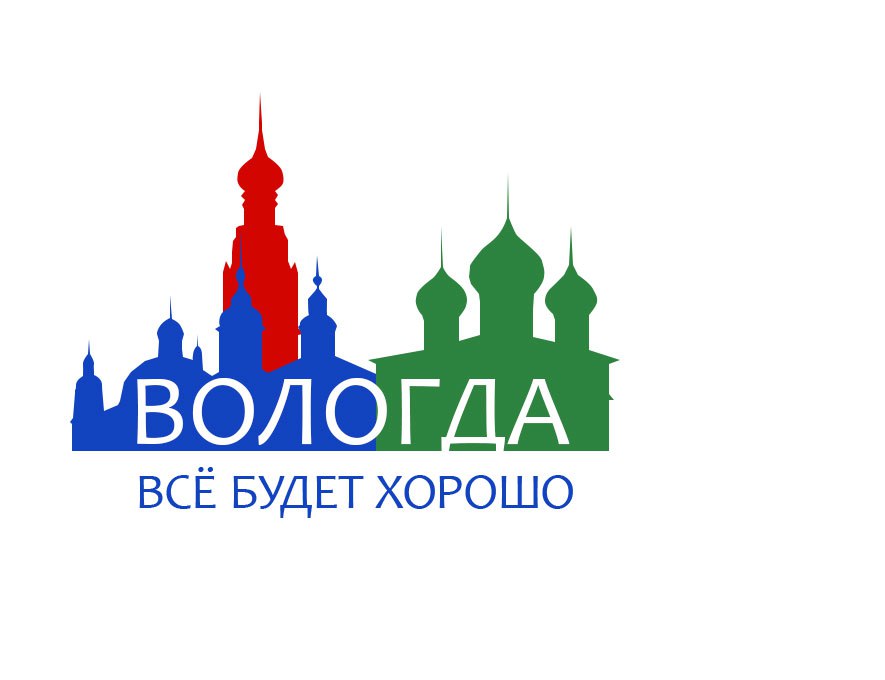 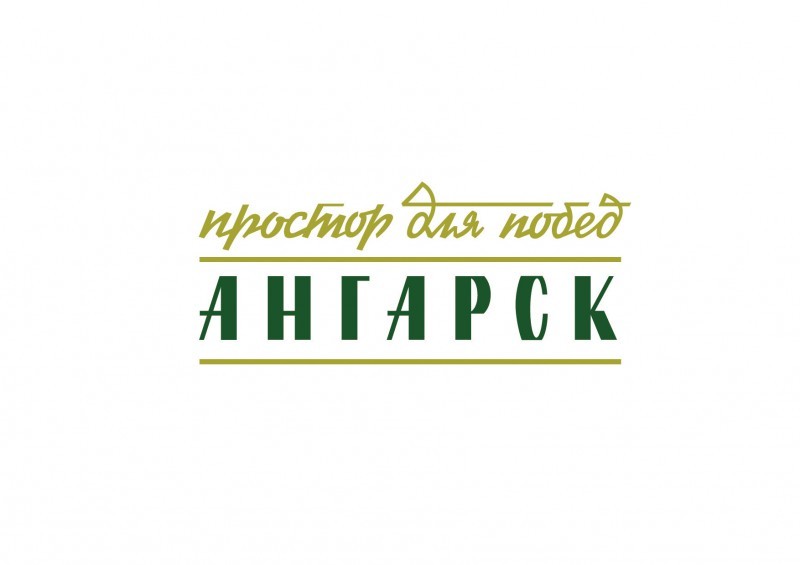 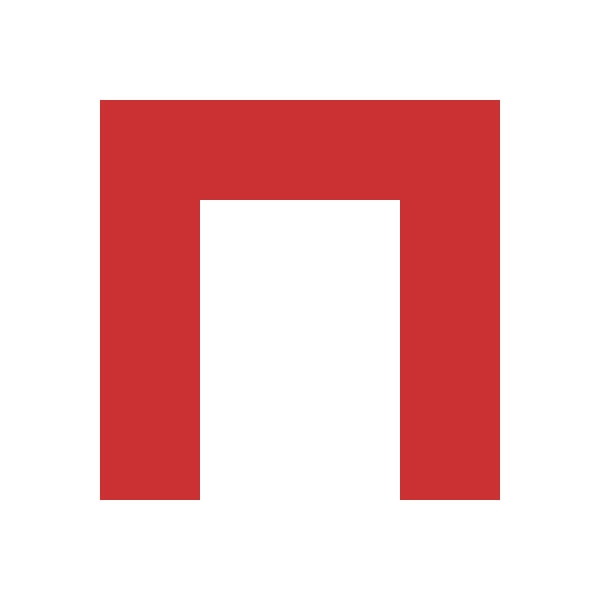 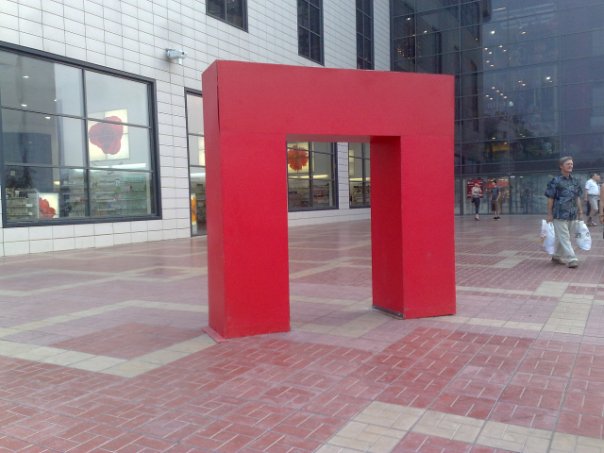 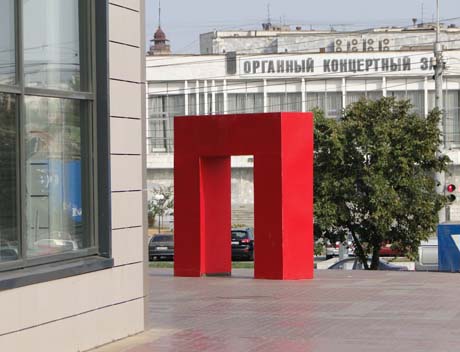 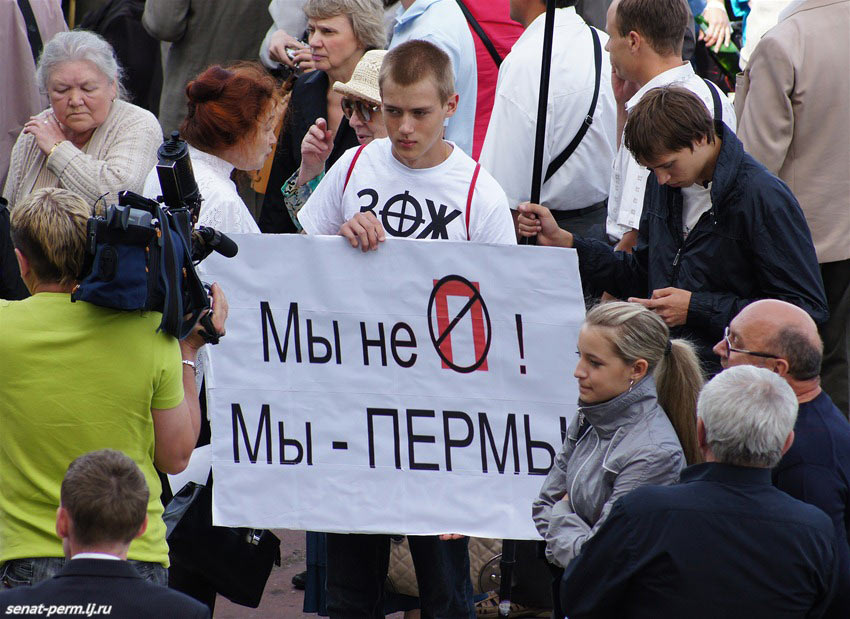 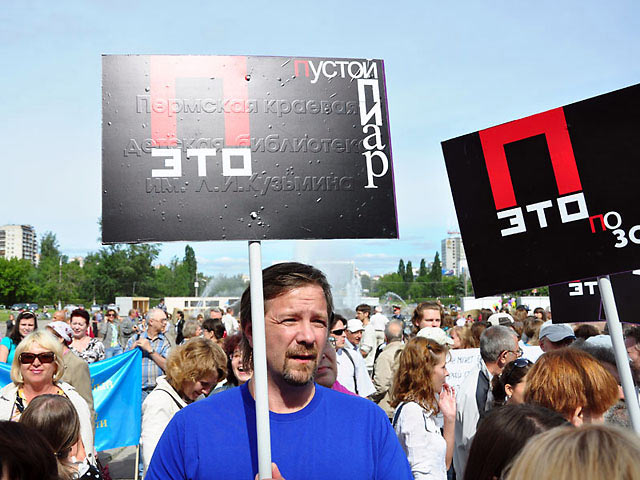 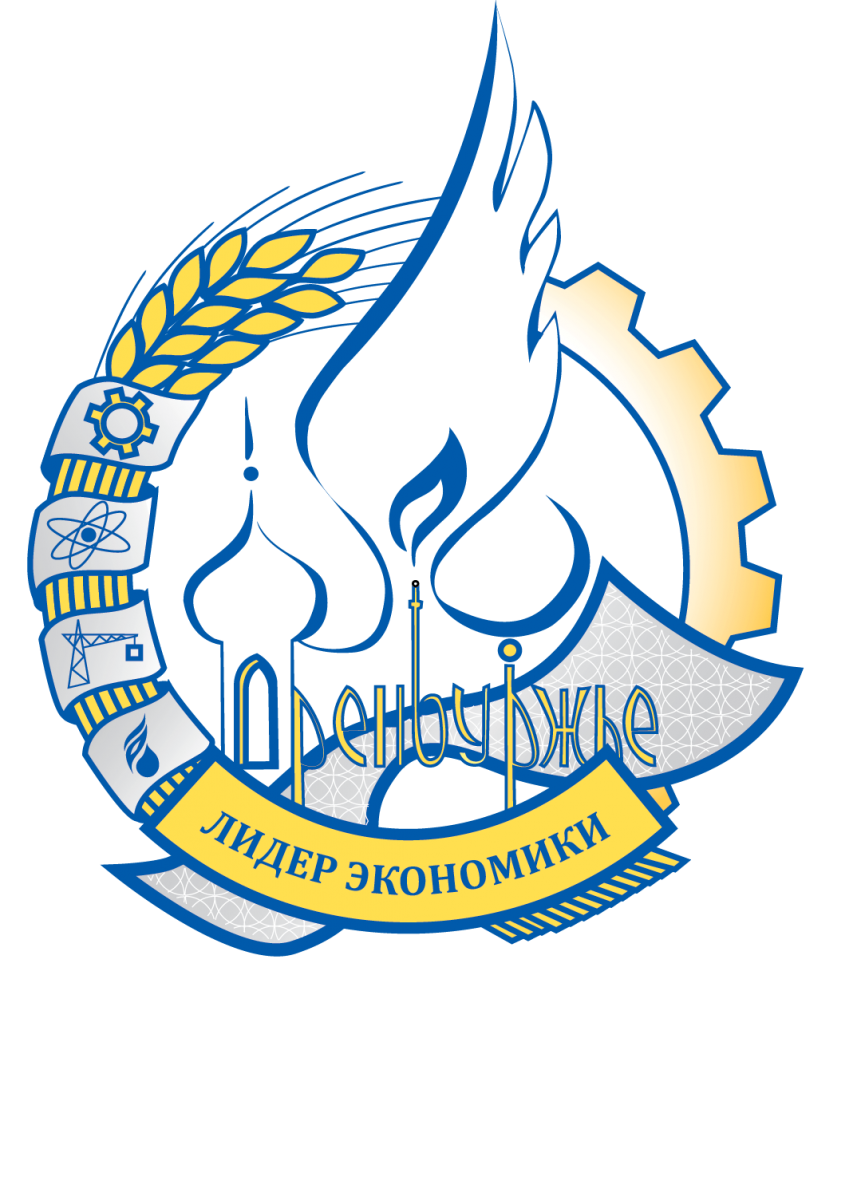 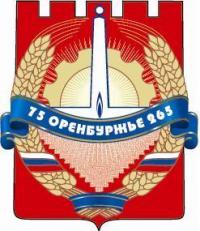 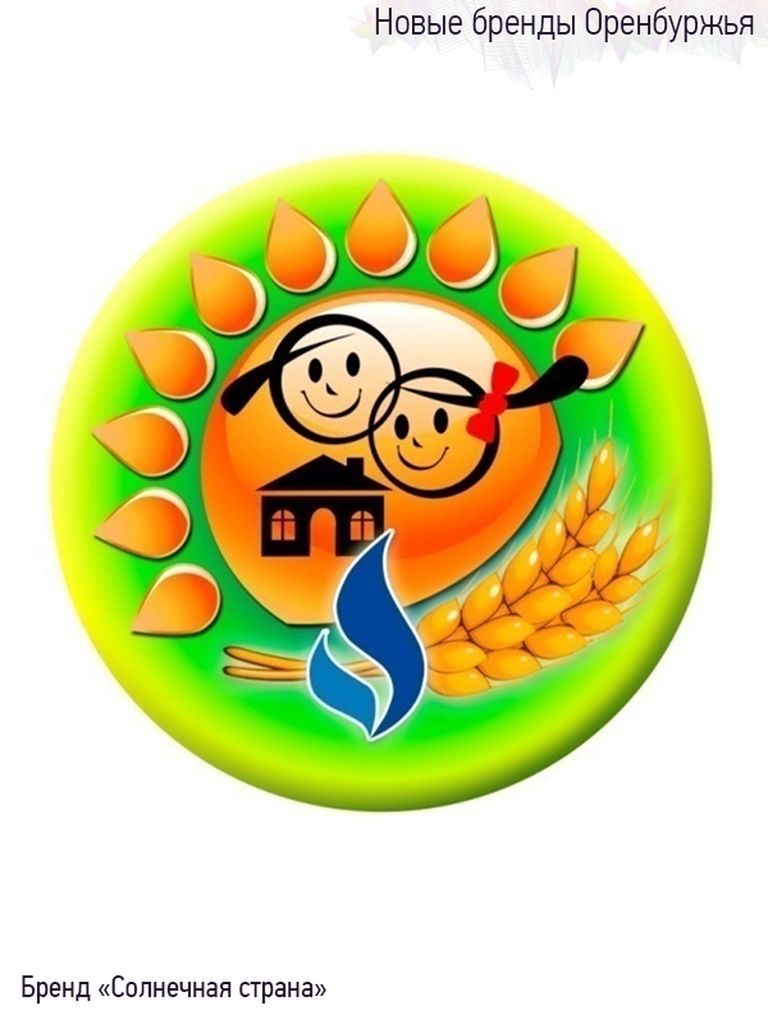 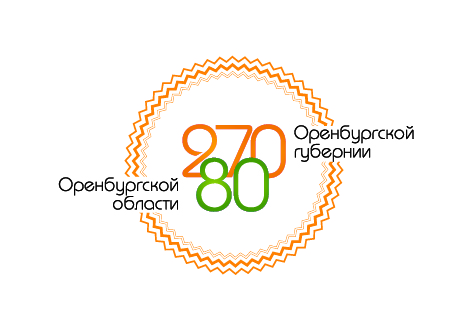 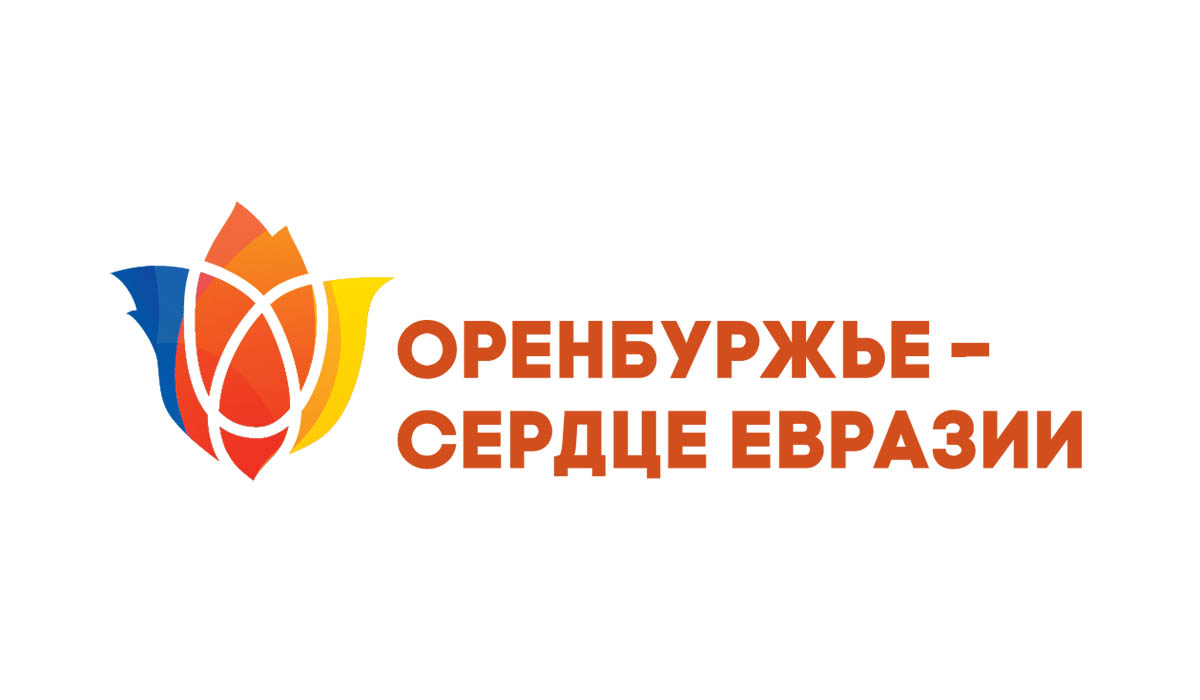 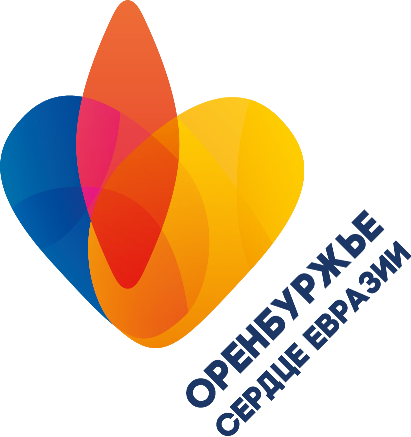 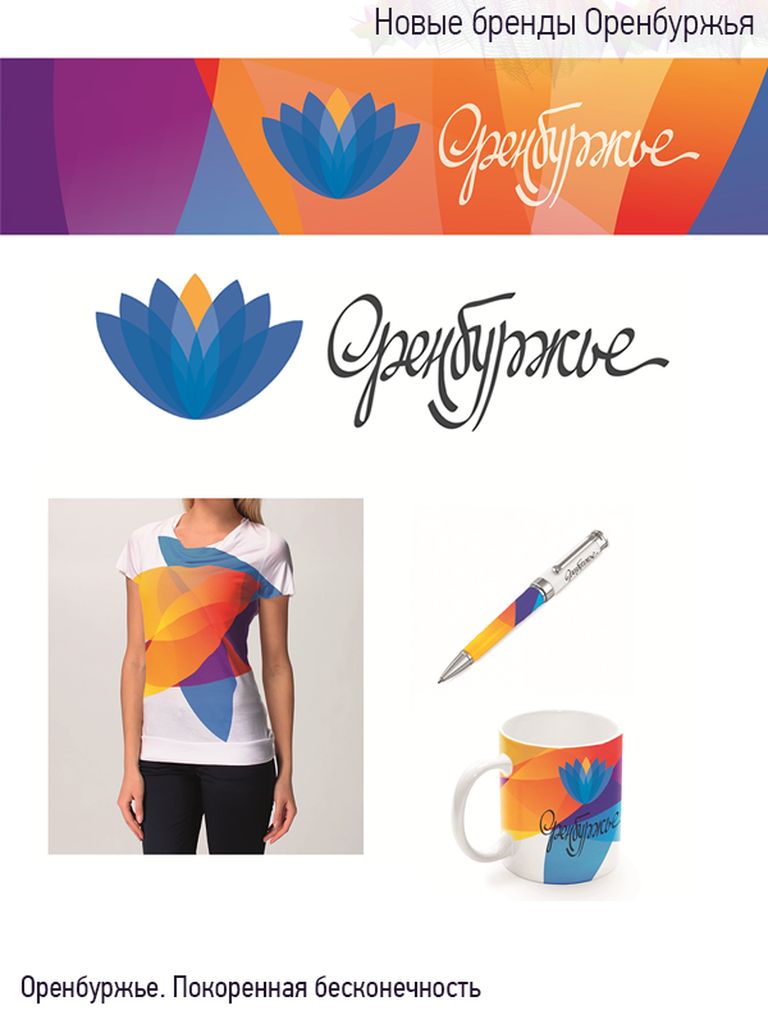 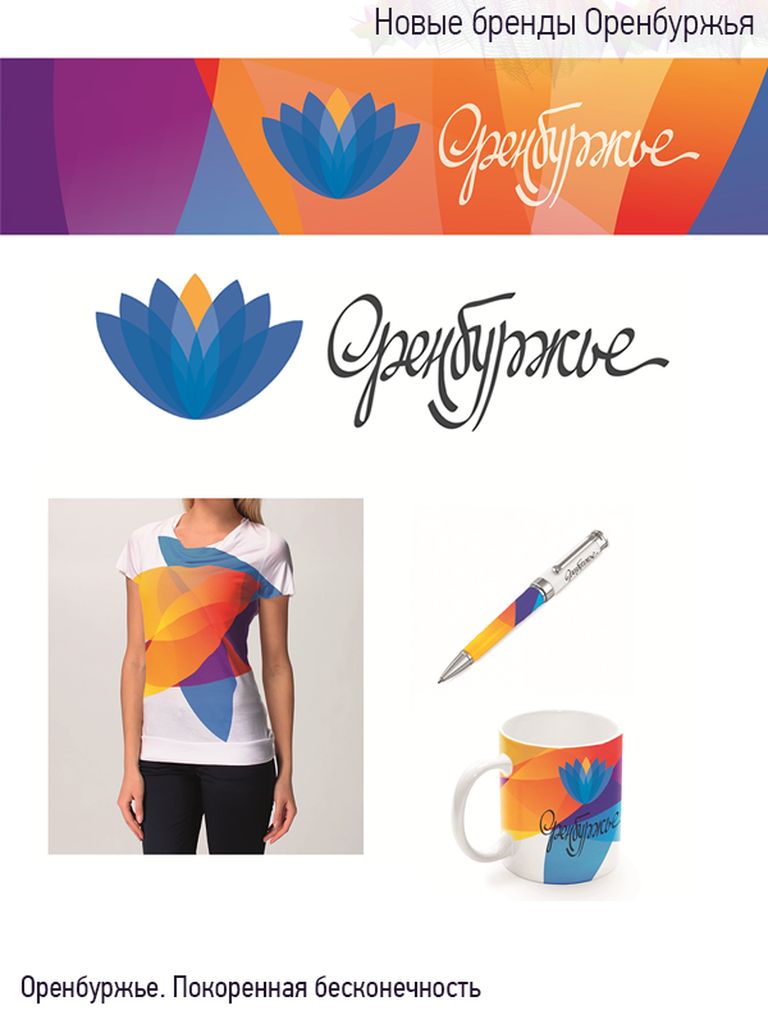 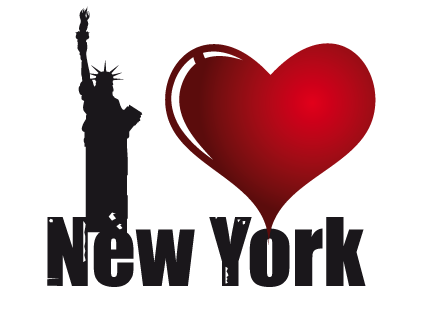 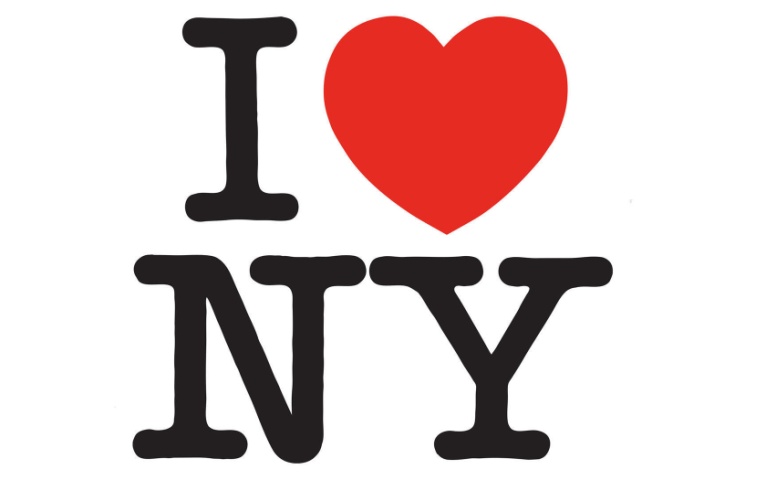 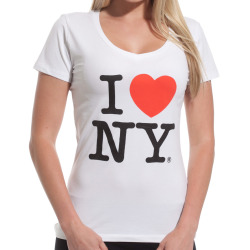 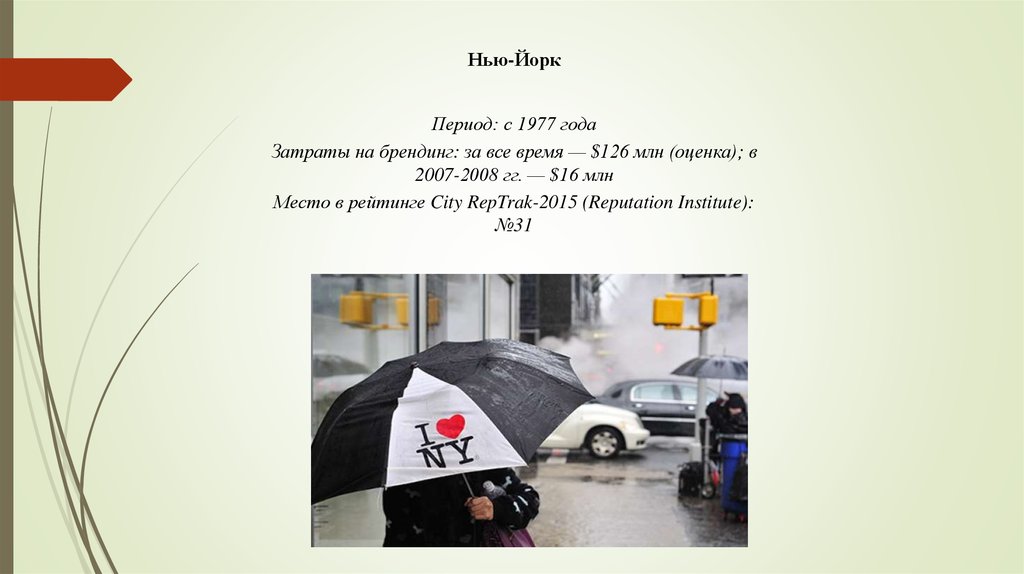 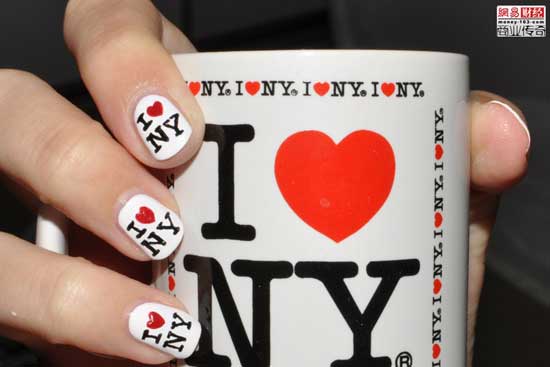 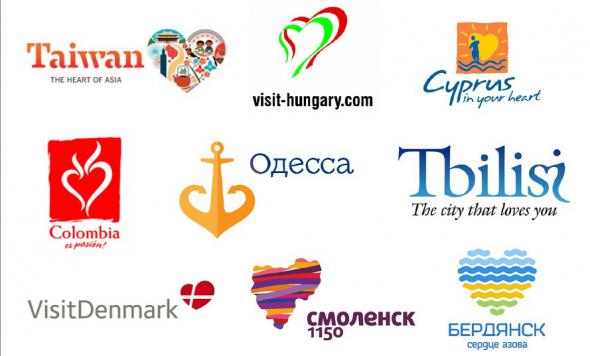 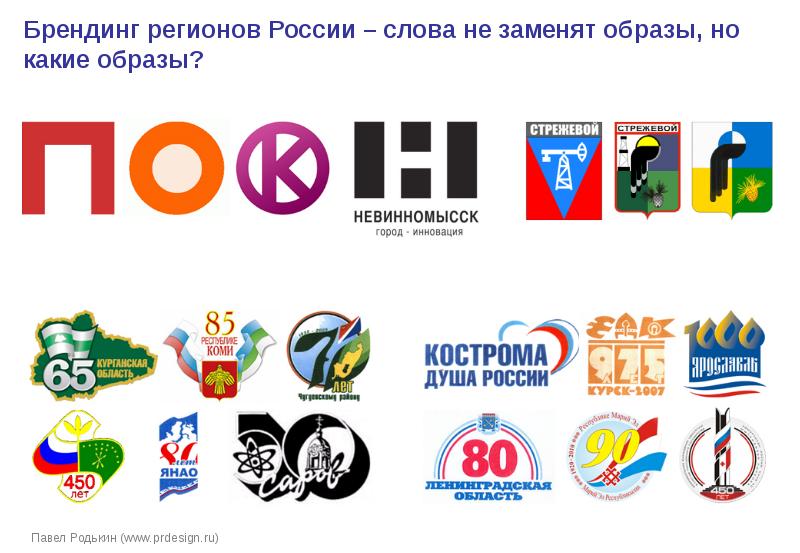 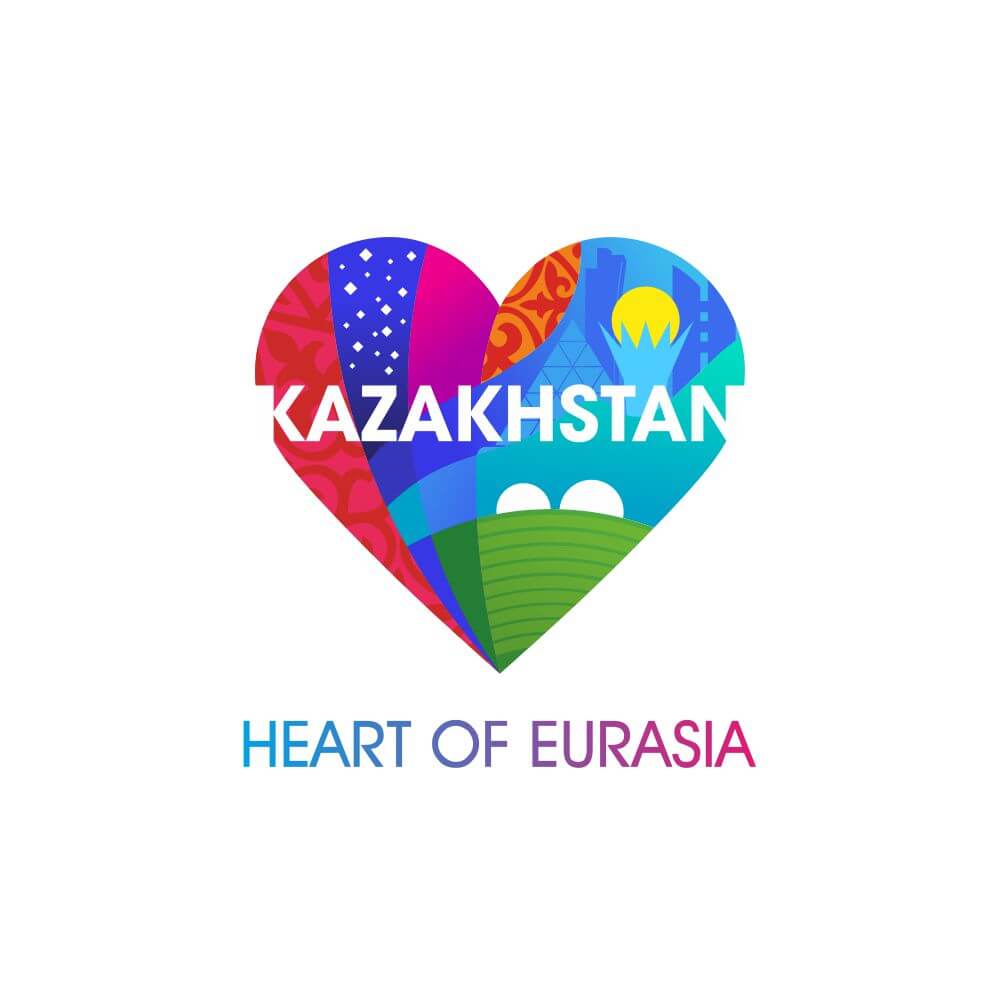 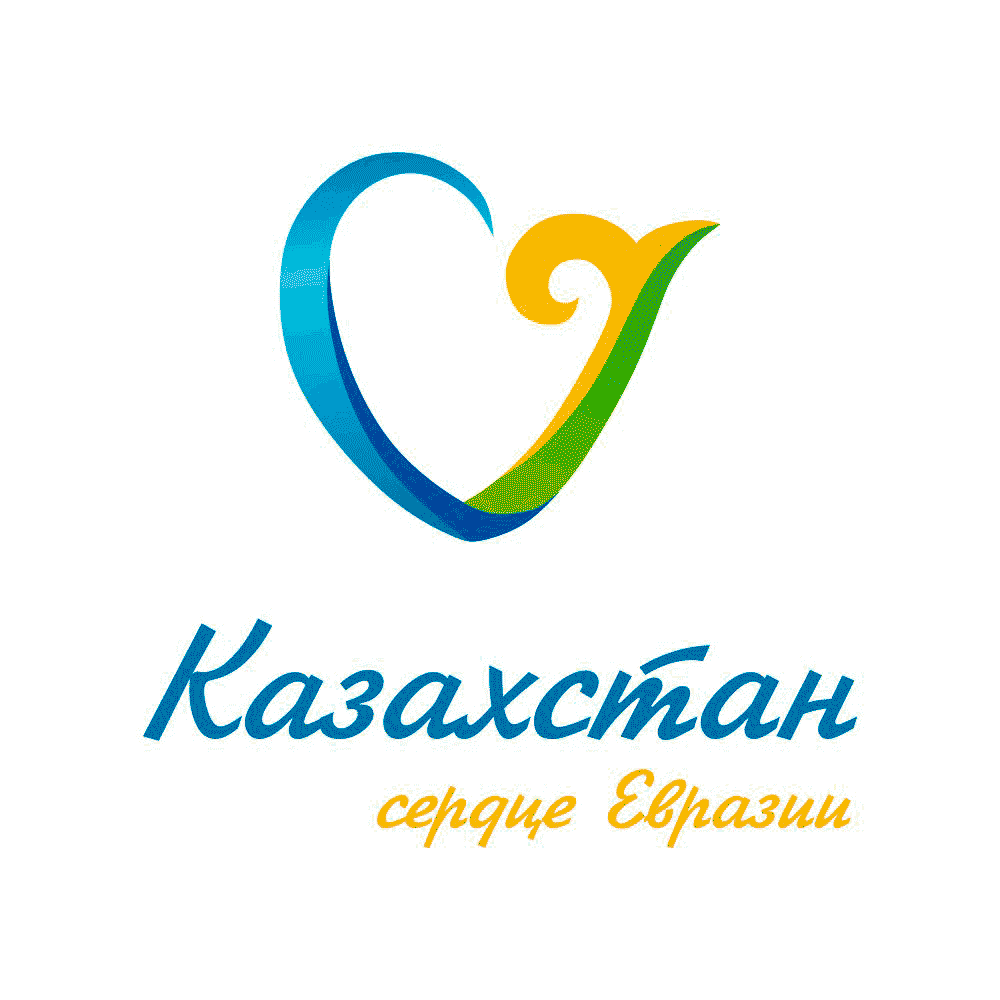 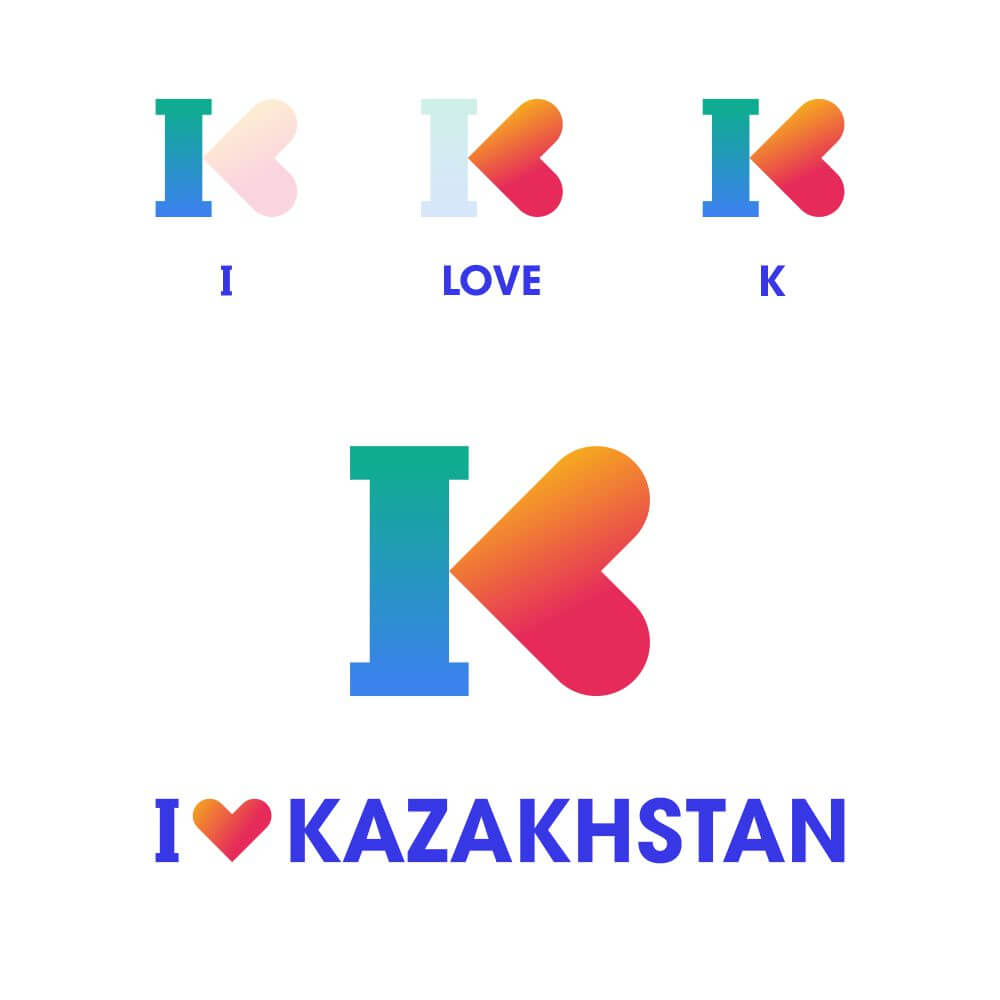 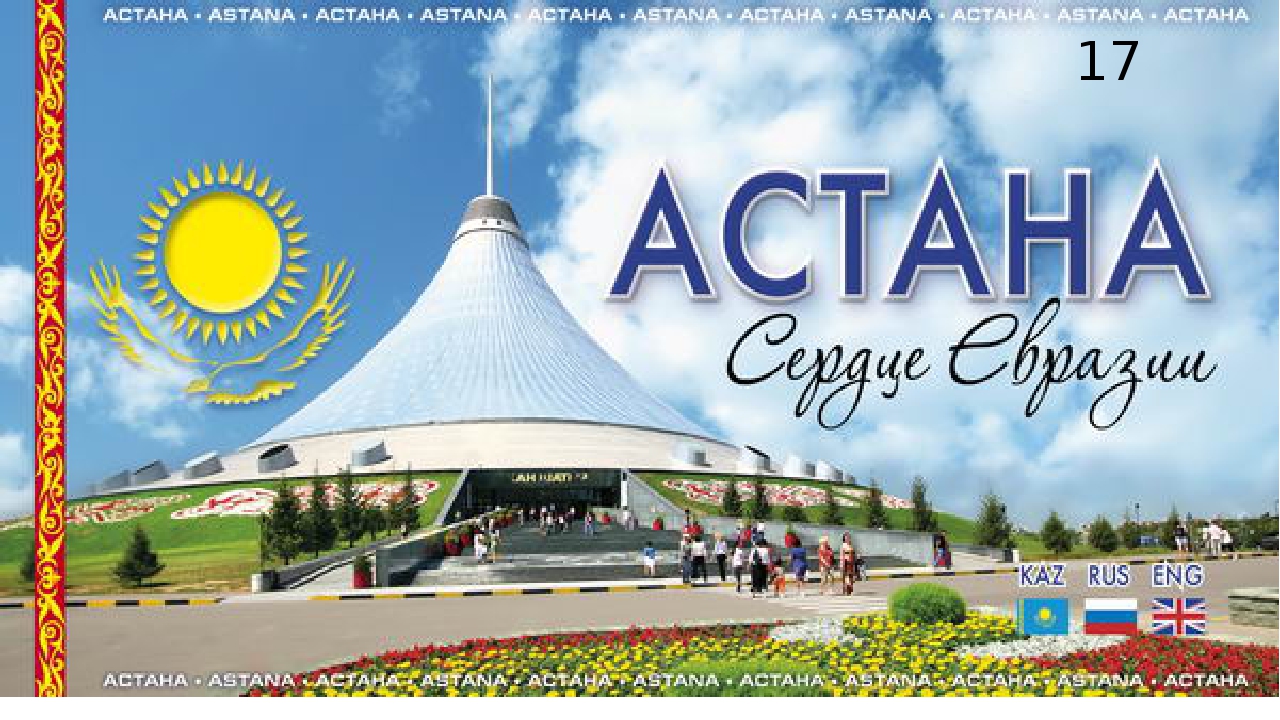 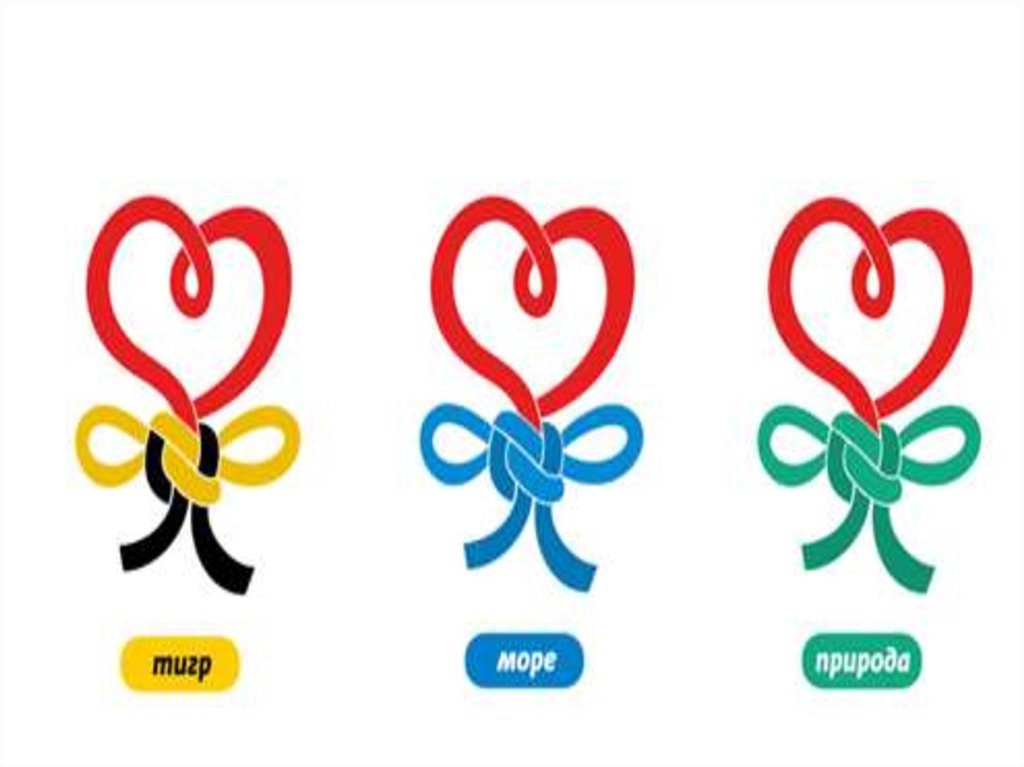 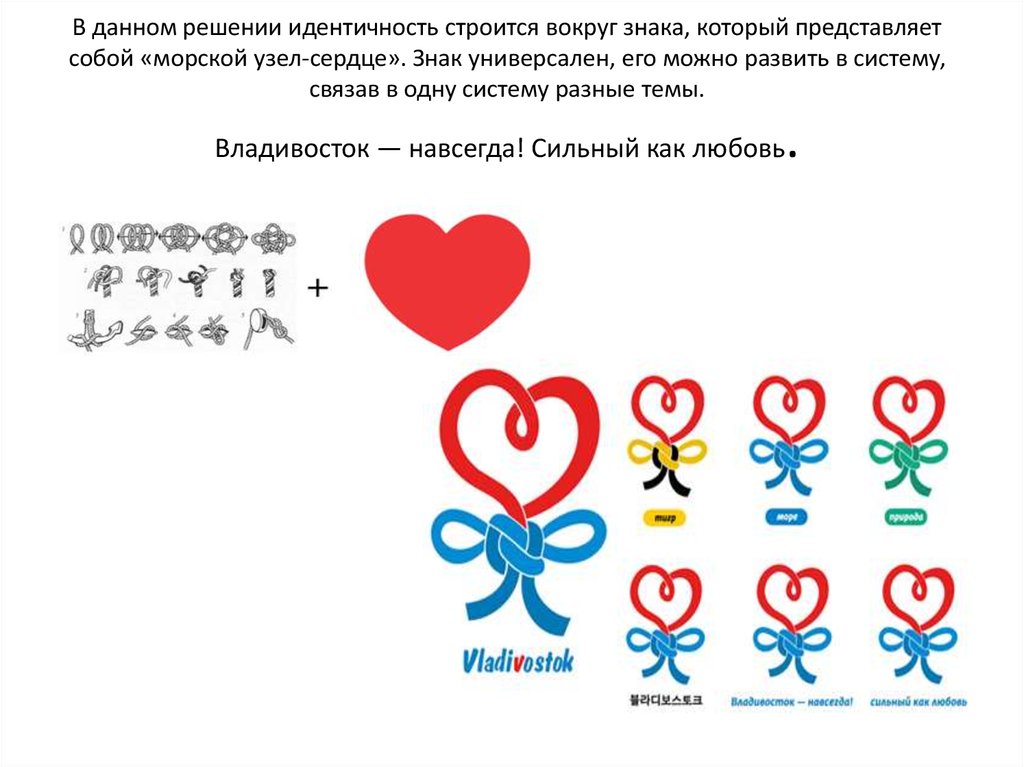 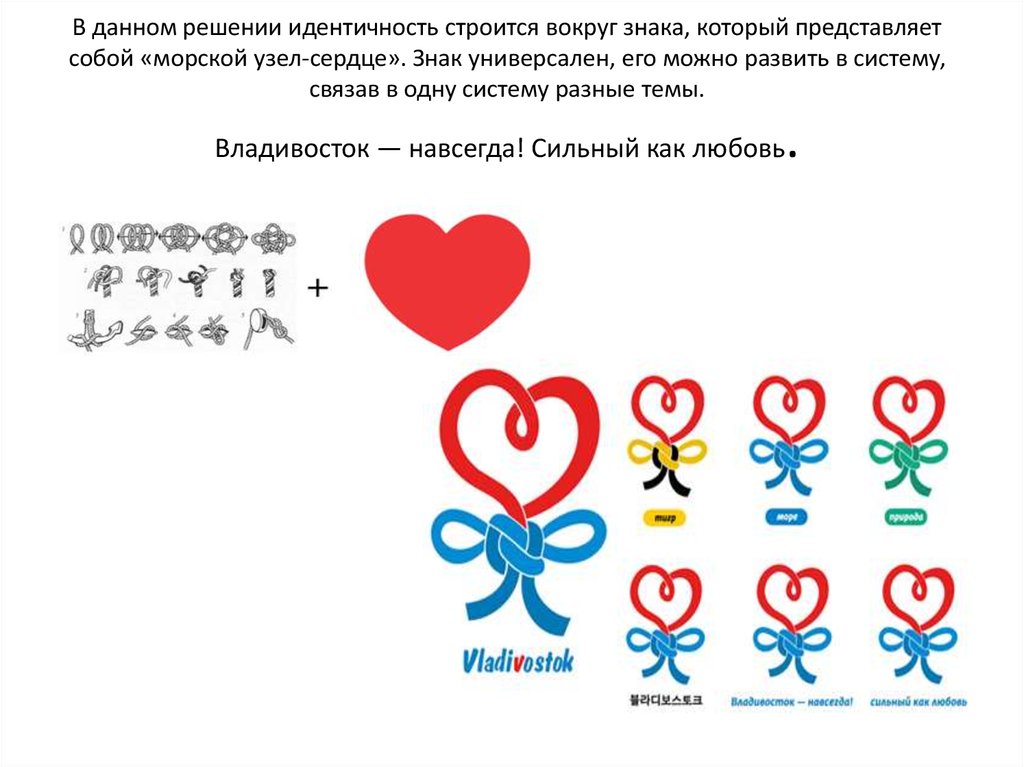 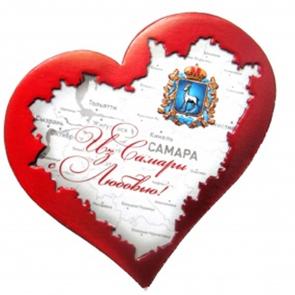 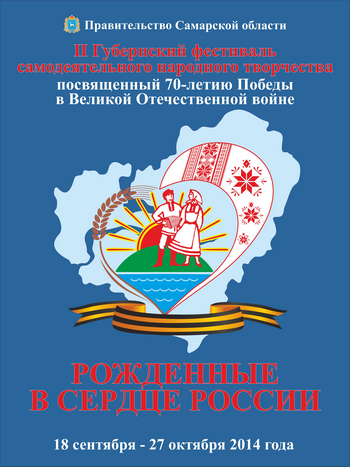 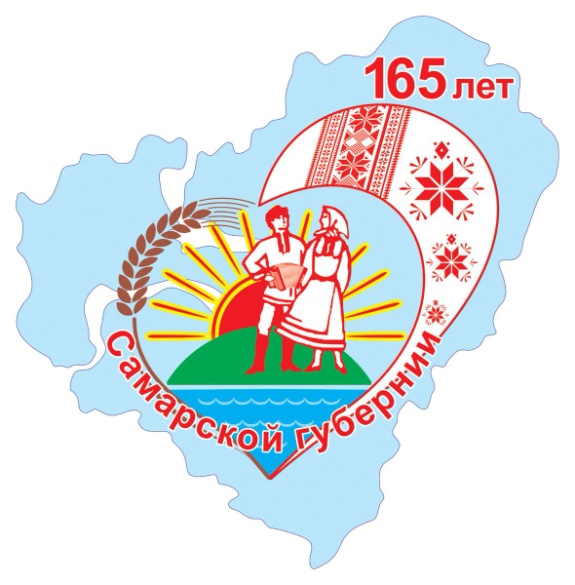 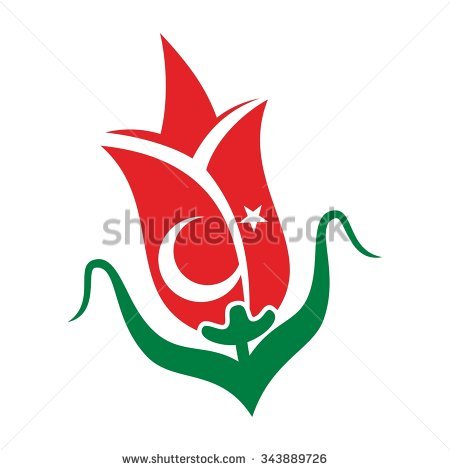 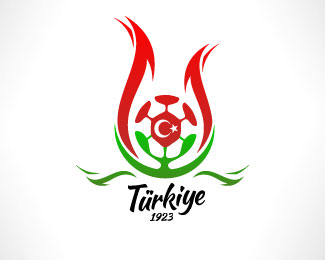 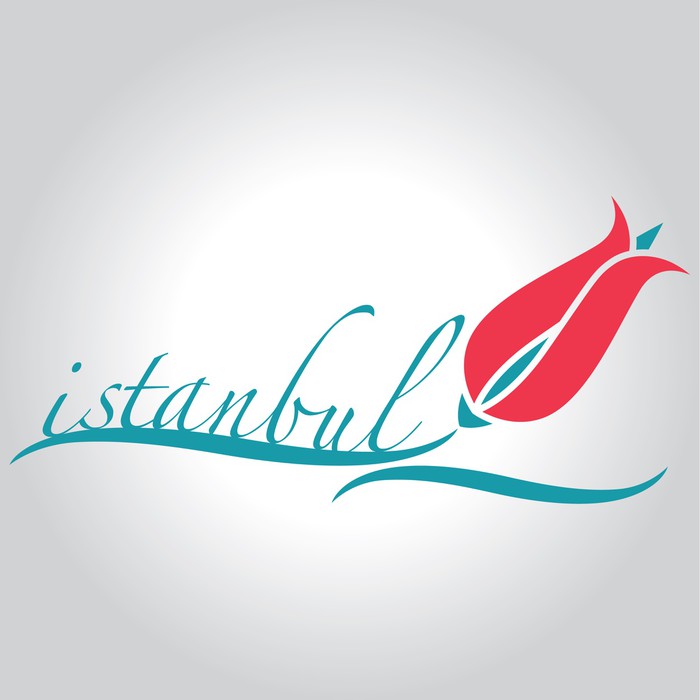 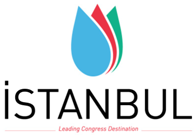 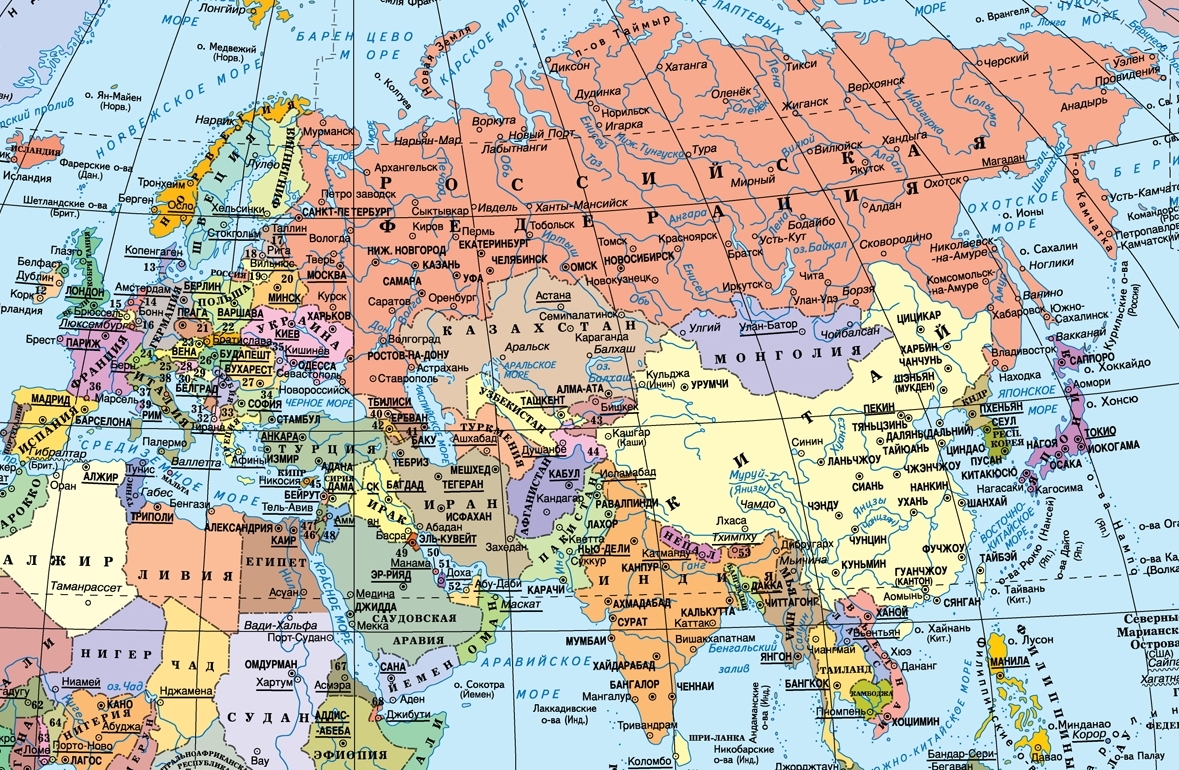 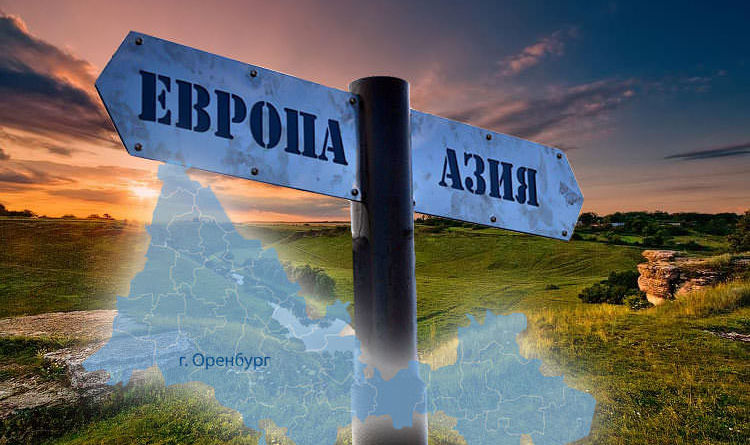 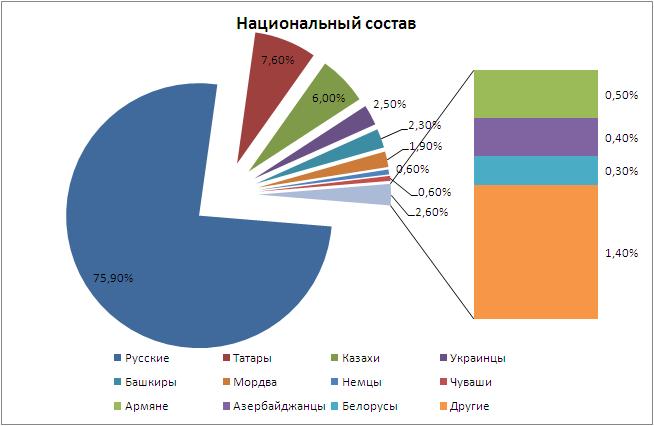 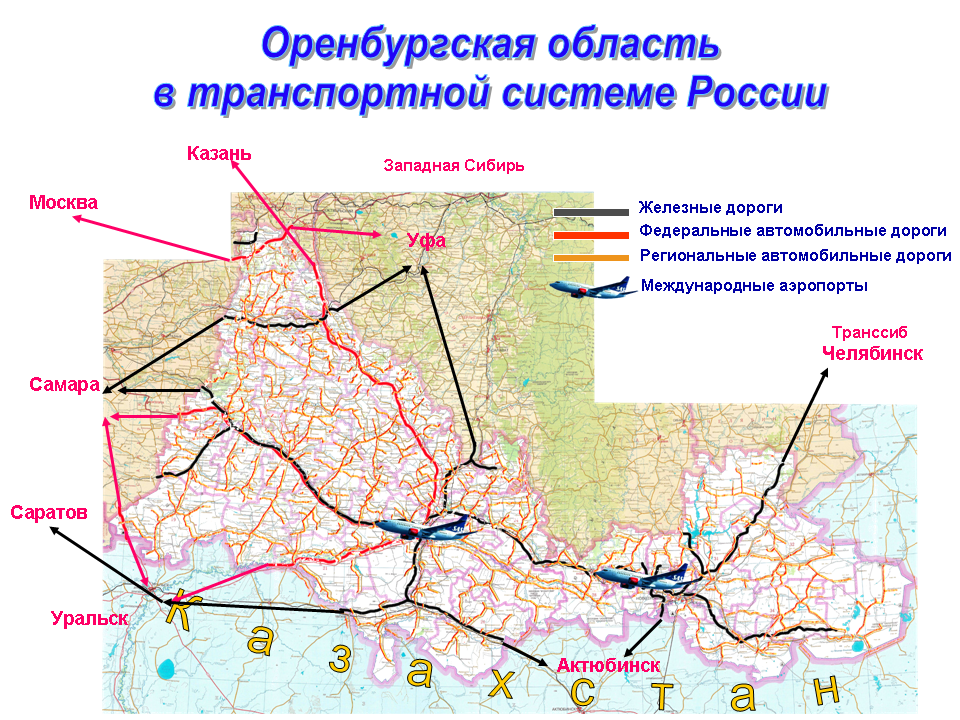 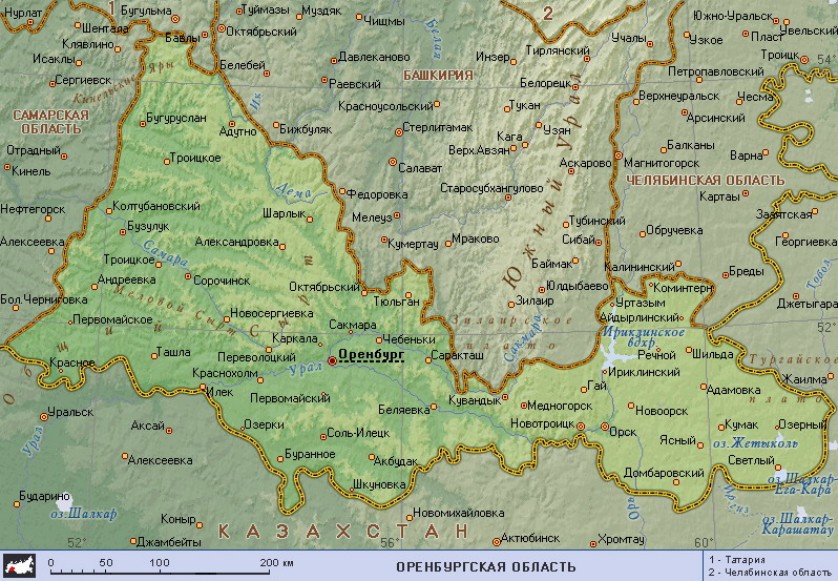 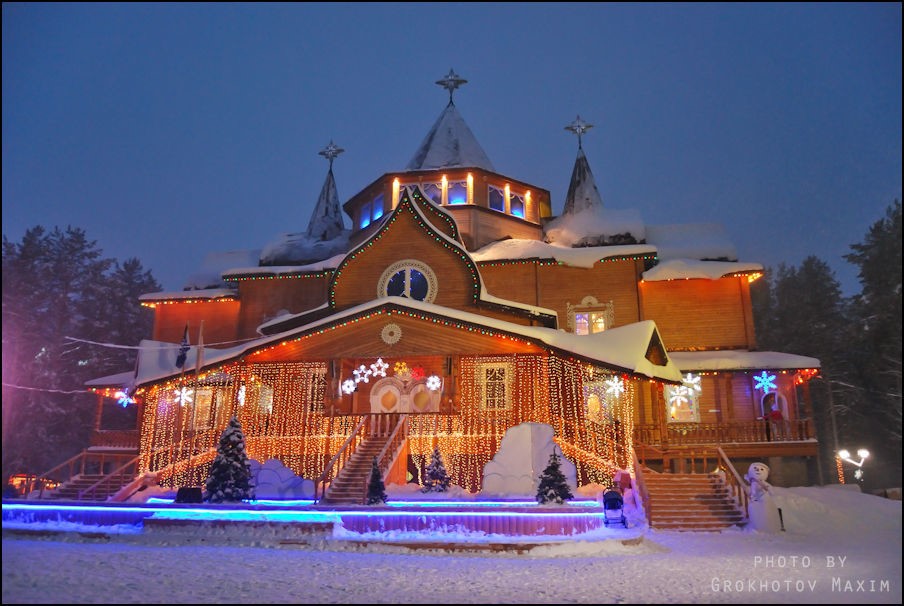 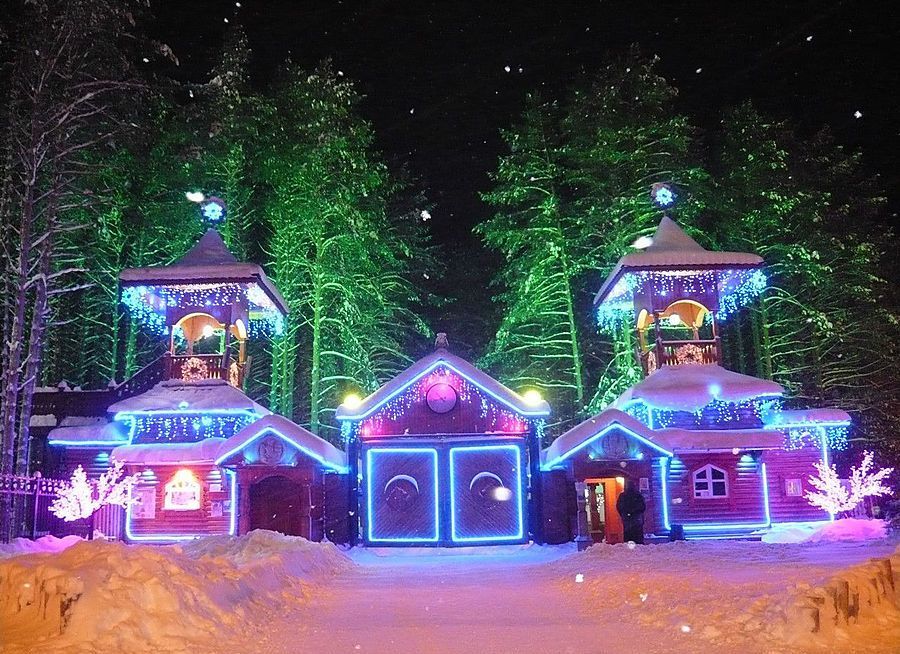 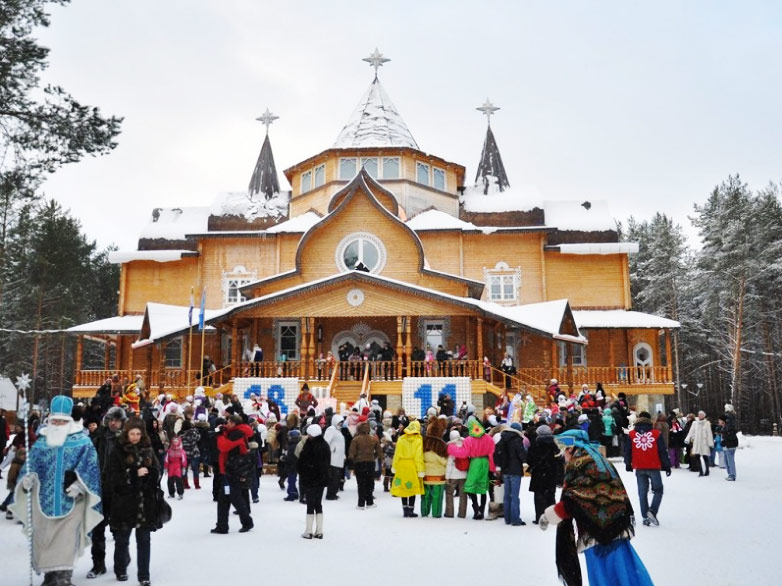 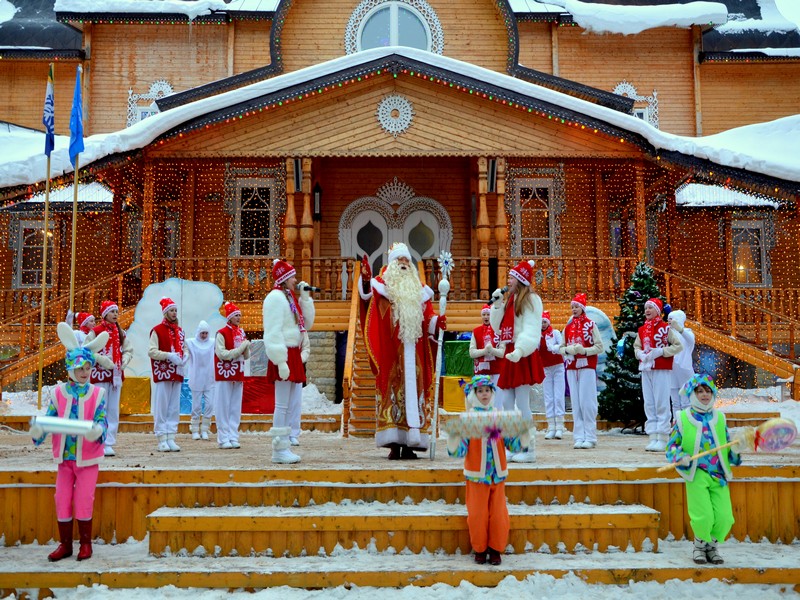 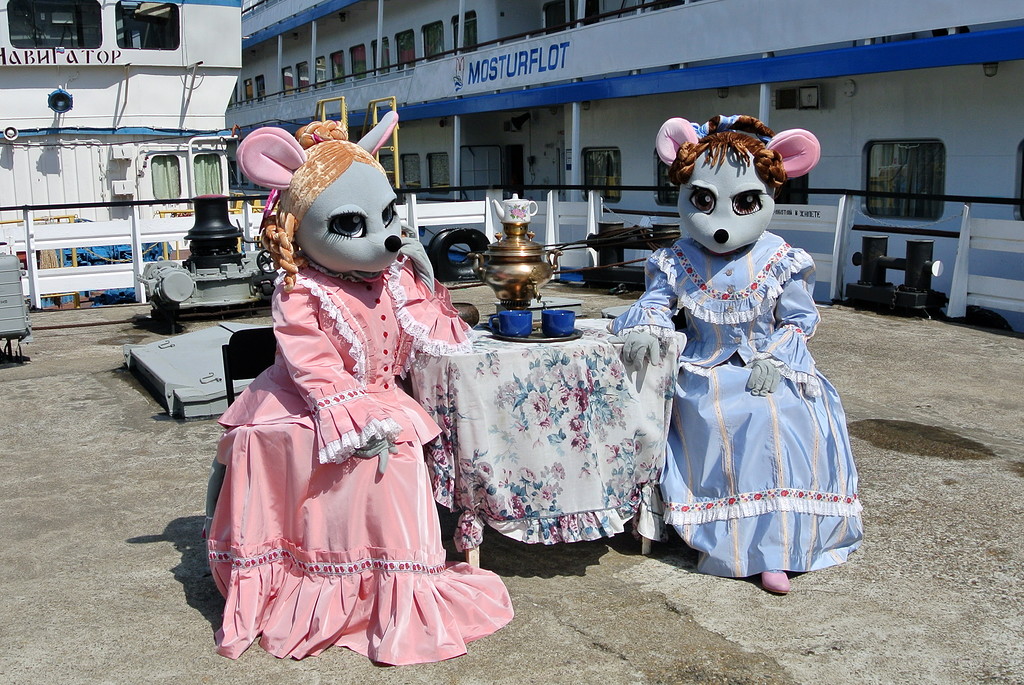 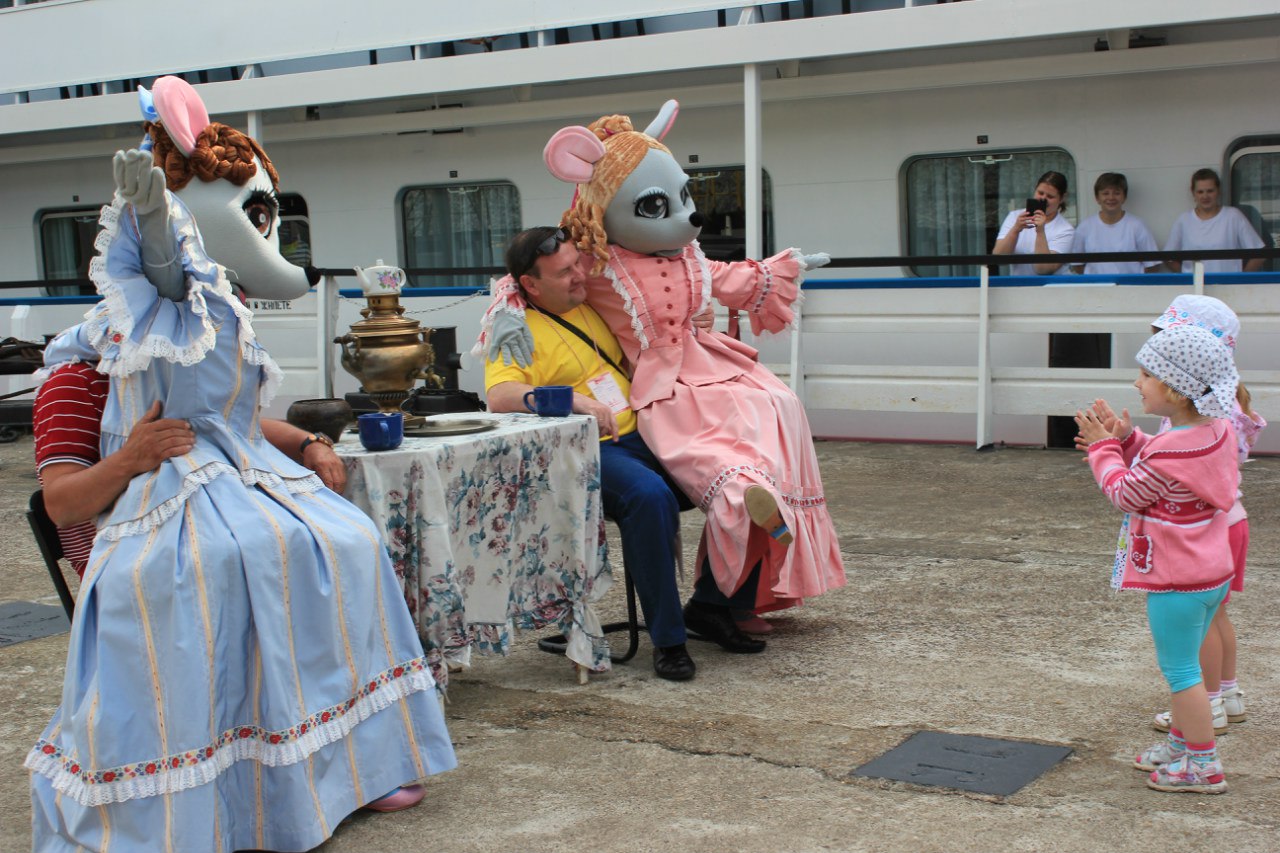 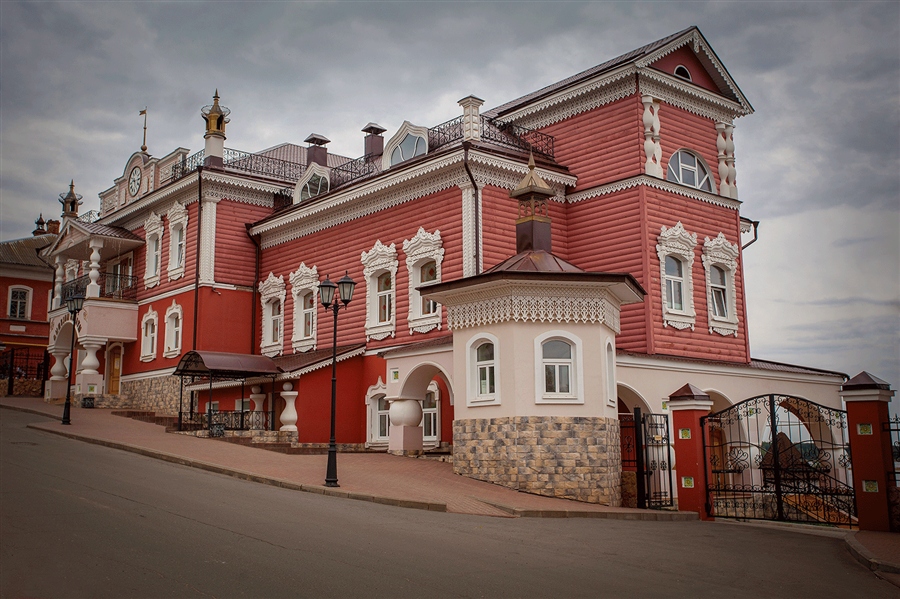 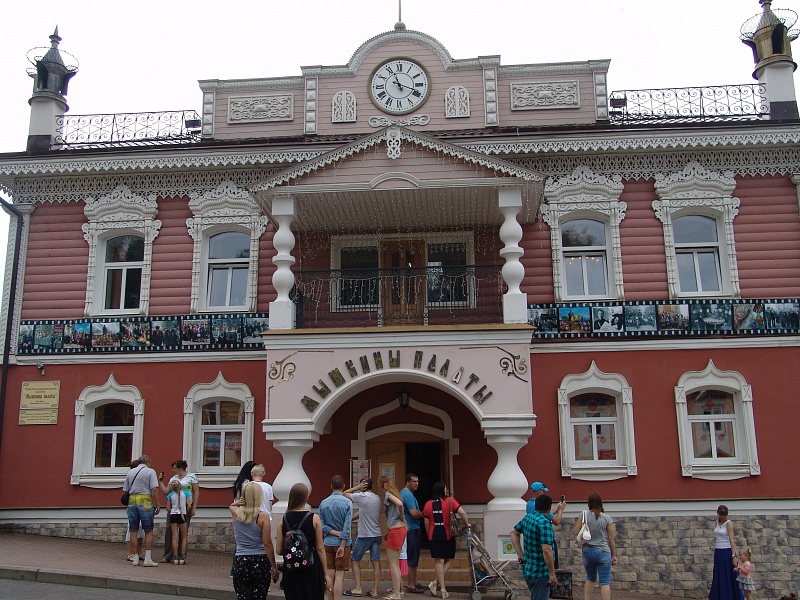 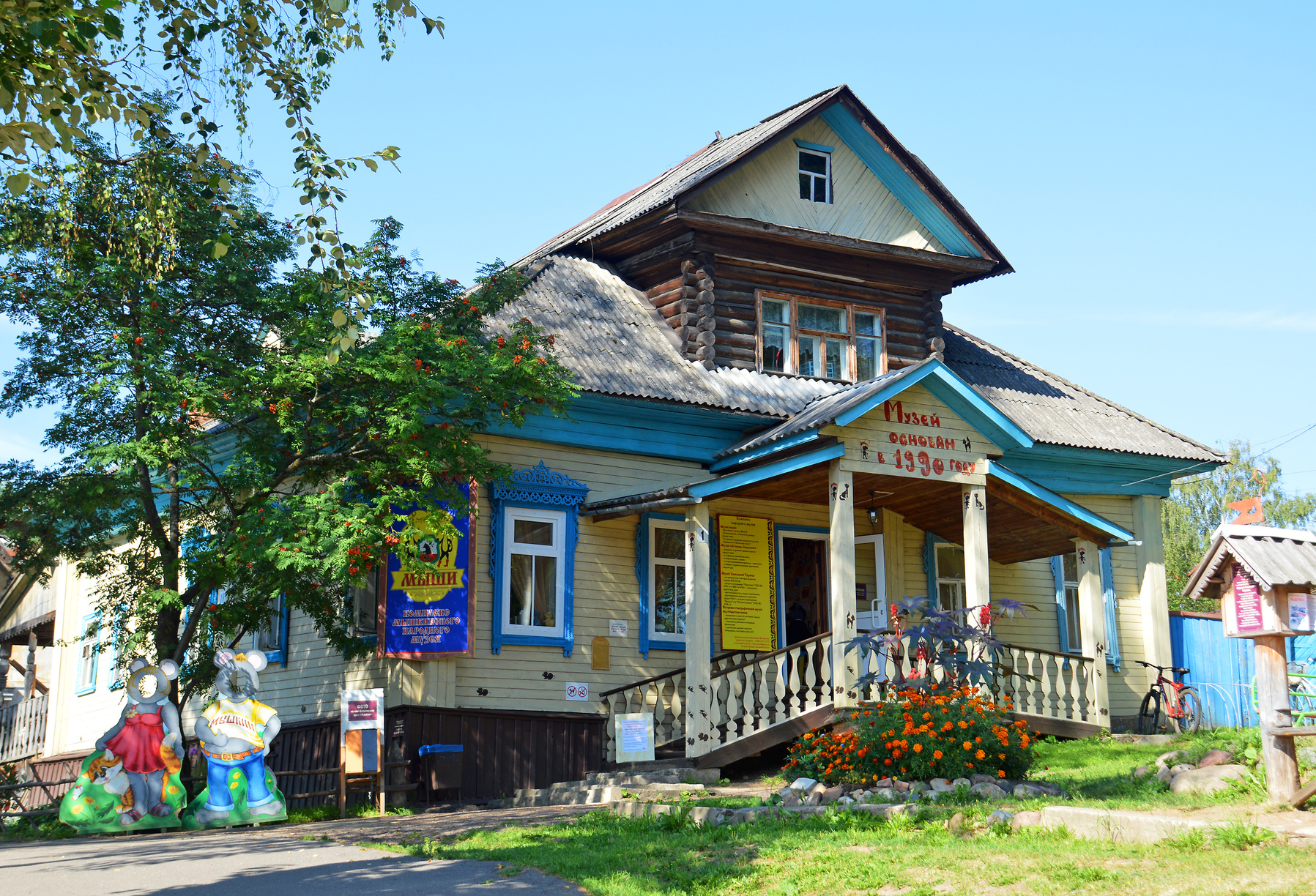 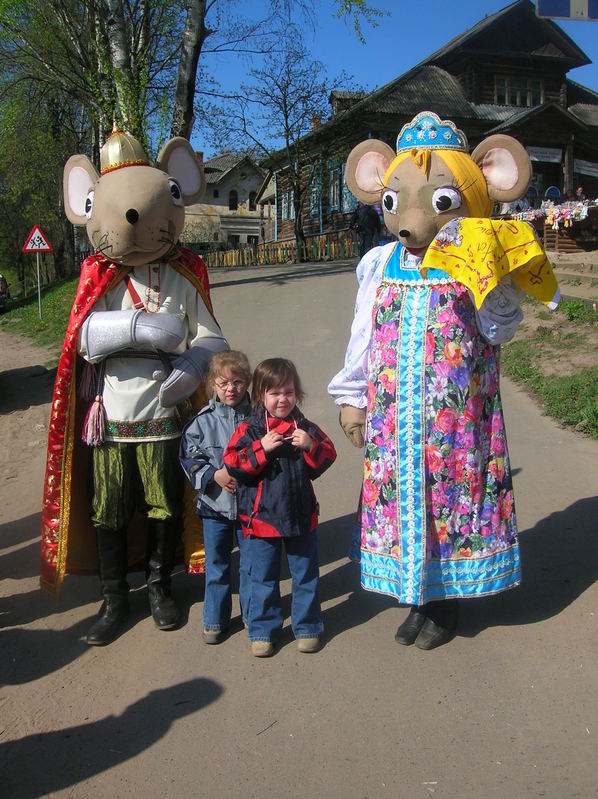 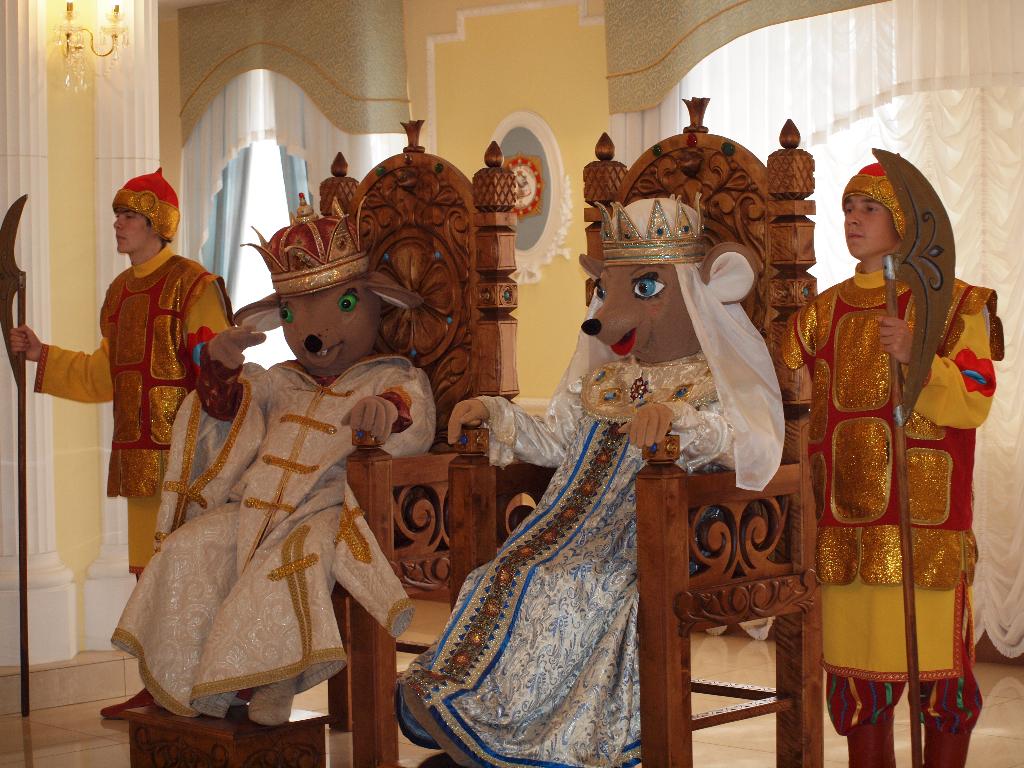 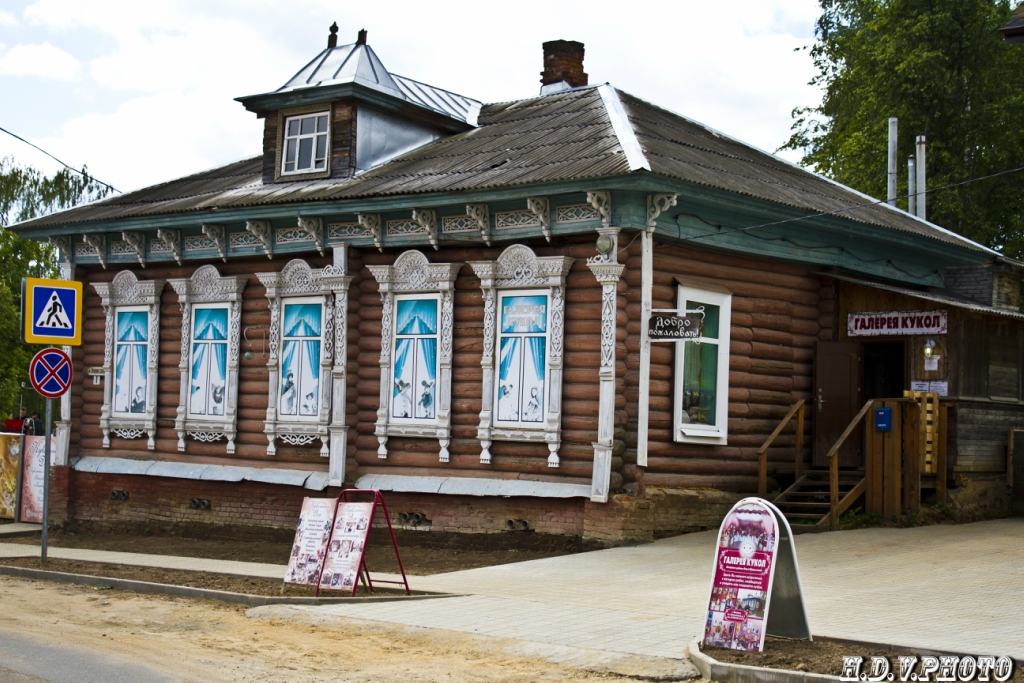 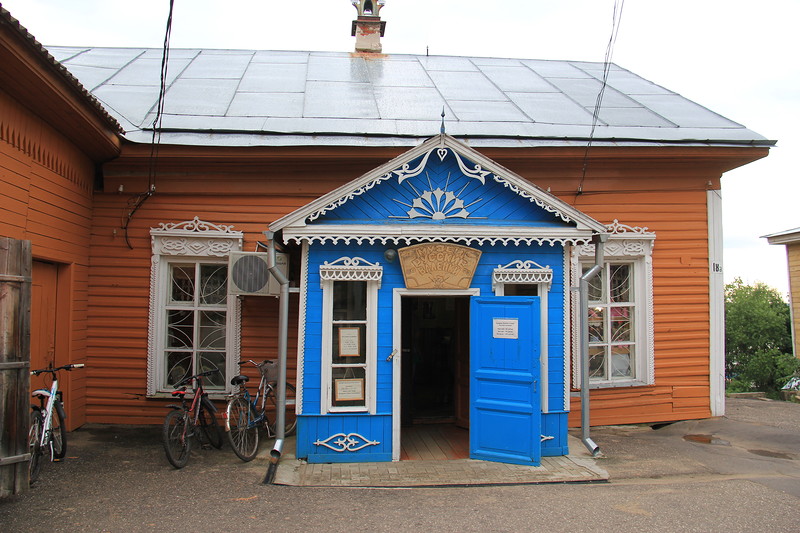 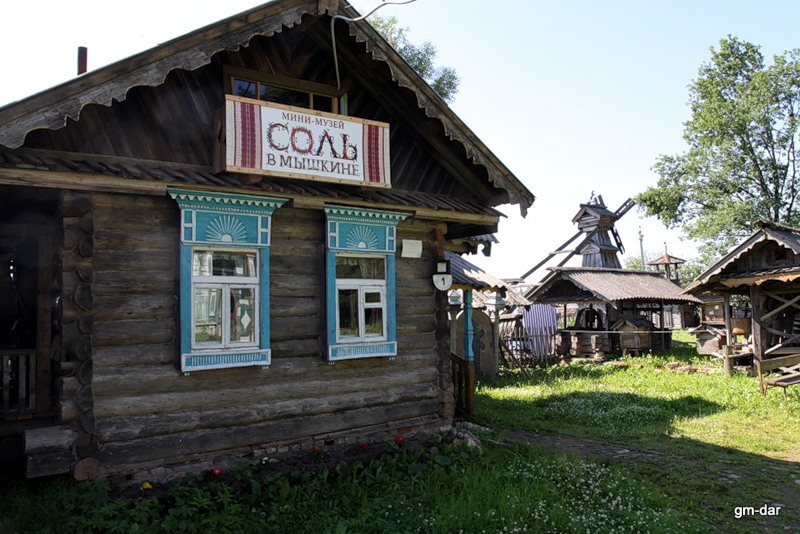 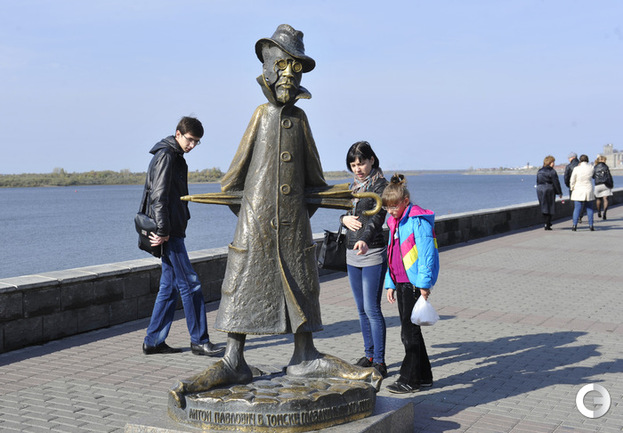 Томск гроша медного не стоит… Скучнейший город… и люди здесь прескучнейшие… красивых женщин совсем нет, бесправие азиатское.  Город нетрезвый… Грязь невылазная… на постоялом дворе горничная, подавая мне ложку, вытерла её о зад…
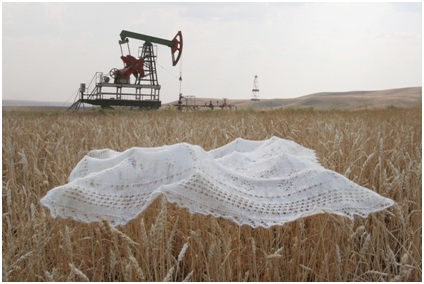 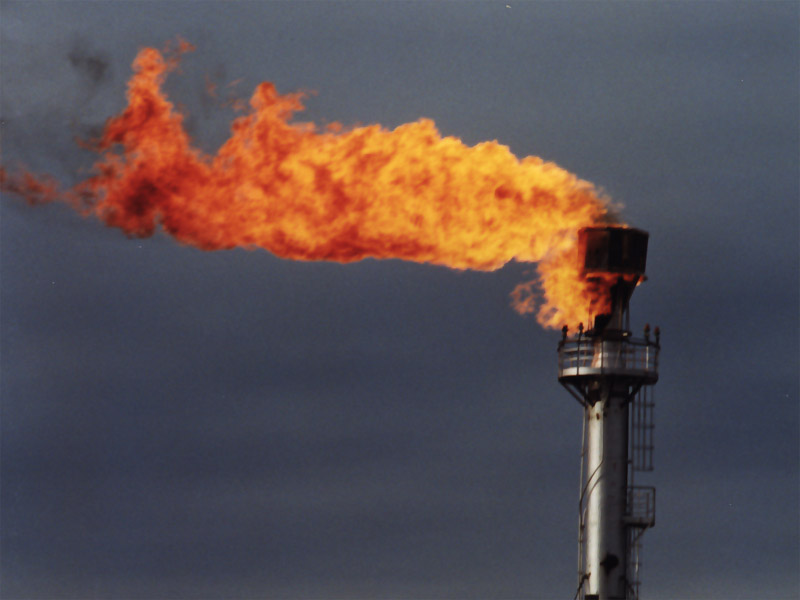 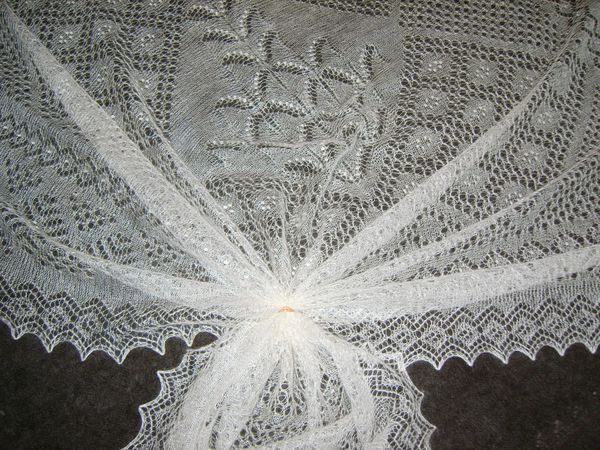 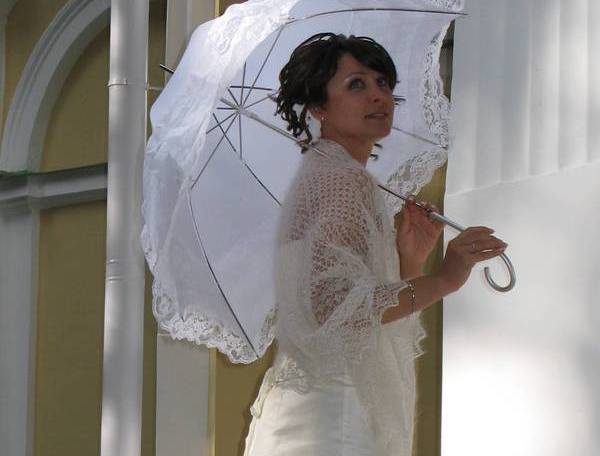 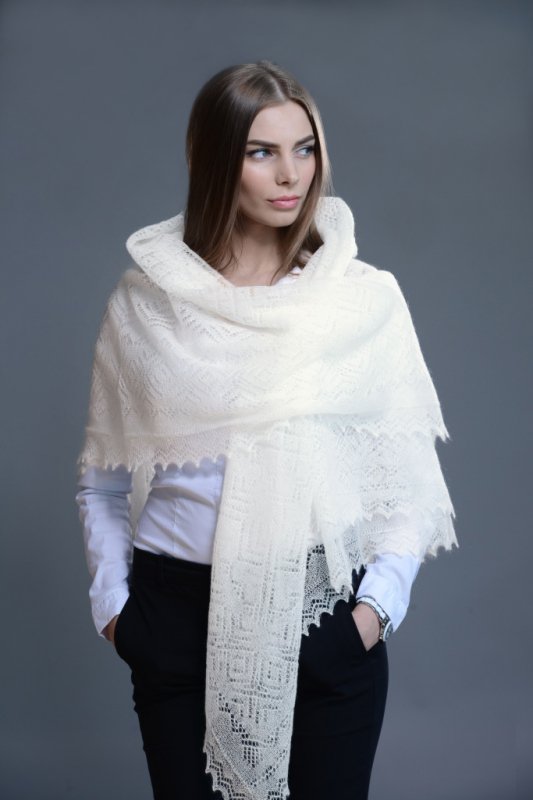 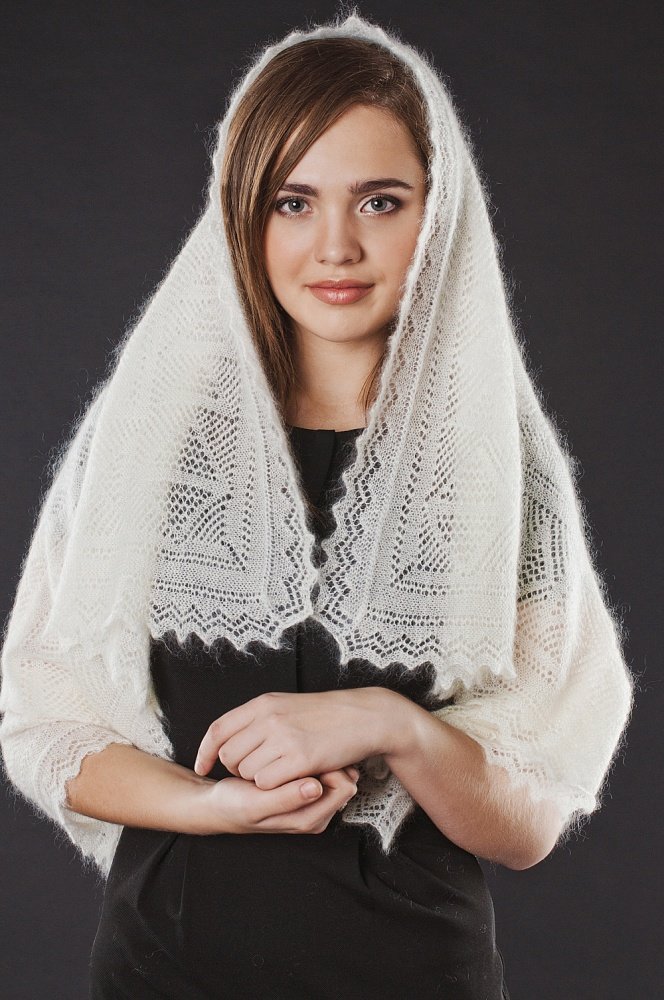 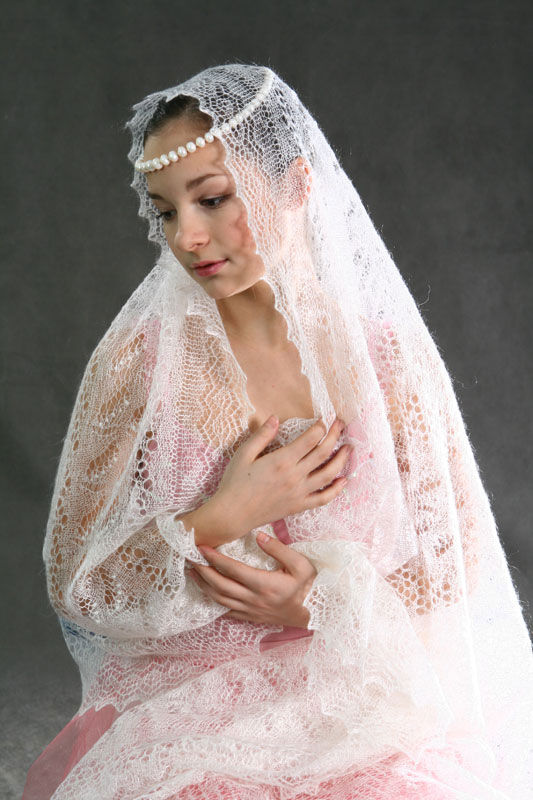 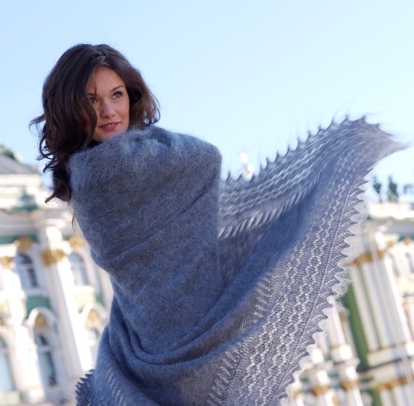 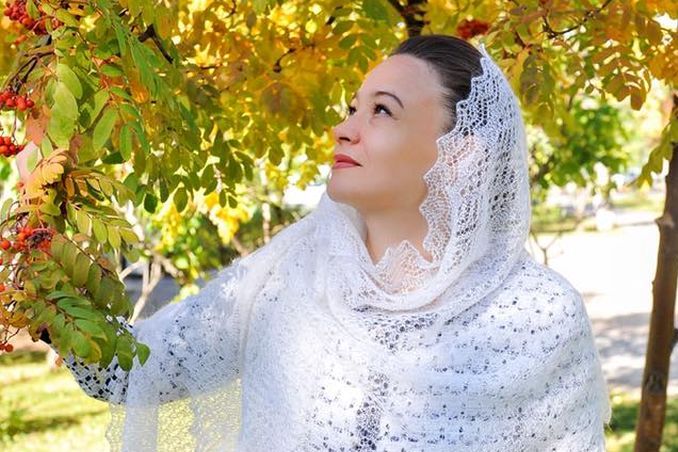 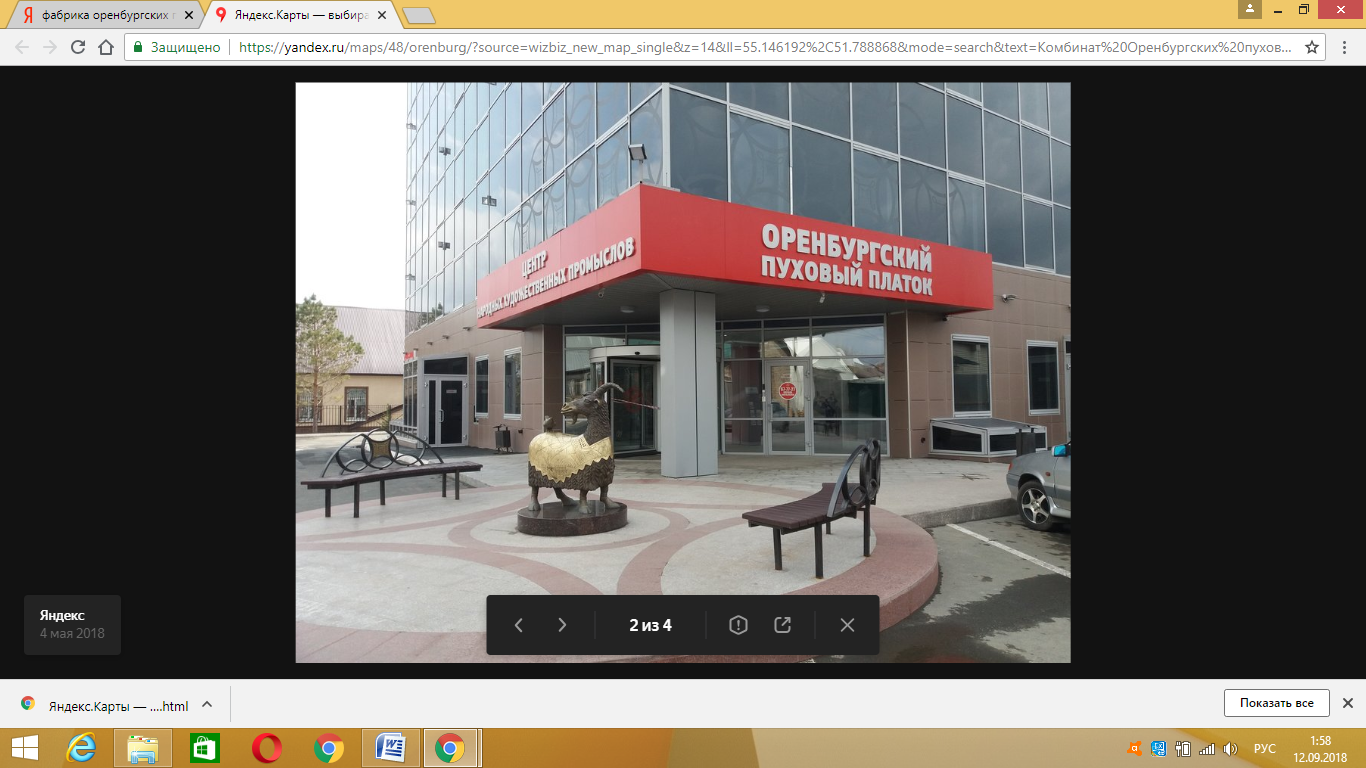 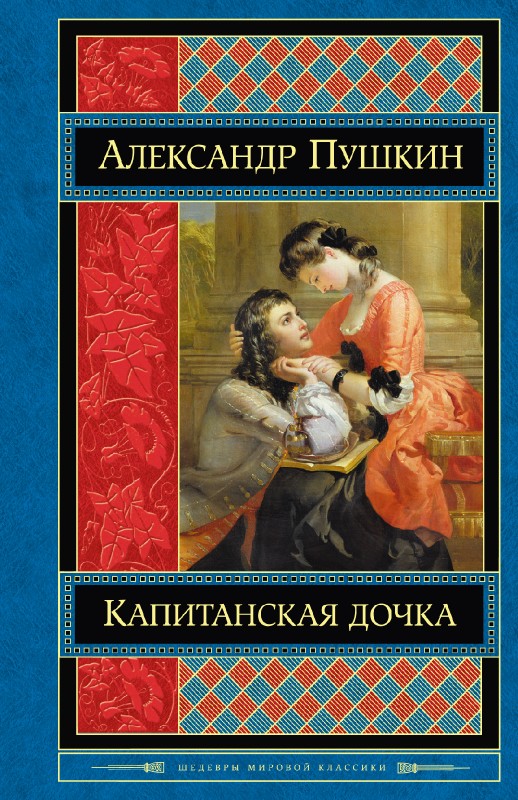 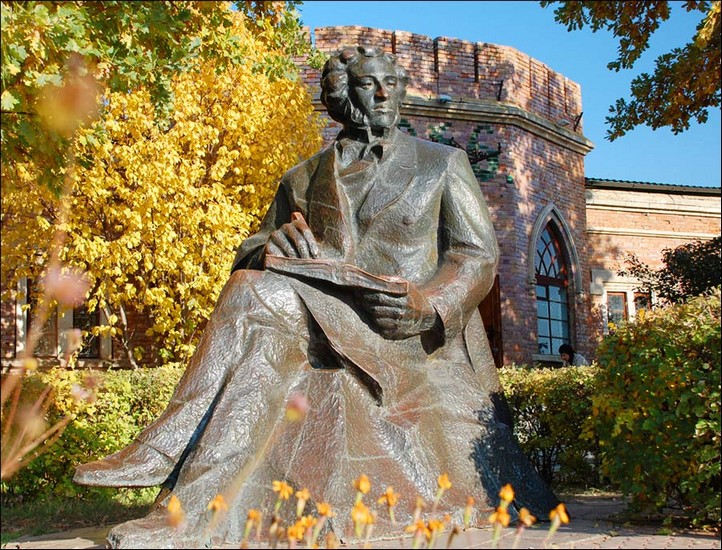 «Решительно лучшее русское произведение... Сравнительно с «Капитанской дочкой» все наши романы и повести кажутся приторной размазней. ...В первый раз выступили истинно русские характеры: простой комендант крепости, капитанша, поручик, бестолковщина времени и величие простых людей».
                                     Н.В. Гоголь
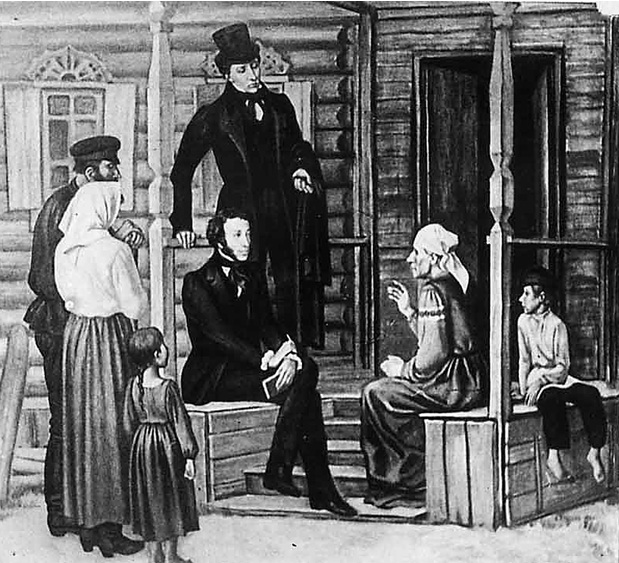 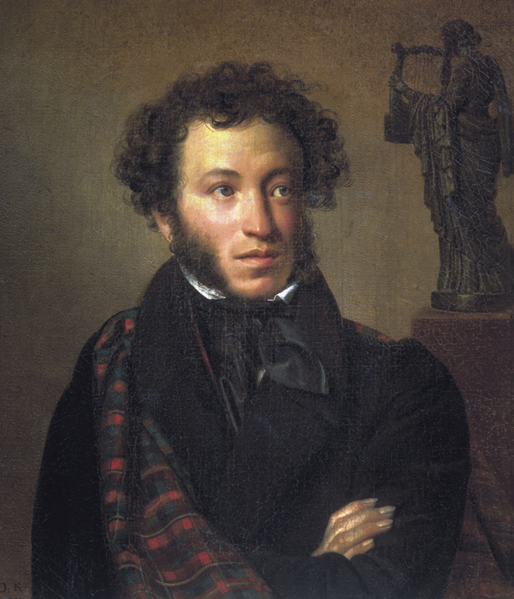 «…Себя я веду хорошо! Ты была бы мной довольна! За барышнями не ухаживаю, с калмычками не кокетничаю – и на днях отказался от башкирки, несмотря на любопытство, очень простительное путешественнику. 
…Так-то, вот дорогая, бери с меня пример».

                    отрывок из письма 
                    А.С. Пушкина жене
Кинематографическая экранизация 

1928 — Гвардии сержант («Капитанская дочка»), реж. Юрий Тарич (СССР)
1934 — Волга в огне, реж. Вячеслав Туржанский (Франция)
1947 — Капитанская дочка, реж. Марио Камерини (Италия)
1958 — Буря на востоке, реж. Альберто Латтуада (Италия, США, Франция)
1958 — Капитанская дочка, реж.  Владимир Каплуновский (СССР)
1976 — Капитанская дочка, телеспектакль, реж. Павел Резников (СССР)
2000 — Русский бунт, реж. Александр Прошкин (Россия)
2005 — Капитанская дочка, анимафильм, реж. Екатерина Михайлова (Россия)
2012 — Капитанская дочь, реж. Джакамо Кампиотти (Италия)
Актрисы, исполнительницы роли Маши Мироновой
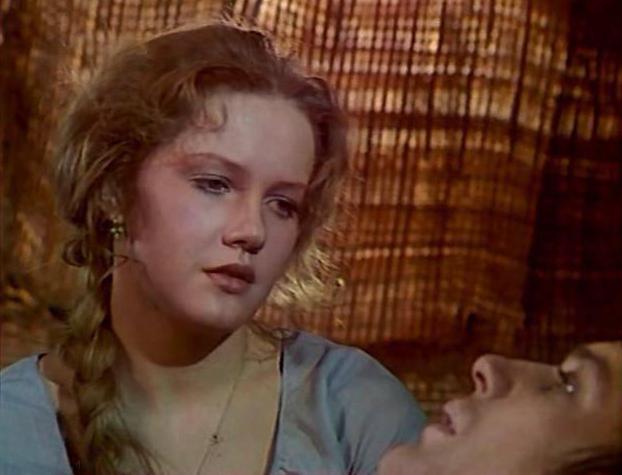 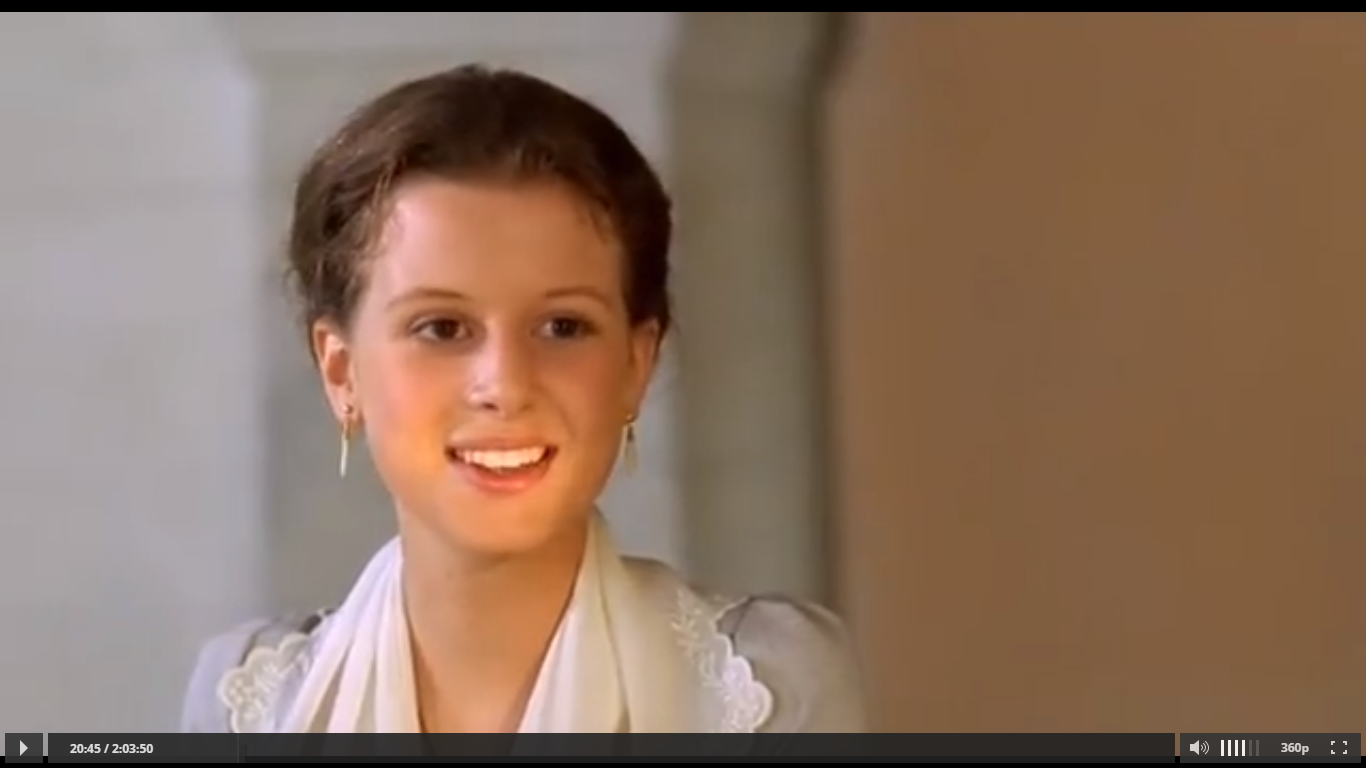 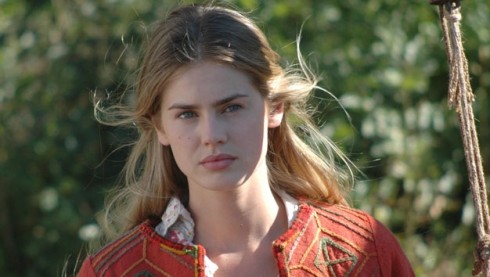 Каролина Грушка (2000)
Каролина Грушка (2000)
Ванесса Эсслер (2012)
Елена Проклова (1976)
Музыкальные произведения

1909 –  Капитанская дочка, опера, композитор Цезарь  Кюи 
 1941 – Капитанская дочка, опера, композитор Сигизмунд Кац  
 1976 – Капитанская дочка, опера, композитор Дмитрий Толстой
 1995 – Капитанская дочка, опера, композитор Михаил Коллонтай
 2001 – Капитанская дочка, рок-опера, композитор Андрей Петров
 2003 – Капитанская дочка, балет, композитор Тихон Хренников
 2018 – Капитанская дочка, мюзикл, композитор Максим Дунаевский
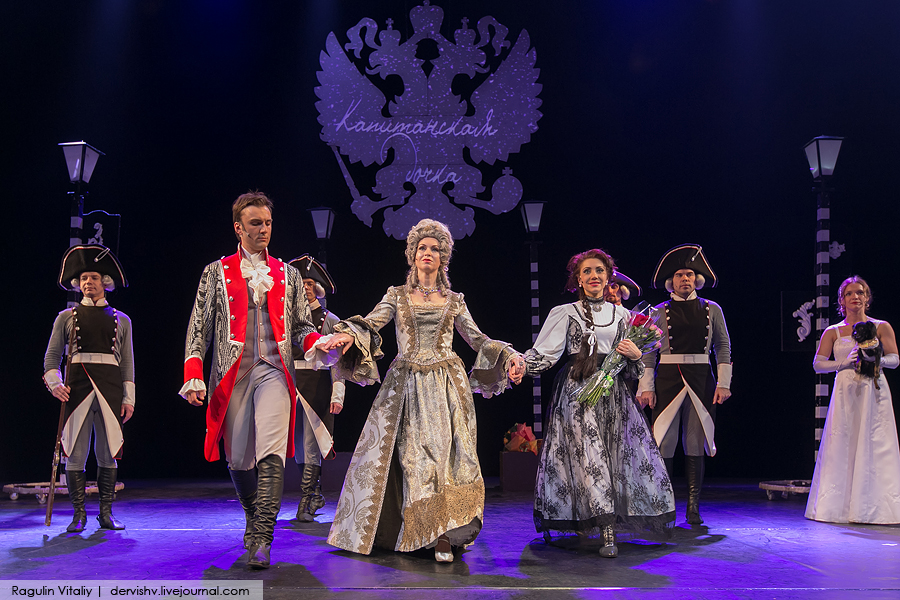 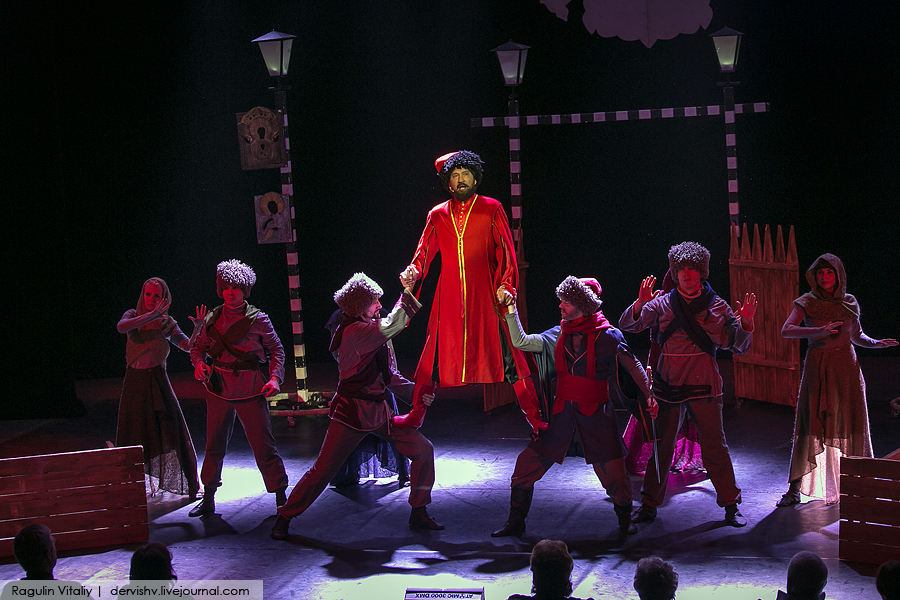 Рок-опера «Капитанская дочка»
Мюзикл «Капитанская дочка»
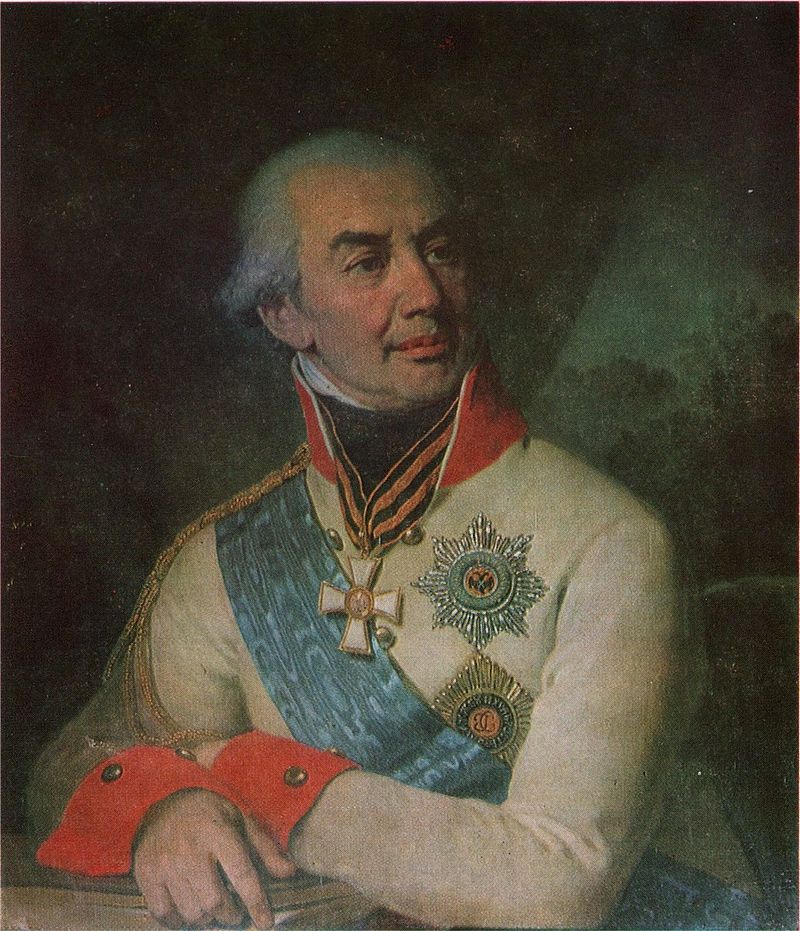 Волконский Григорий Семёнович 
     (1742-1824) 
 
генерал от кавалерии, участник русско-турецких войн,
   Оренбургский военный губернатор в 1803-1817 годах, член Государственного совета
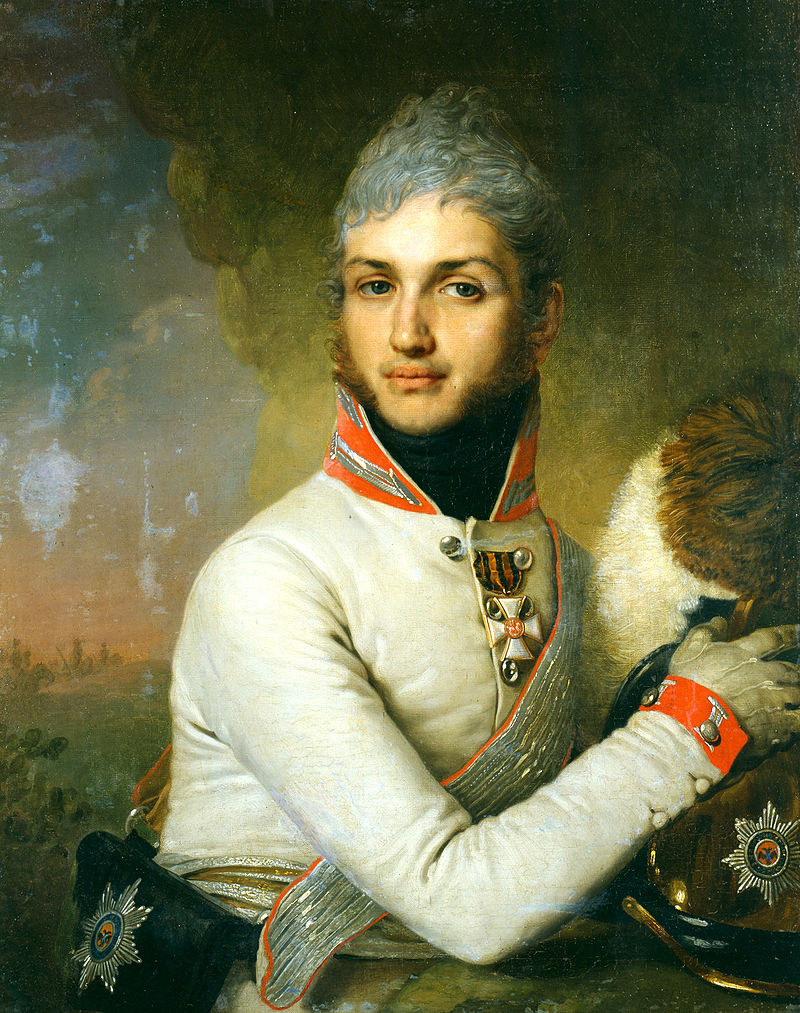 Репнин-Волконский
Николай Григорьевич 
(1778-1845)
   
   Русский военный и государственный деятель
   
Генерал-адъютант, генерал от кавалерии, генерал-губернатор Малороссии
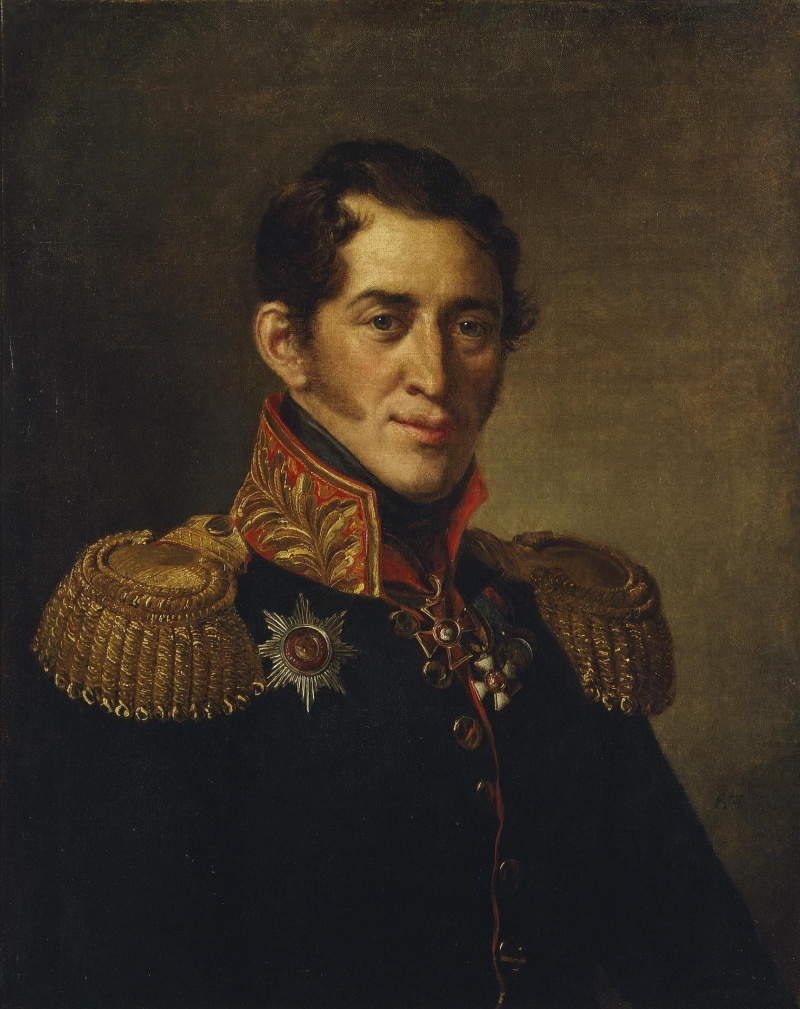 Волконский
Сергей Григорьевич 
(1788-1865)
      
Генерал-майор, 
герой Отечественной войны 1812 года, декабрист
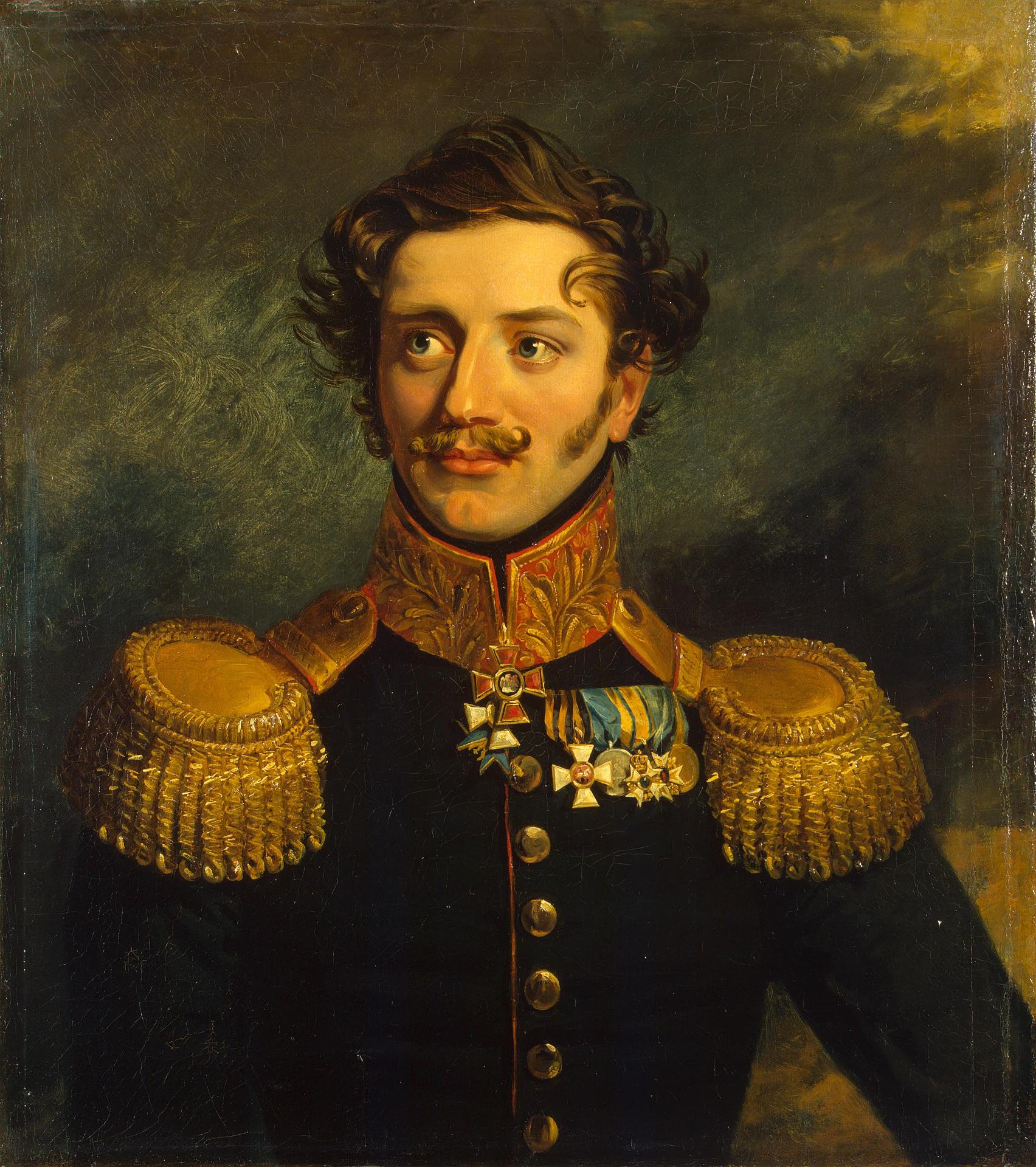 Сухтелен 
Павел Петрович
(1788-1833)

Генерал-лейтенант, участник наполеоновских,
русско-персидских и русско-турецких войн.

Оренбургский 
генерал-губернатор
 (1830-1833)
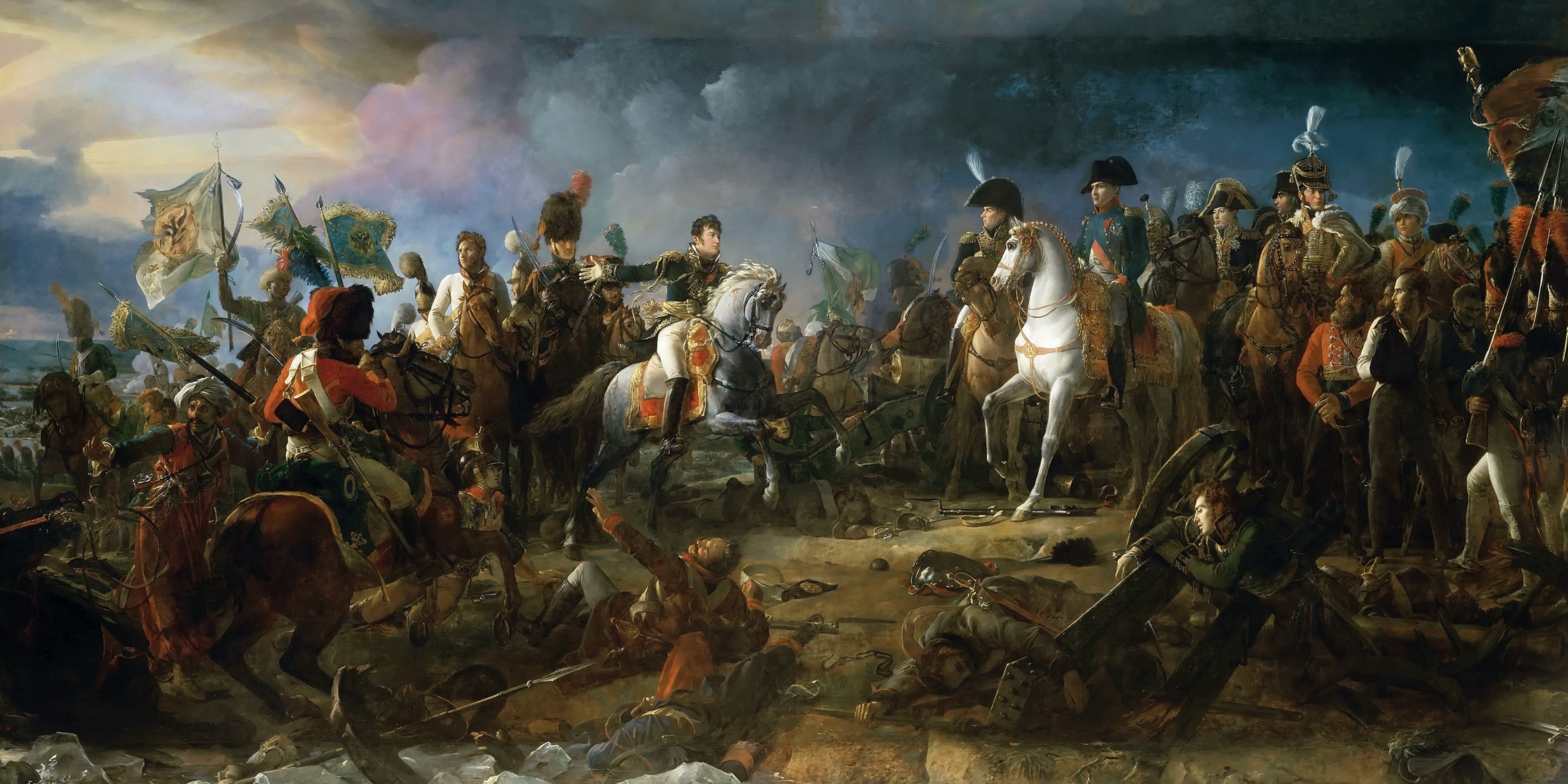 Франсуа Жерар. «Наполеон при Аустерлице» 
Национальный музей Франции (Версаль)
Генерал Жан Рапп (в центре), после жертвенной атаки русских кавалергардов, представляет Наполеону пленного князя Николая Репнина-Волконского (слева в белом мундире). За ними Наполеоновские мамлюки везут трофейные знамёна.
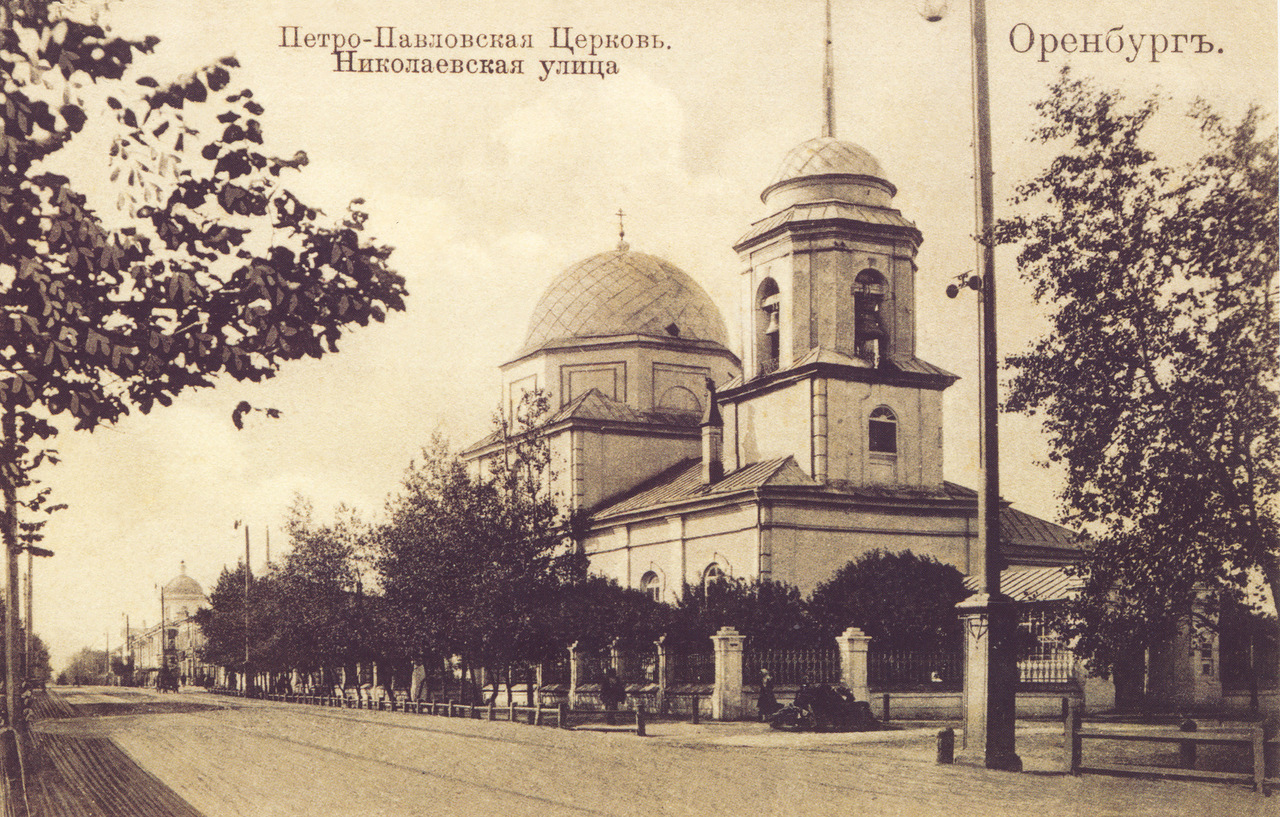 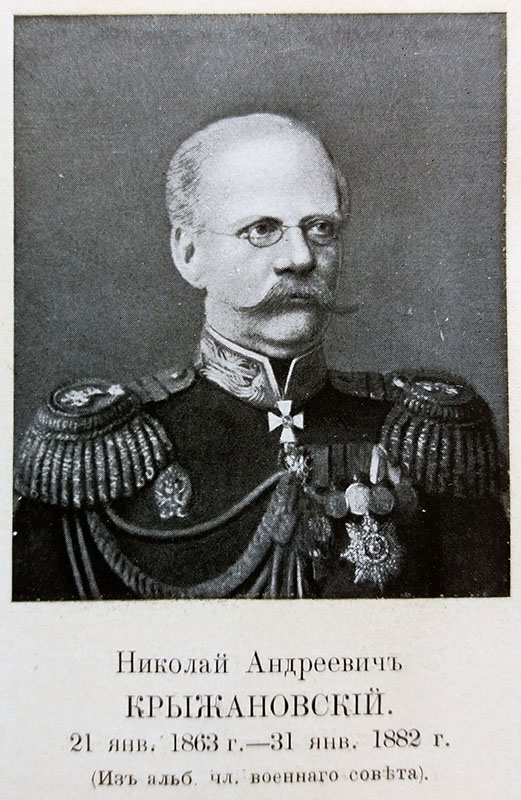 Крыжановский 
Николай 
Андреевич 
(1818-1888) 

генерал-лейтенант, участник Туркестанских походов, Оренбургский генерал-губернатор 
(1863-1882)
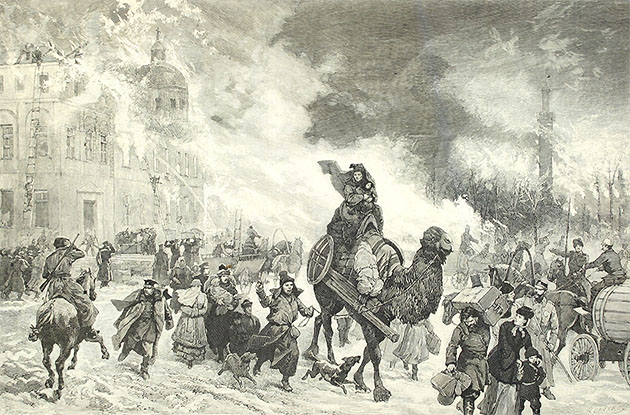 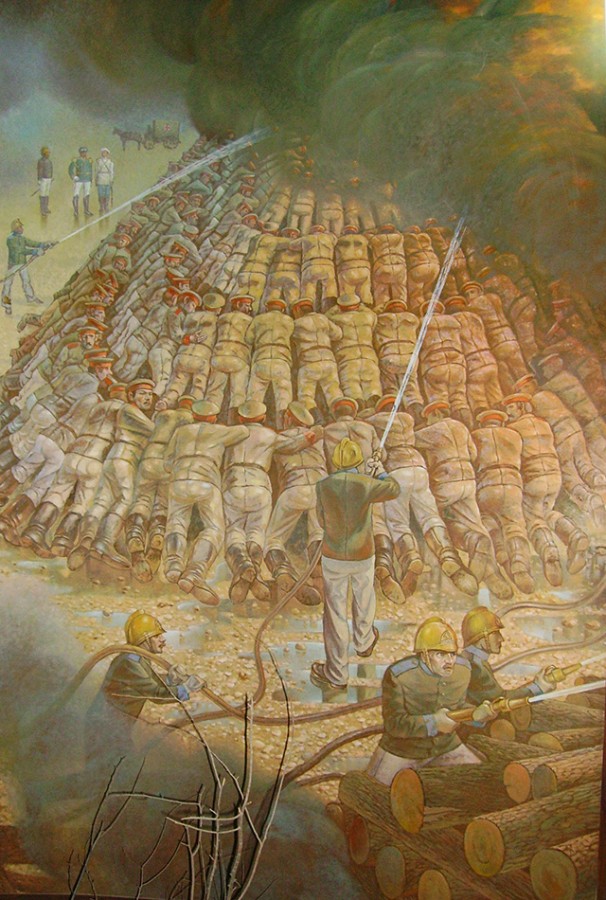 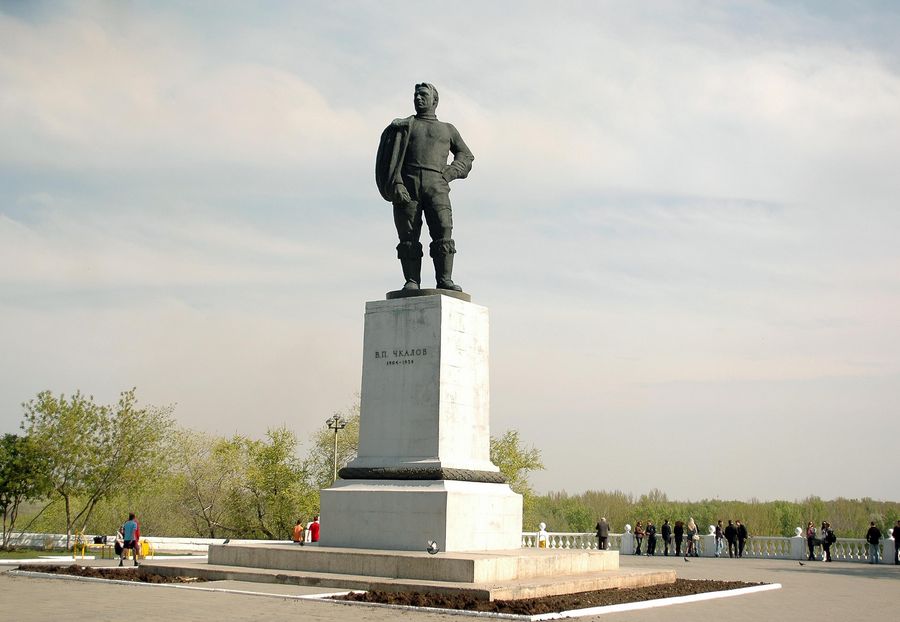 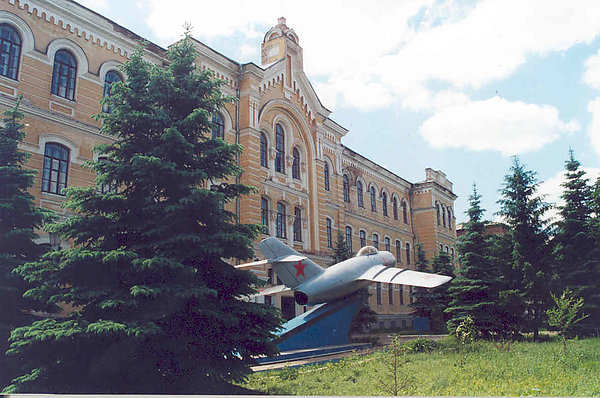 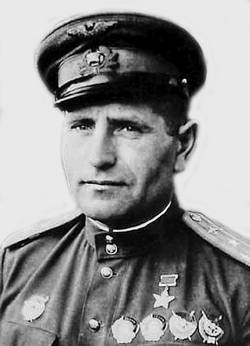 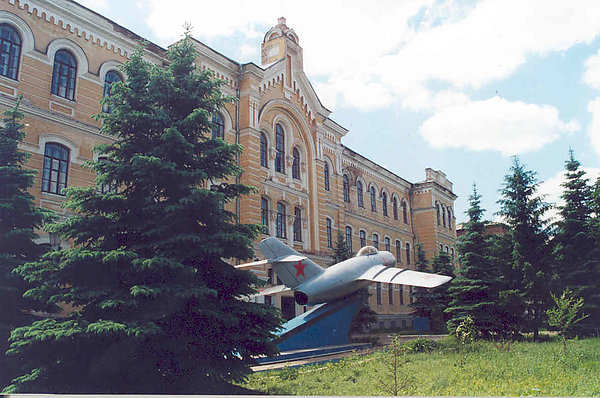 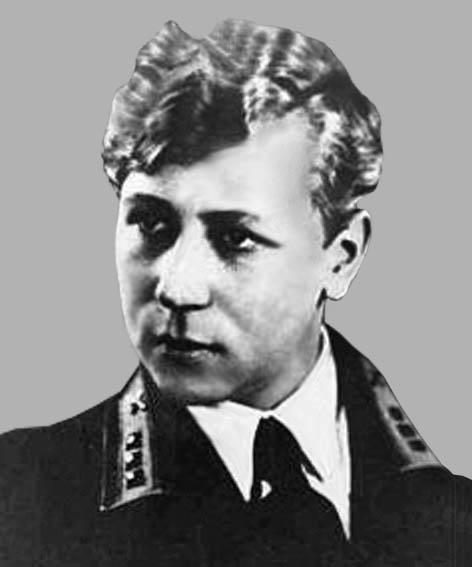 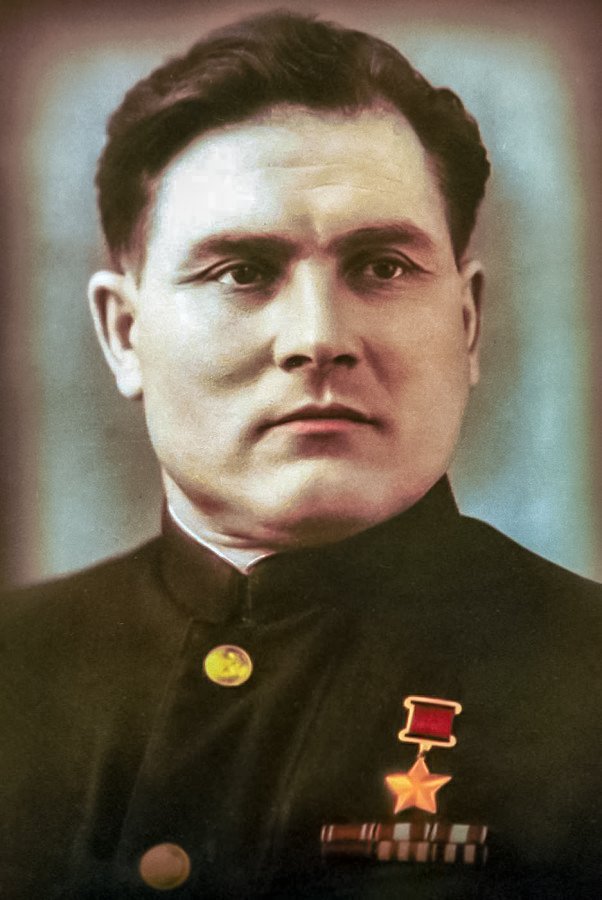 И.С. Полбин
Е.И. Зеленко
М.П. Девятаев
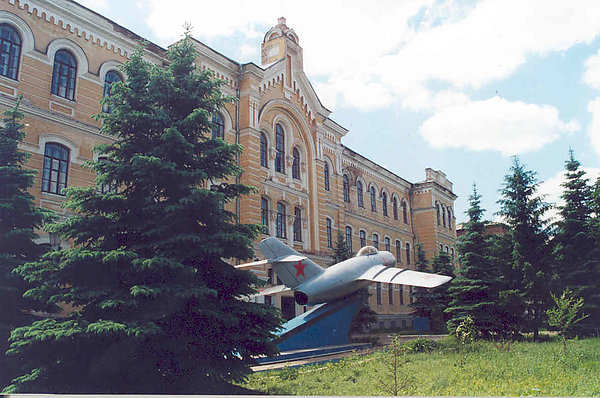 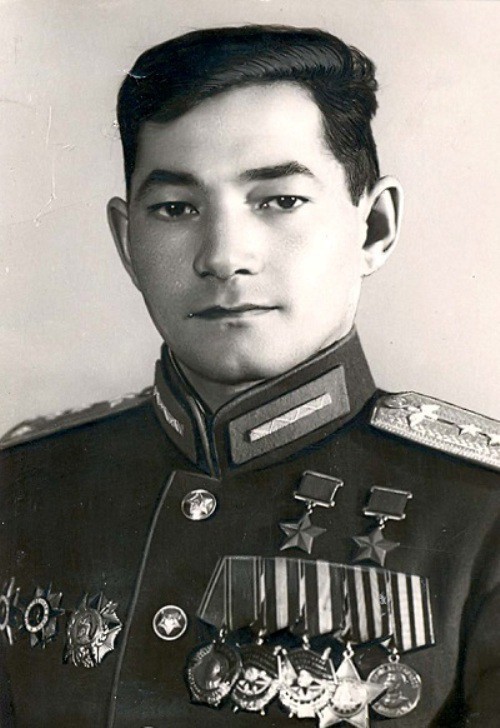 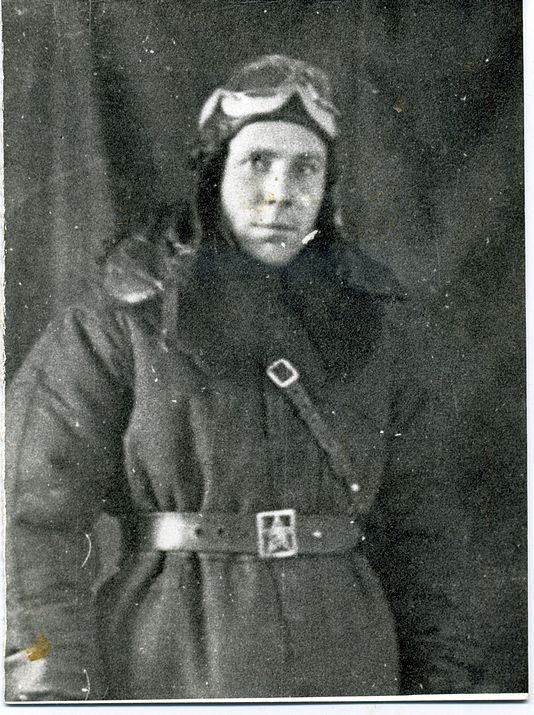 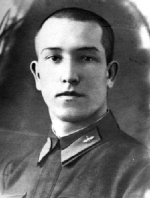 Т.Ж. Бегельдинов
Ш.М. Абдрашитов
Г.В. Реутов
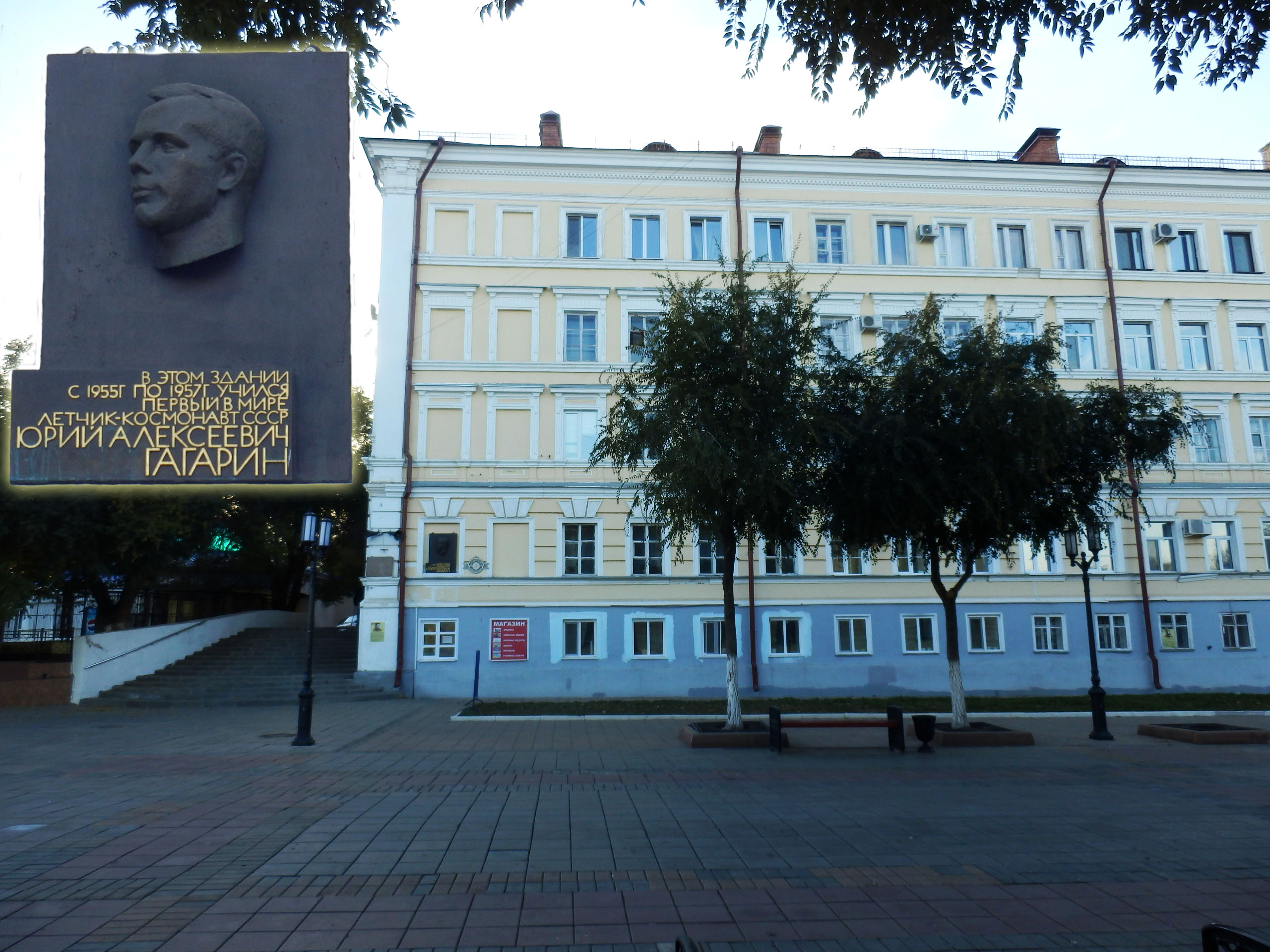 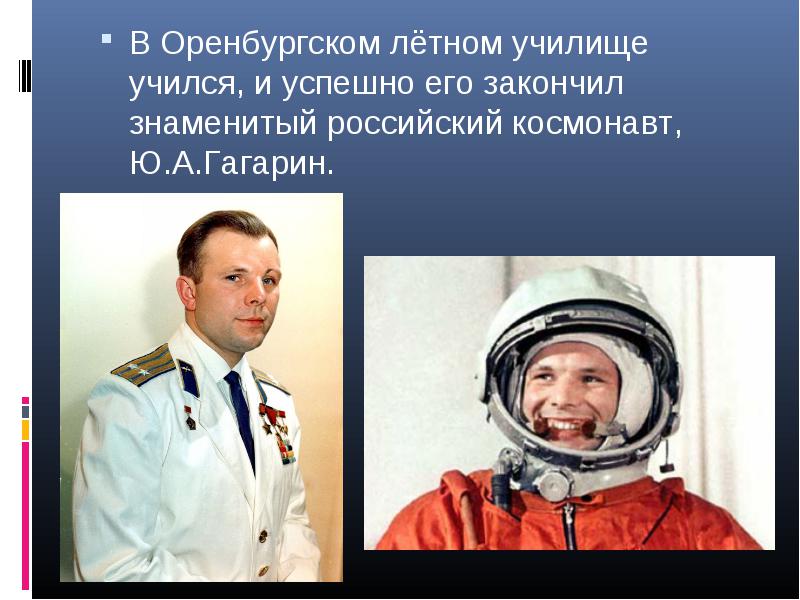 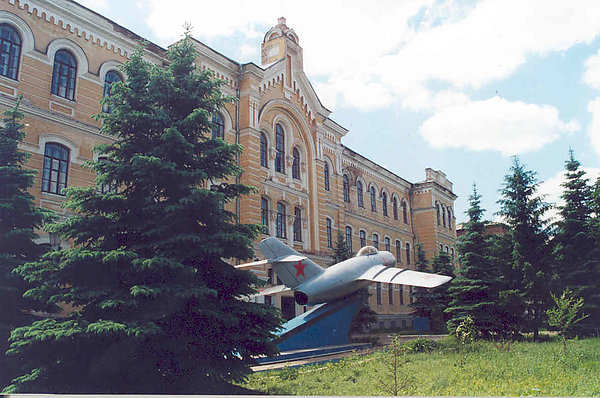 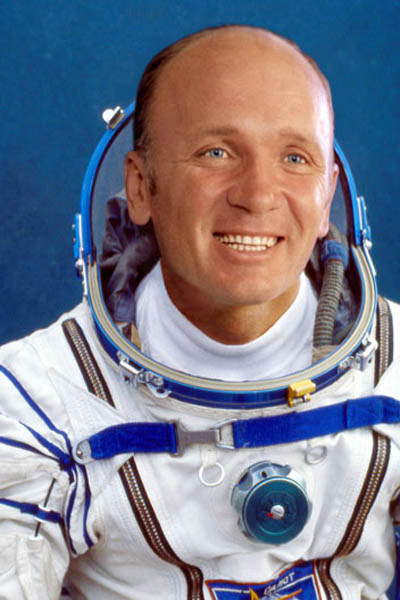 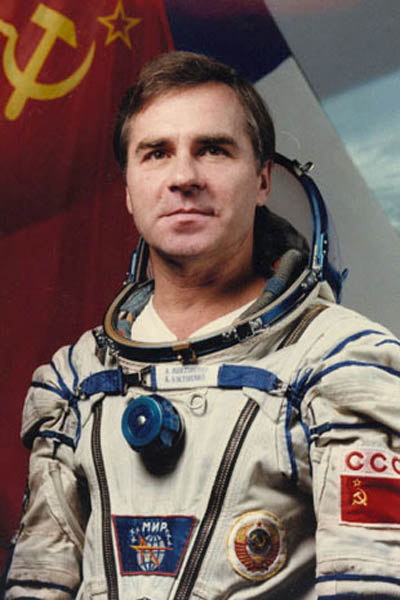 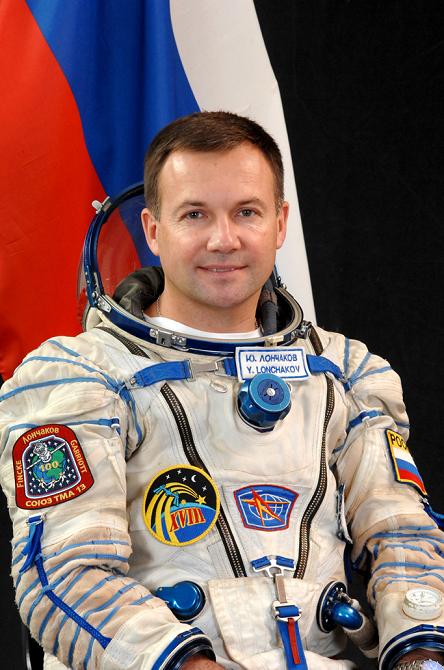 Ю.В. Лончаков
А.С. Викторенко
В.В. Лебедев
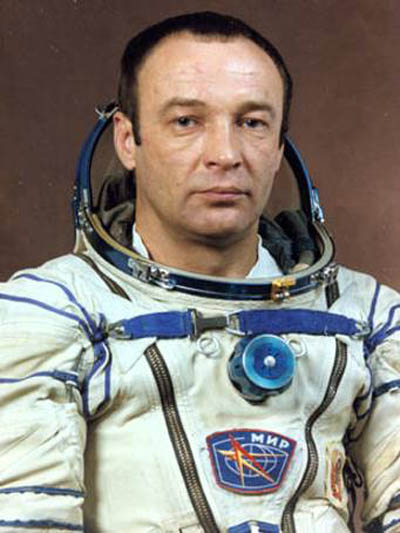 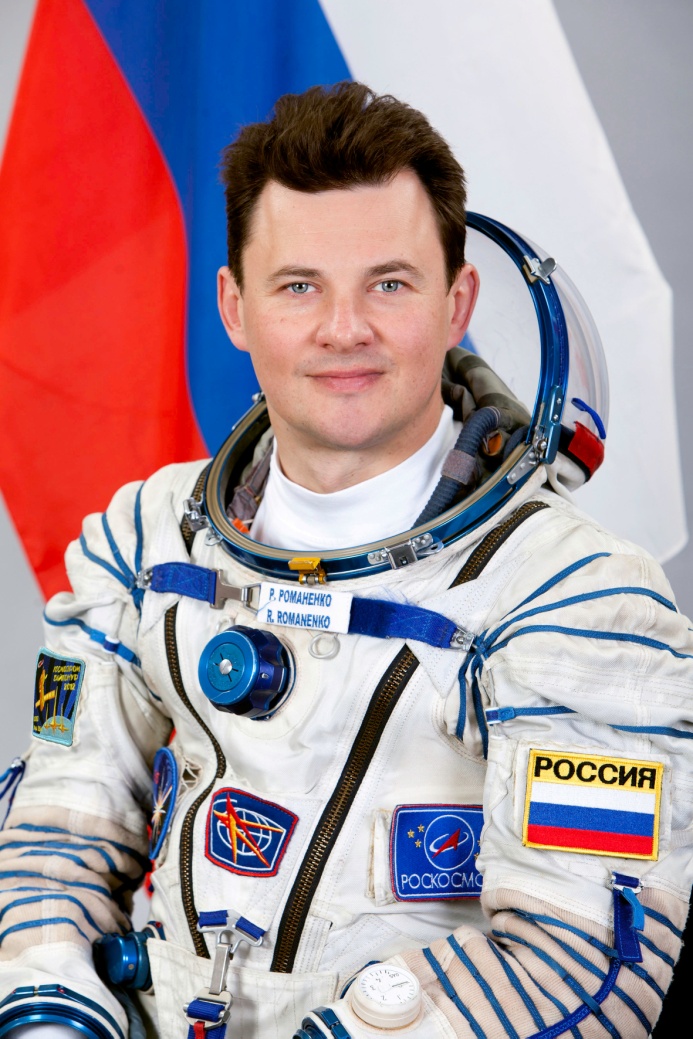 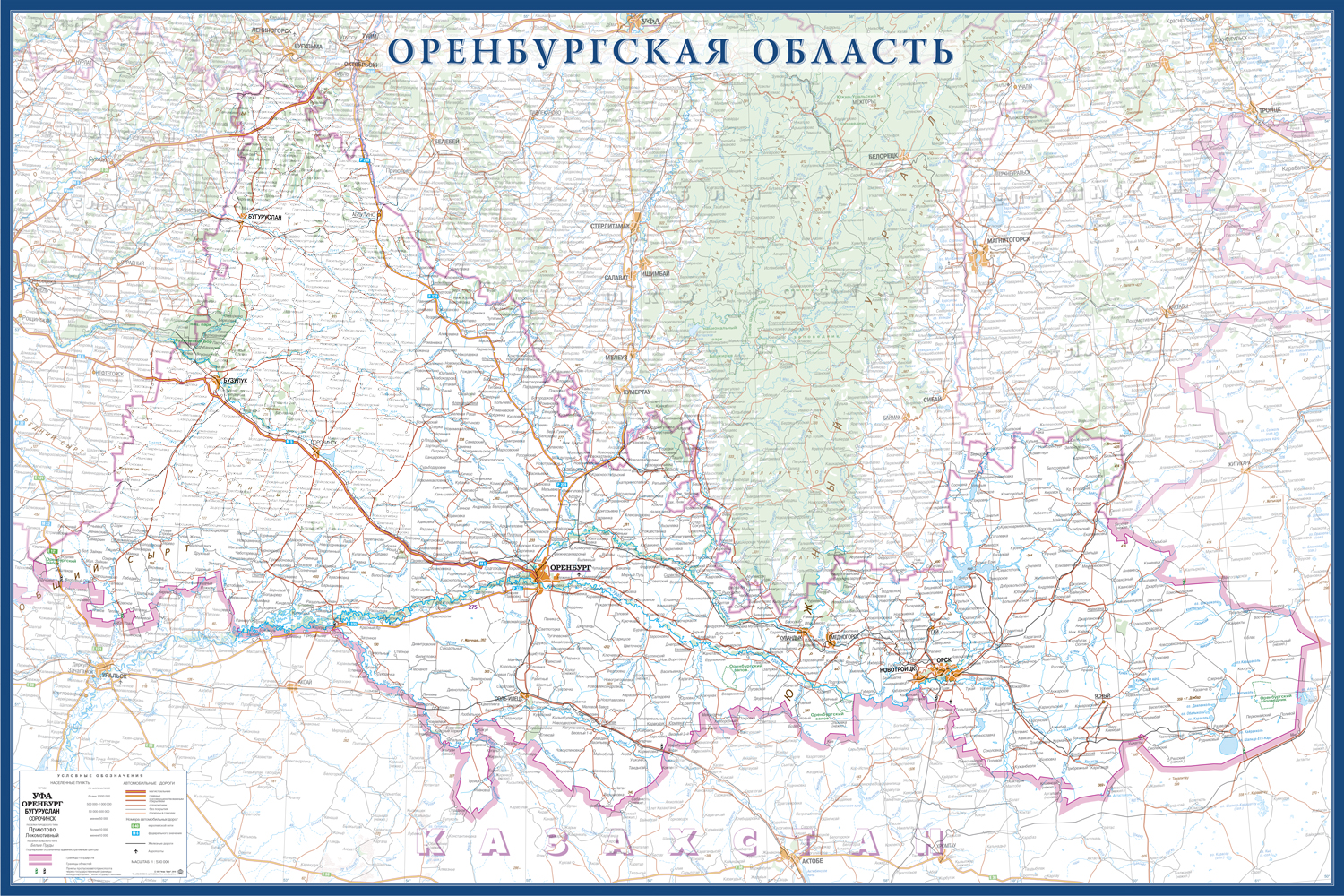 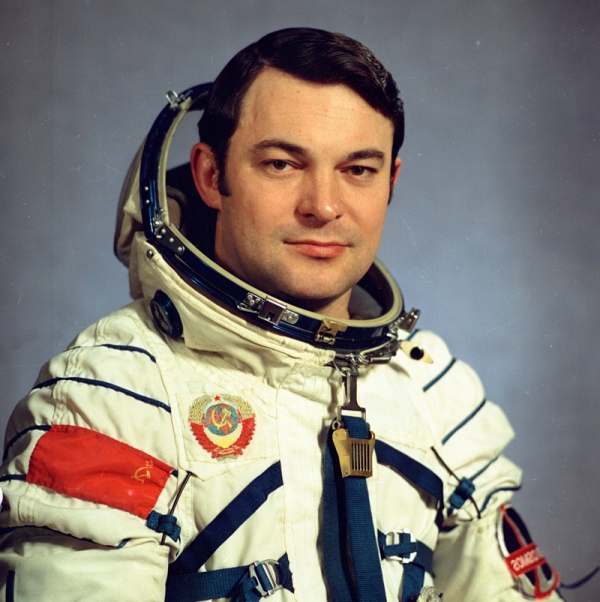 Ю.В. Романенко
Г.М. Манаков
Р.Ю. Романенко
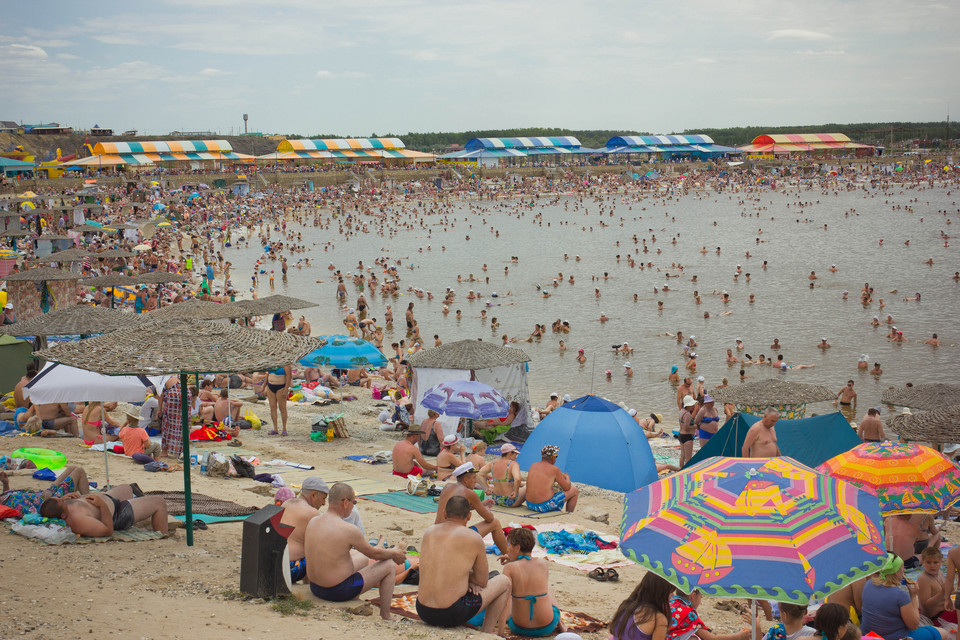 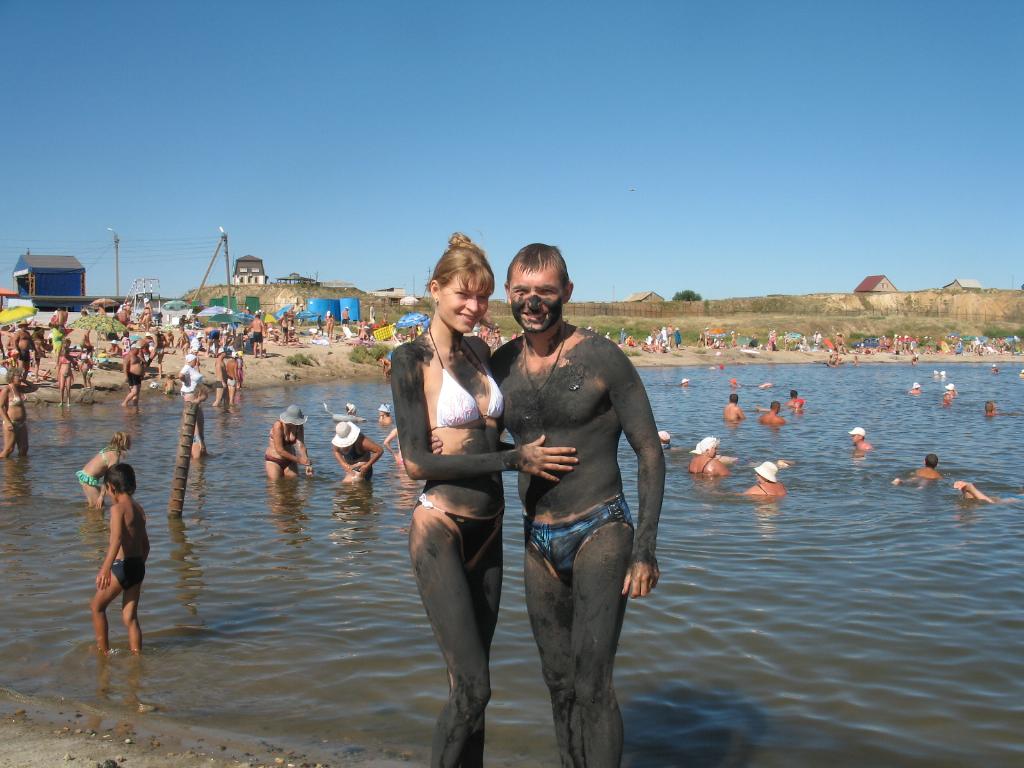 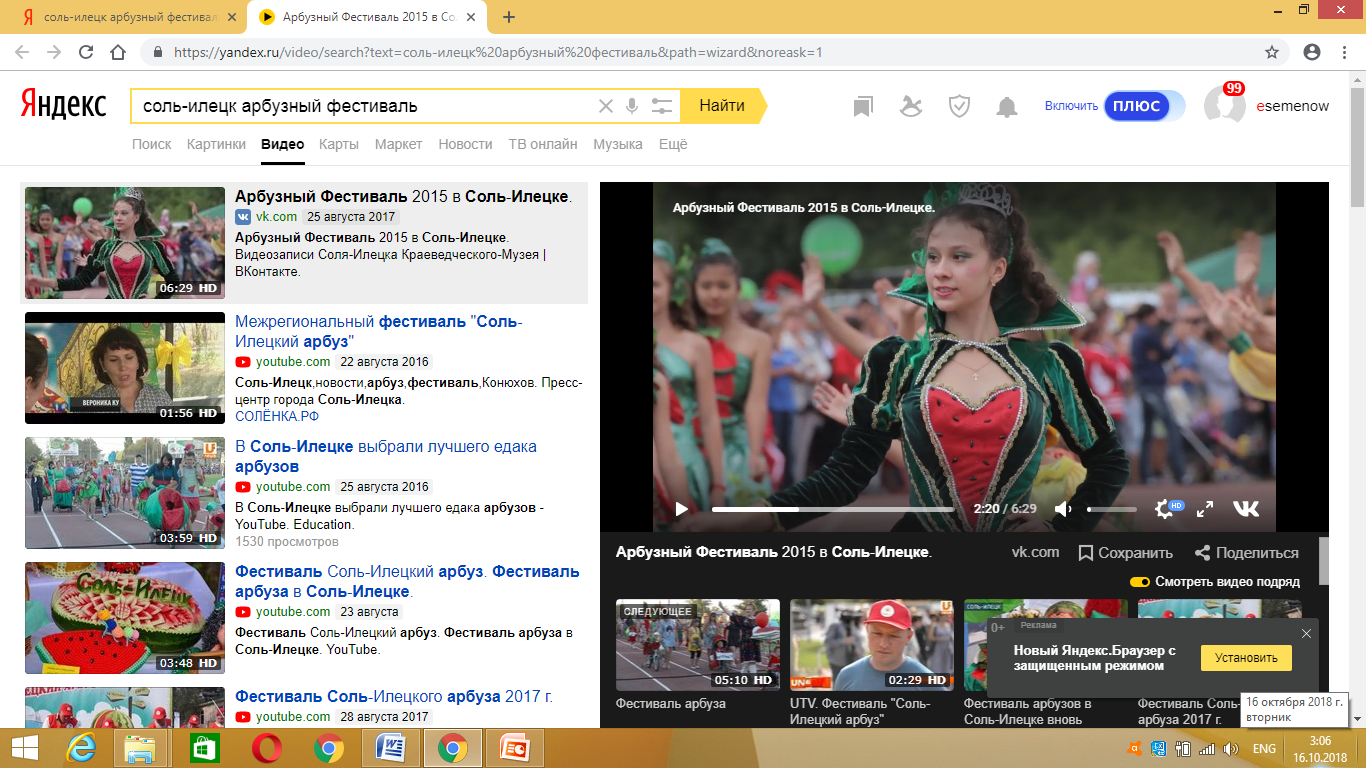 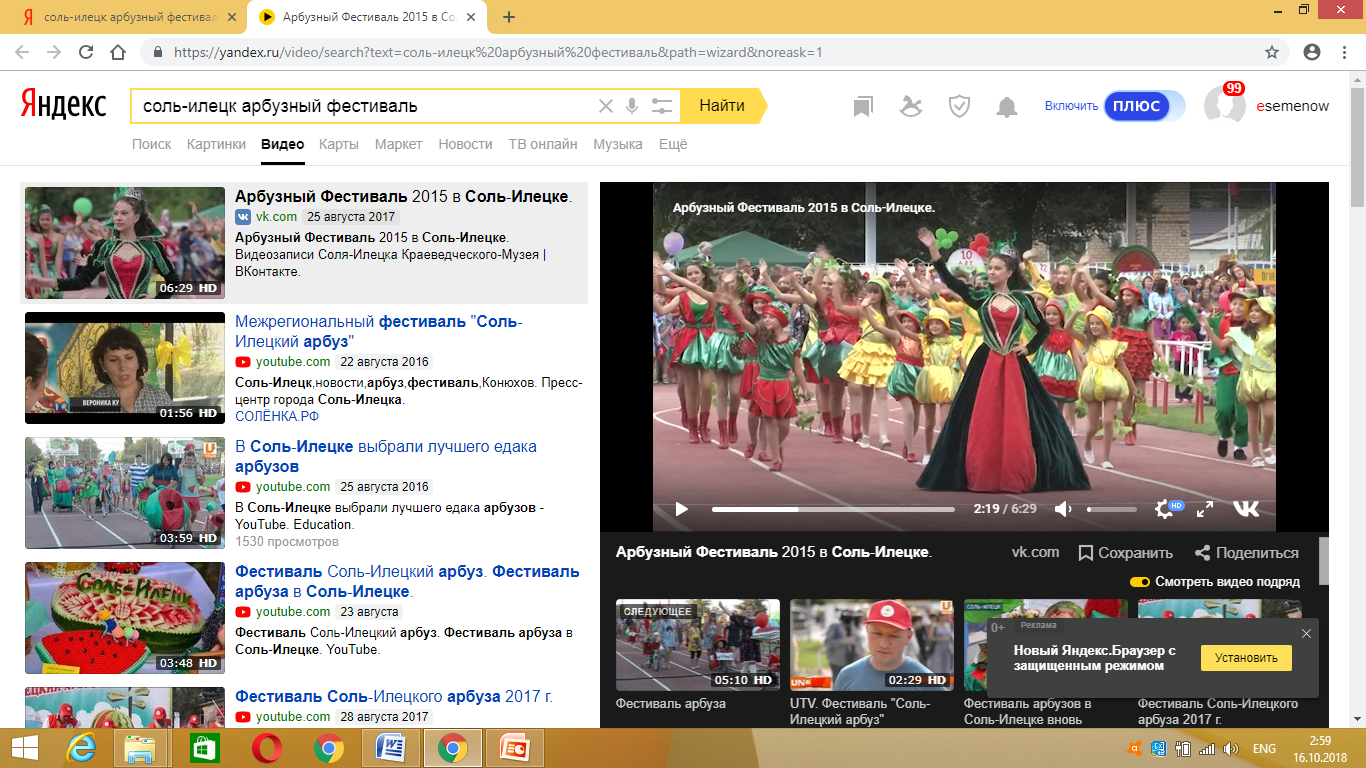 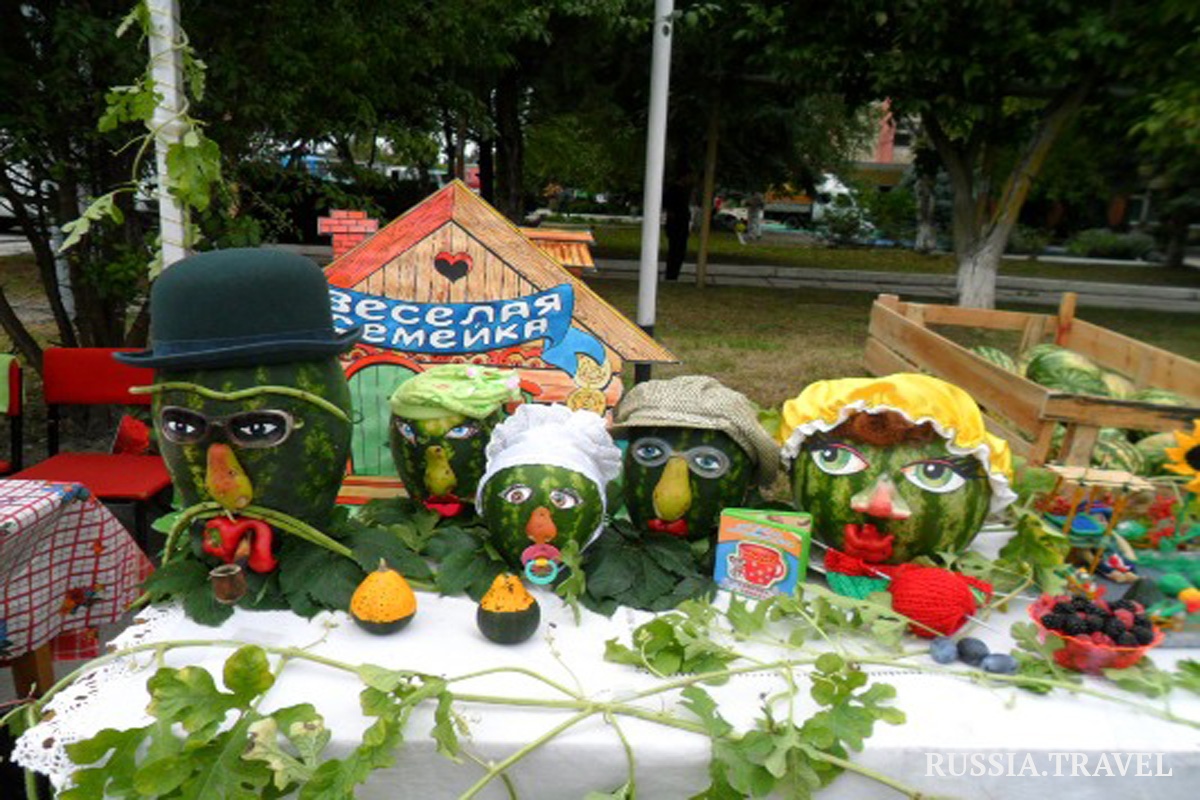 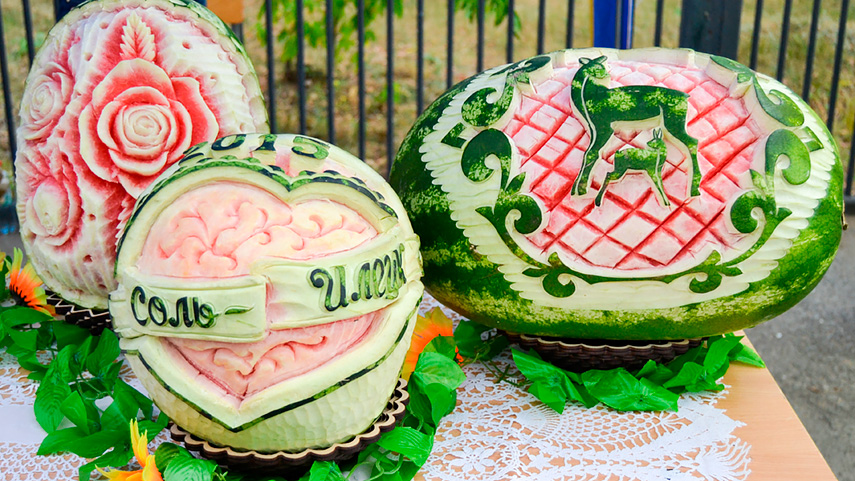 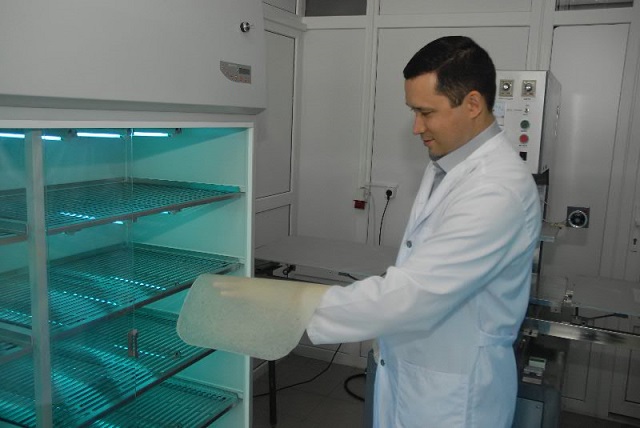 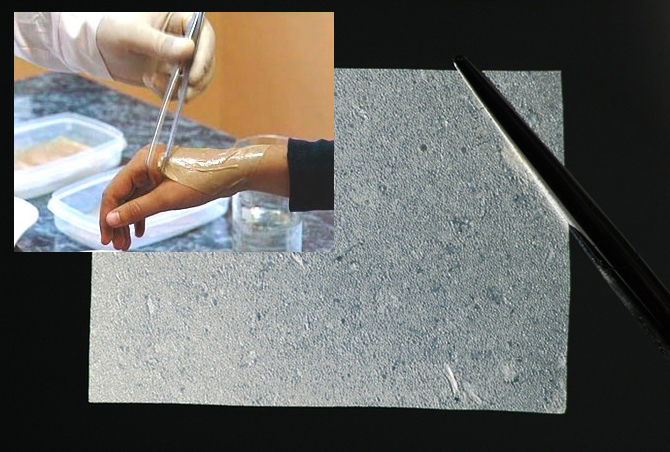 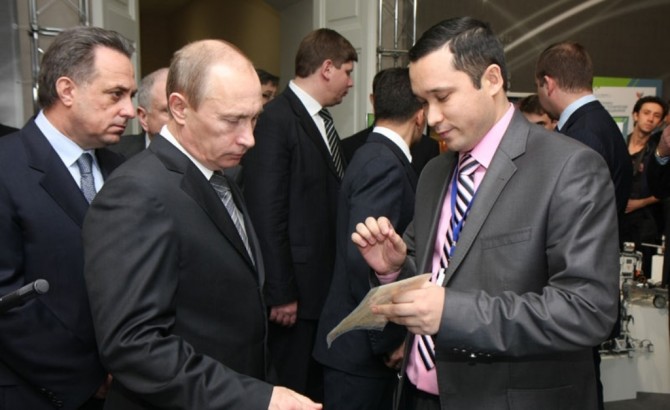 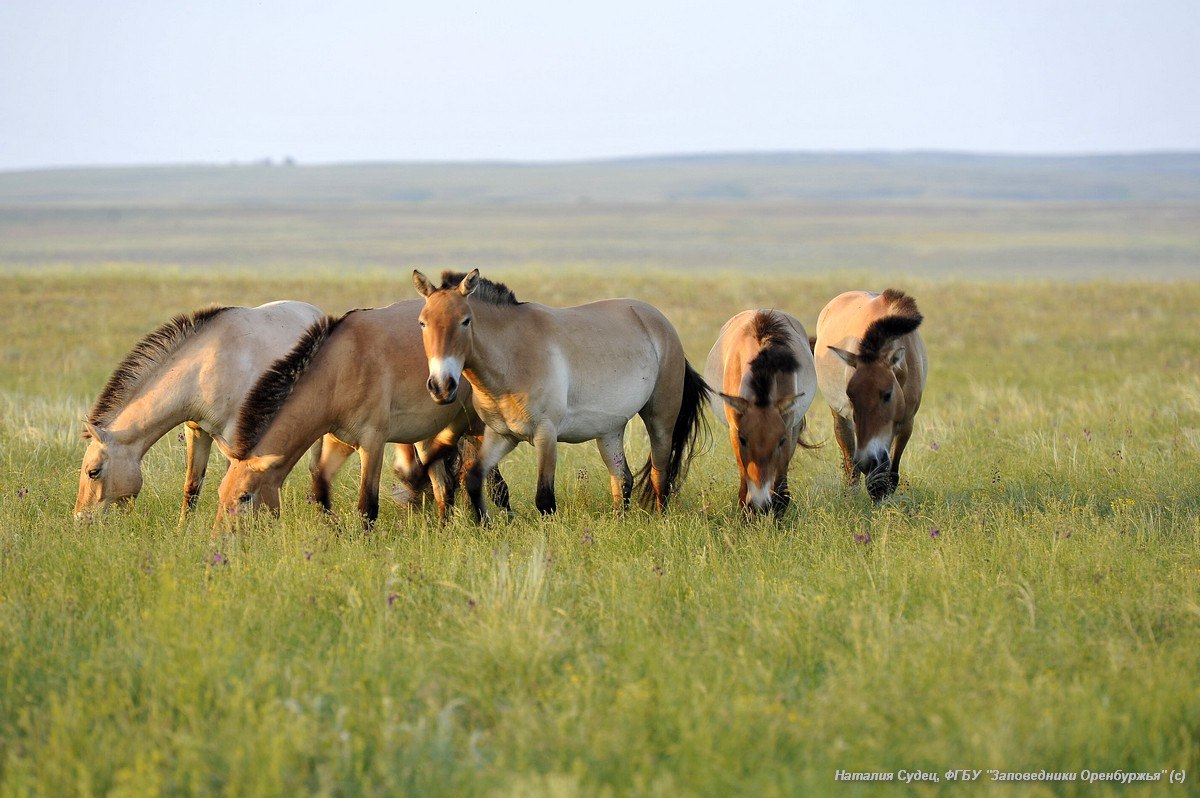 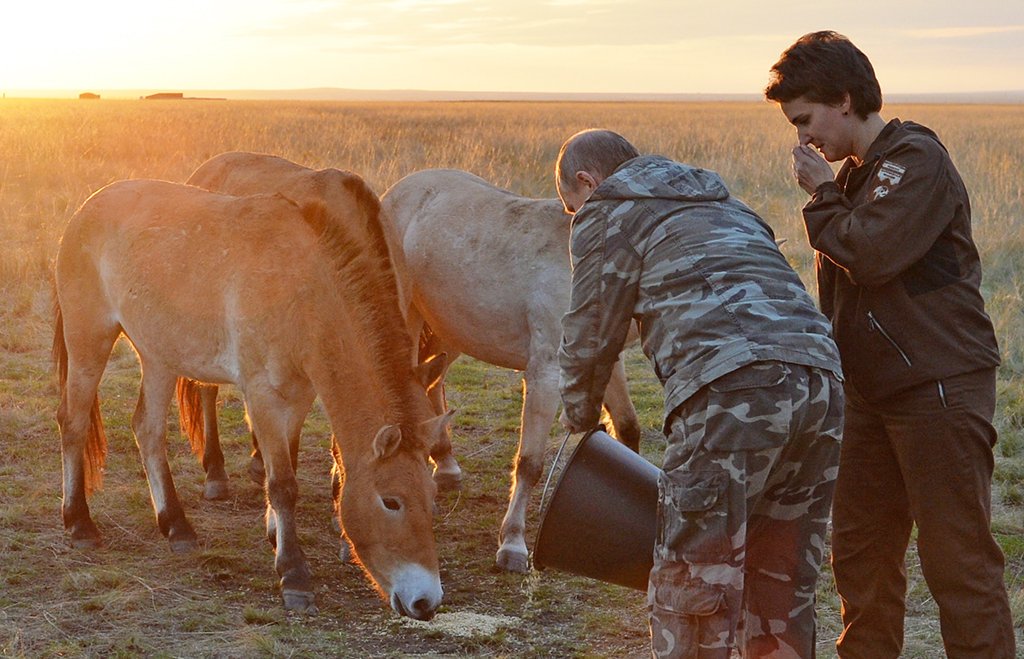 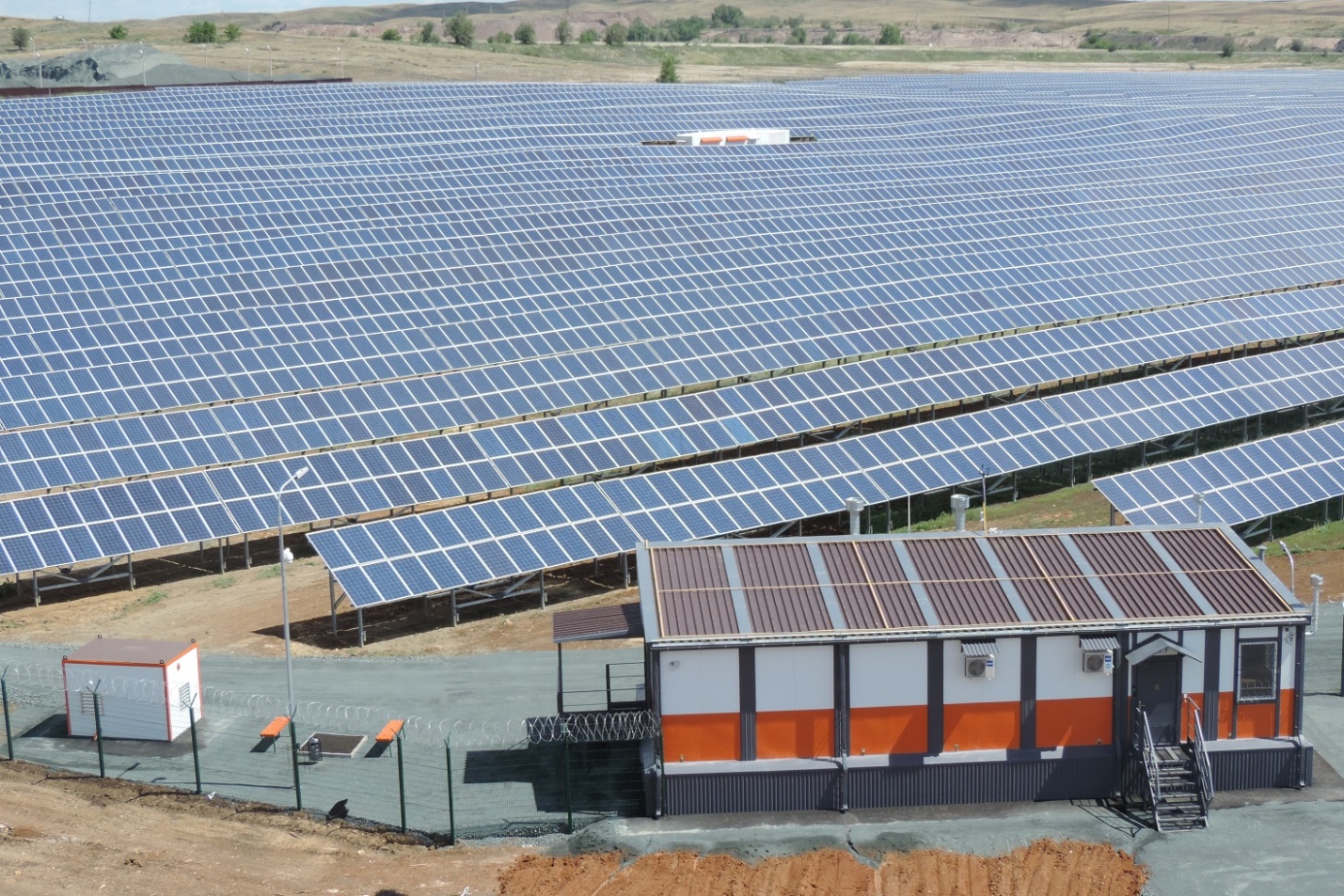 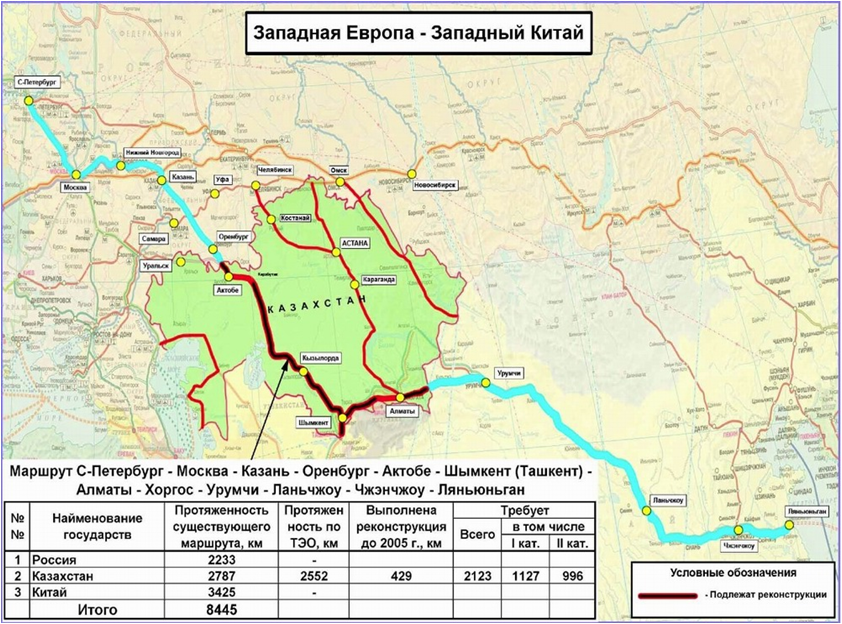 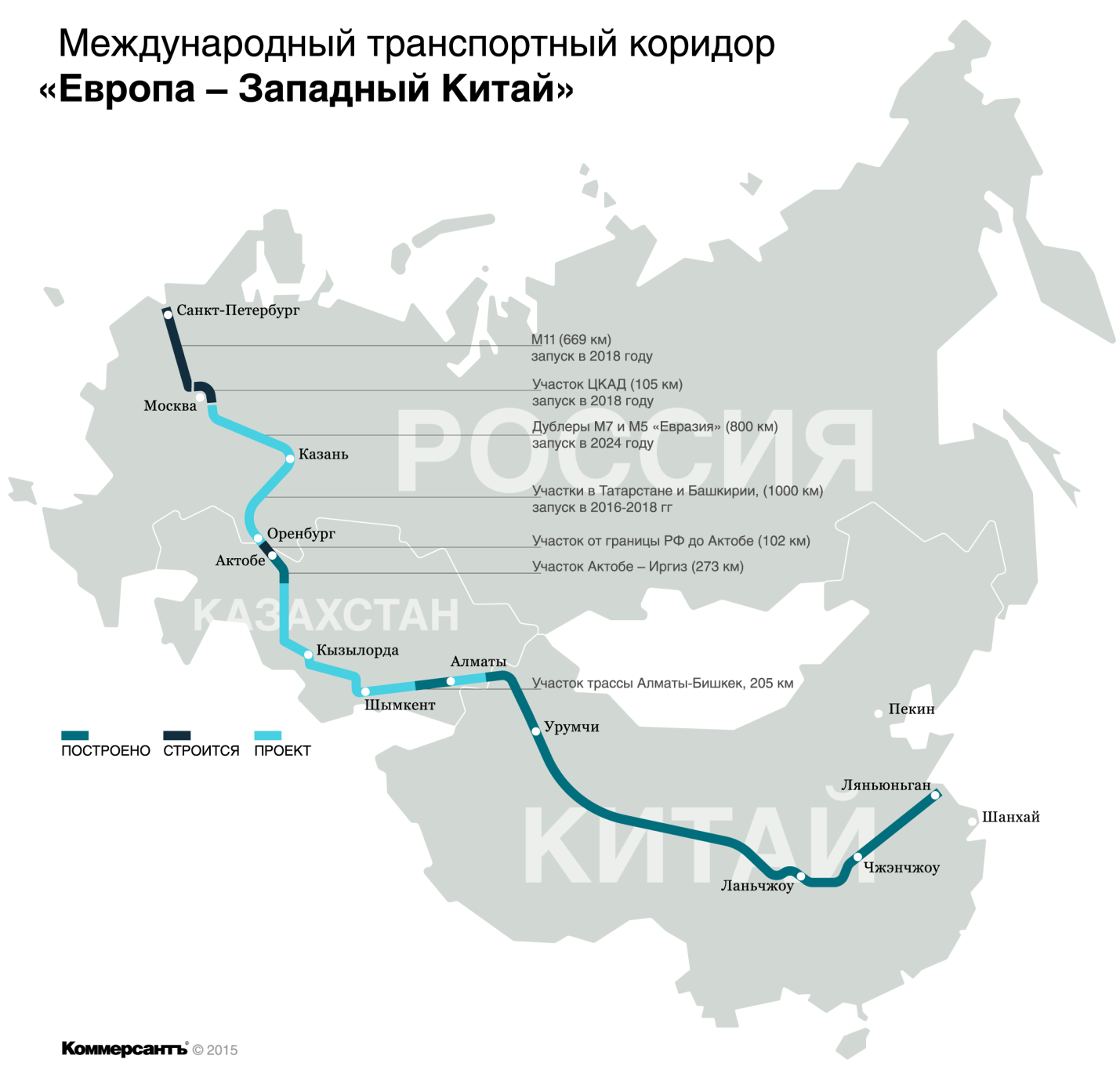 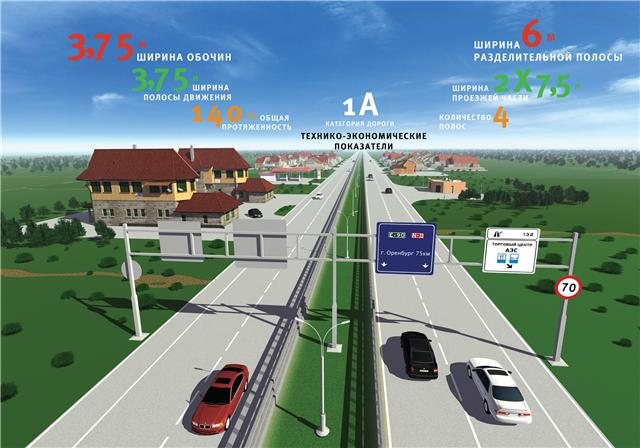